SCHOKOLADE
Deine Freunde
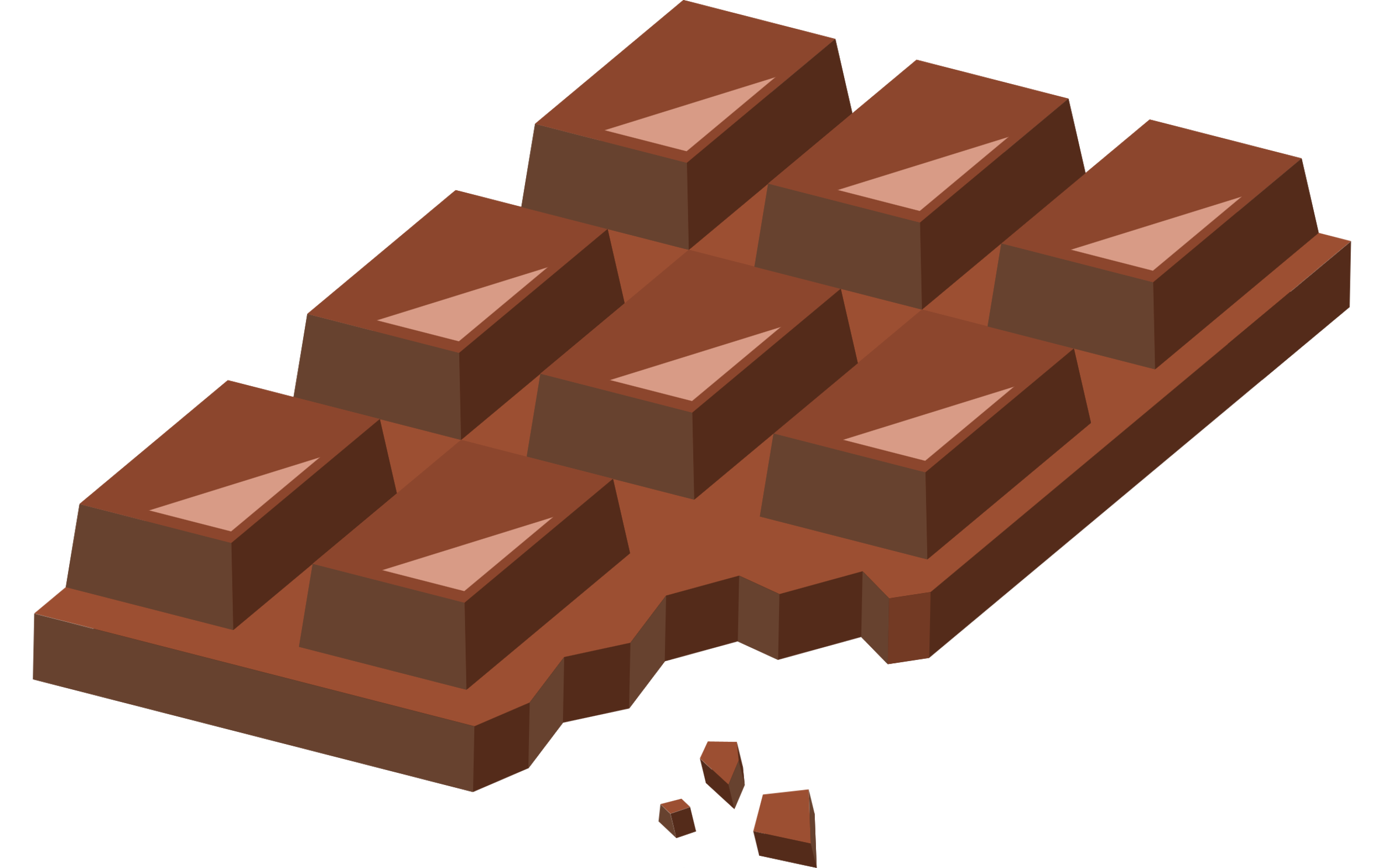 https://www.youtube.com/watch?v=Va2nGWTchBk
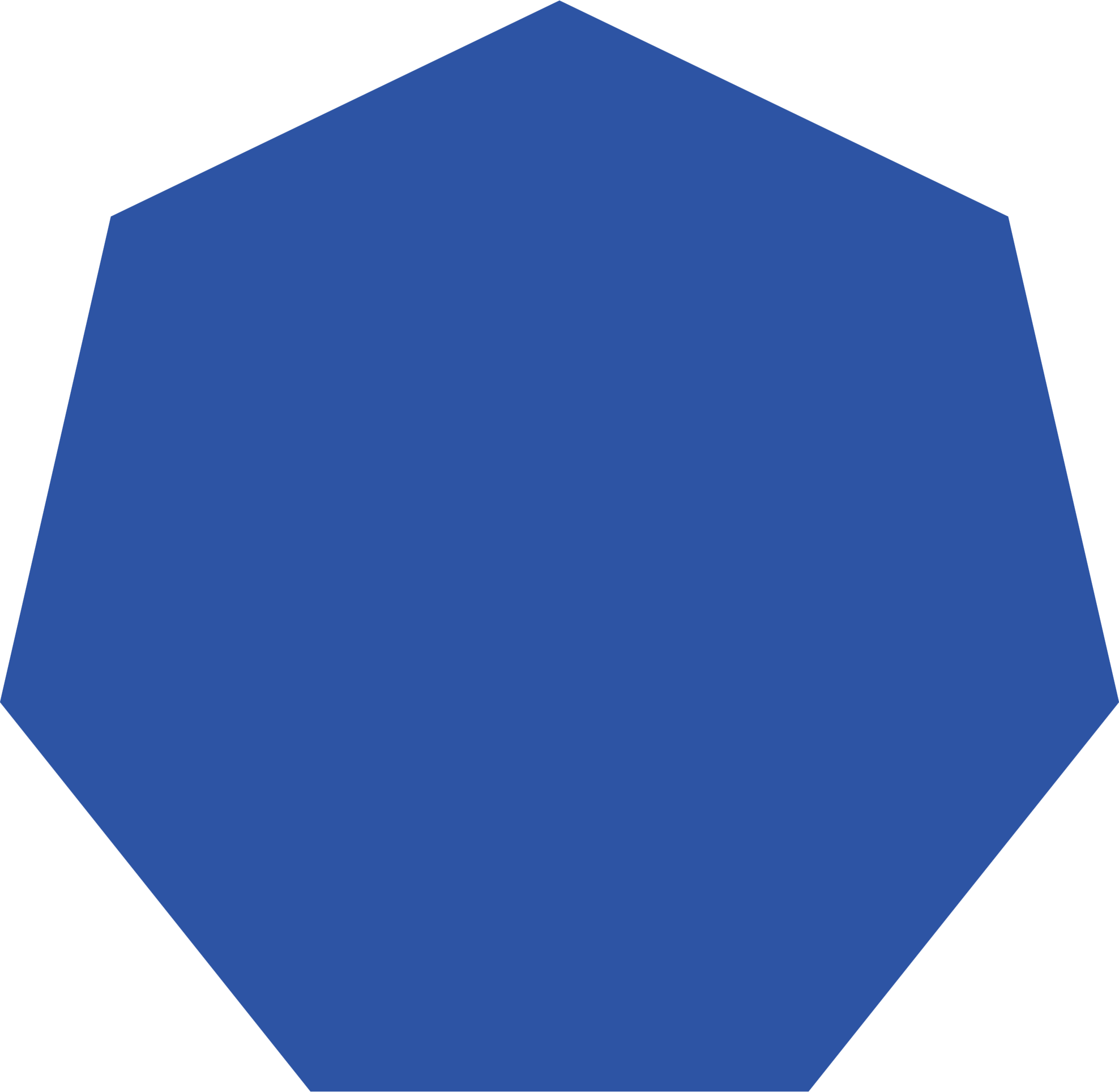 Yeah, das ist ein Lied über etwas, was ich ganz oft haben möchte
Aber immer nur von einer Person bekomme
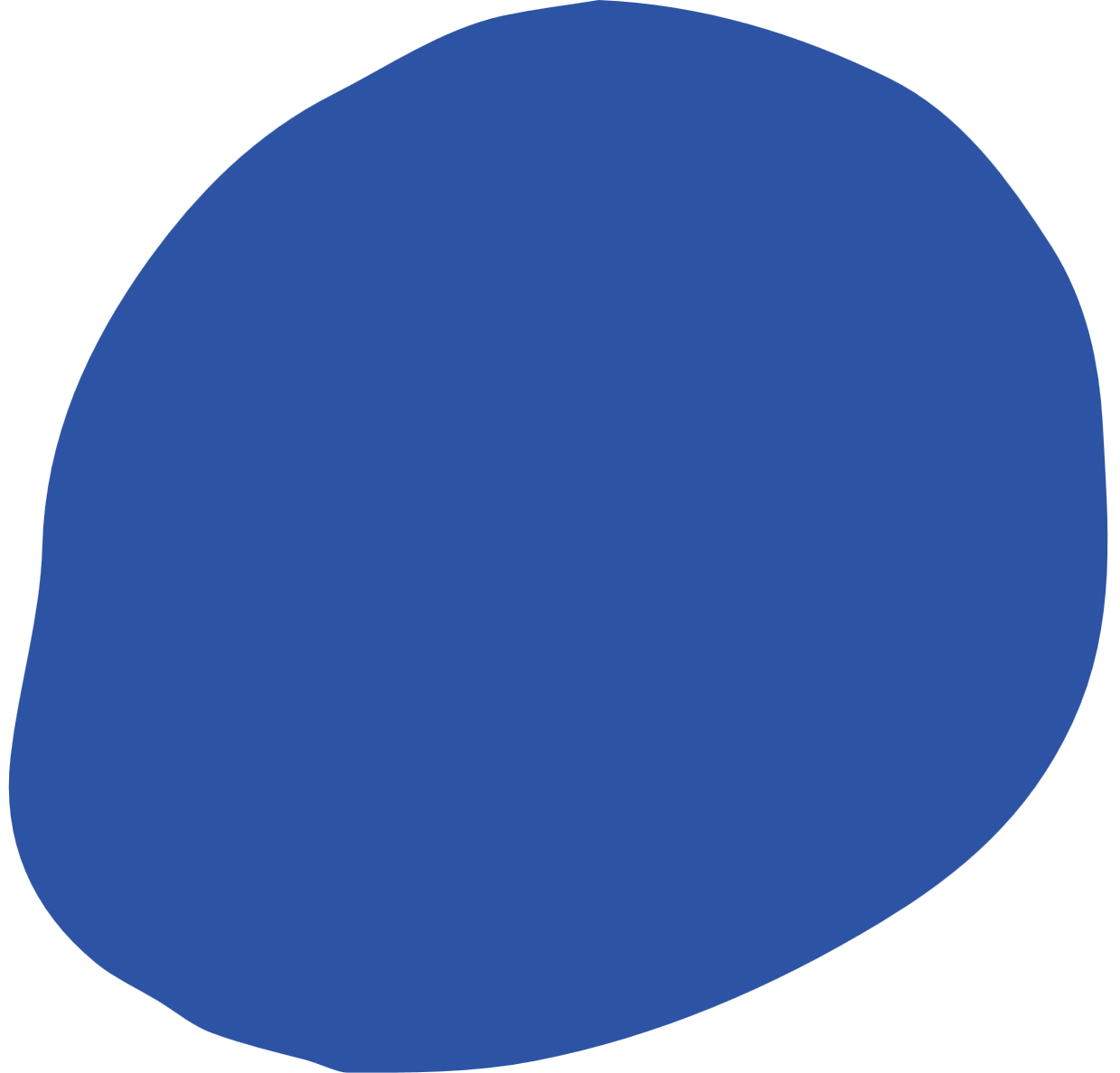 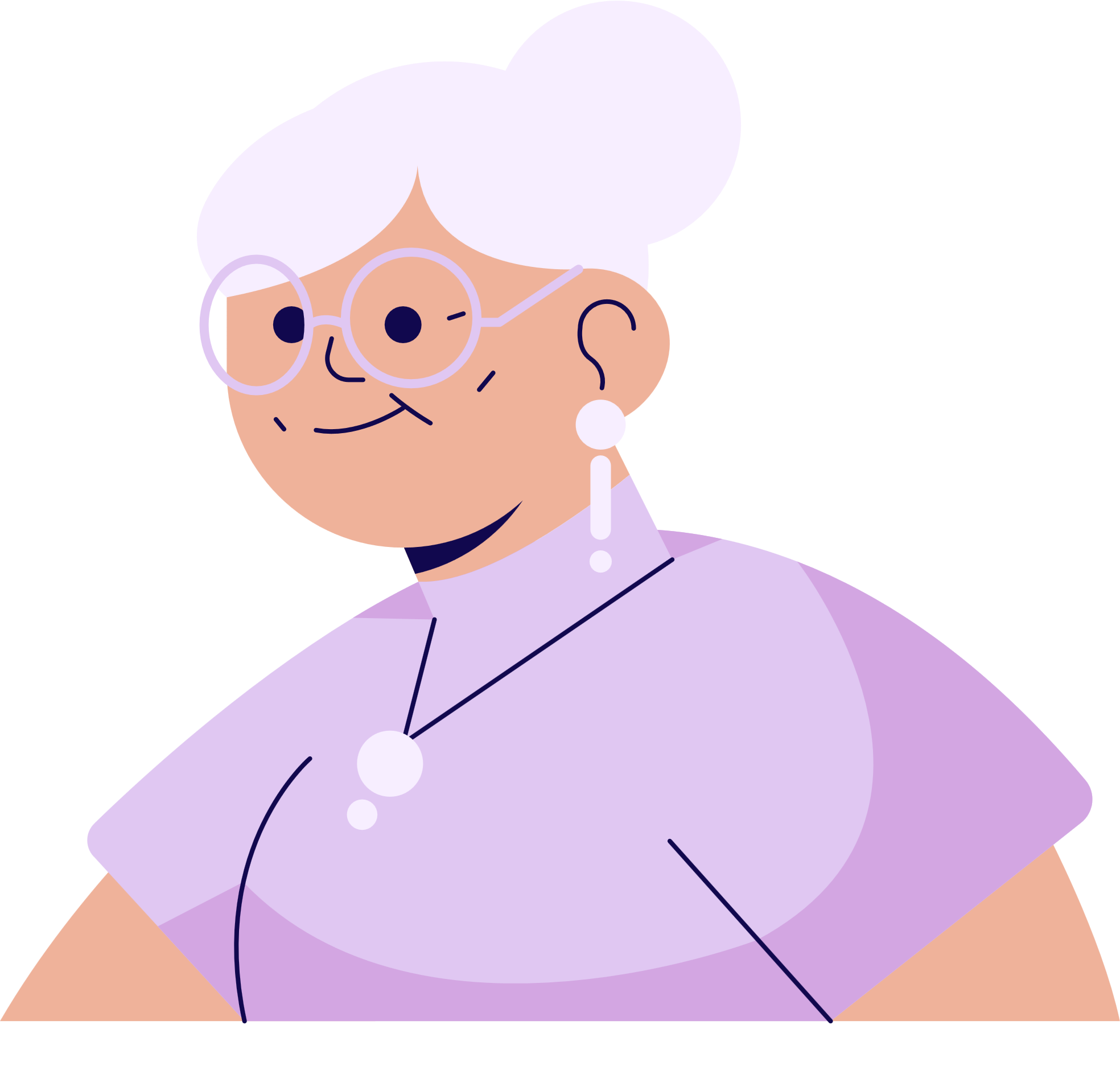 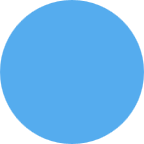 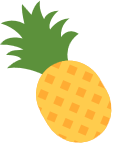 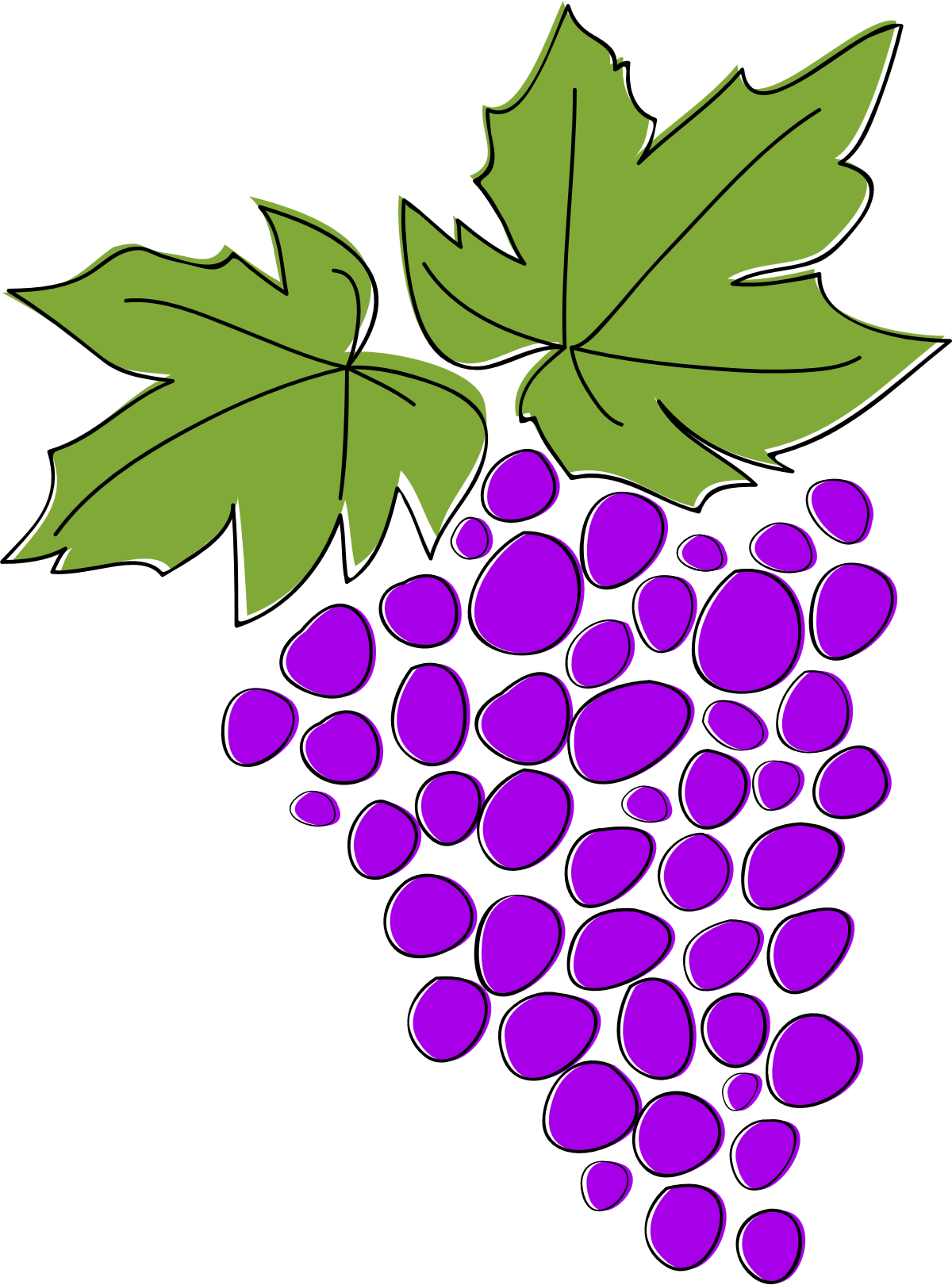 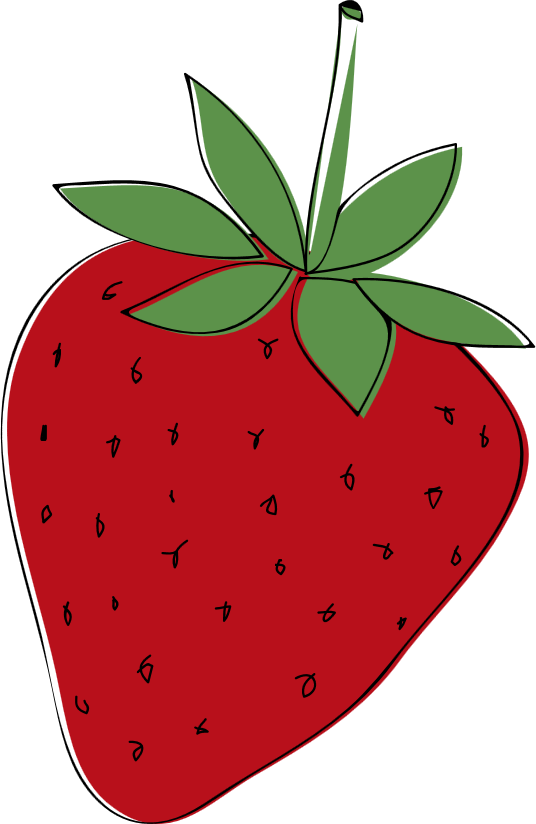 Ich esse jeden Tag Obst, mal weniger, mal mehr
Bei uns zu Hause ist der Obstteller niemals leer
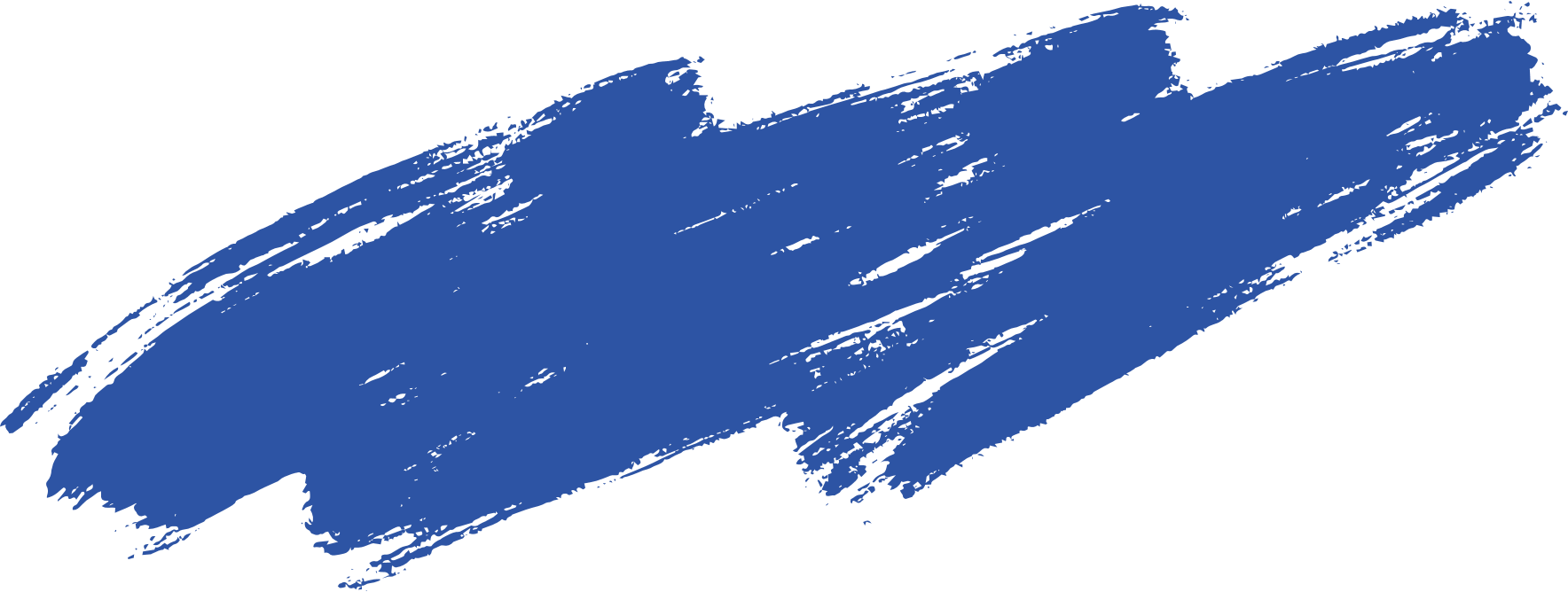 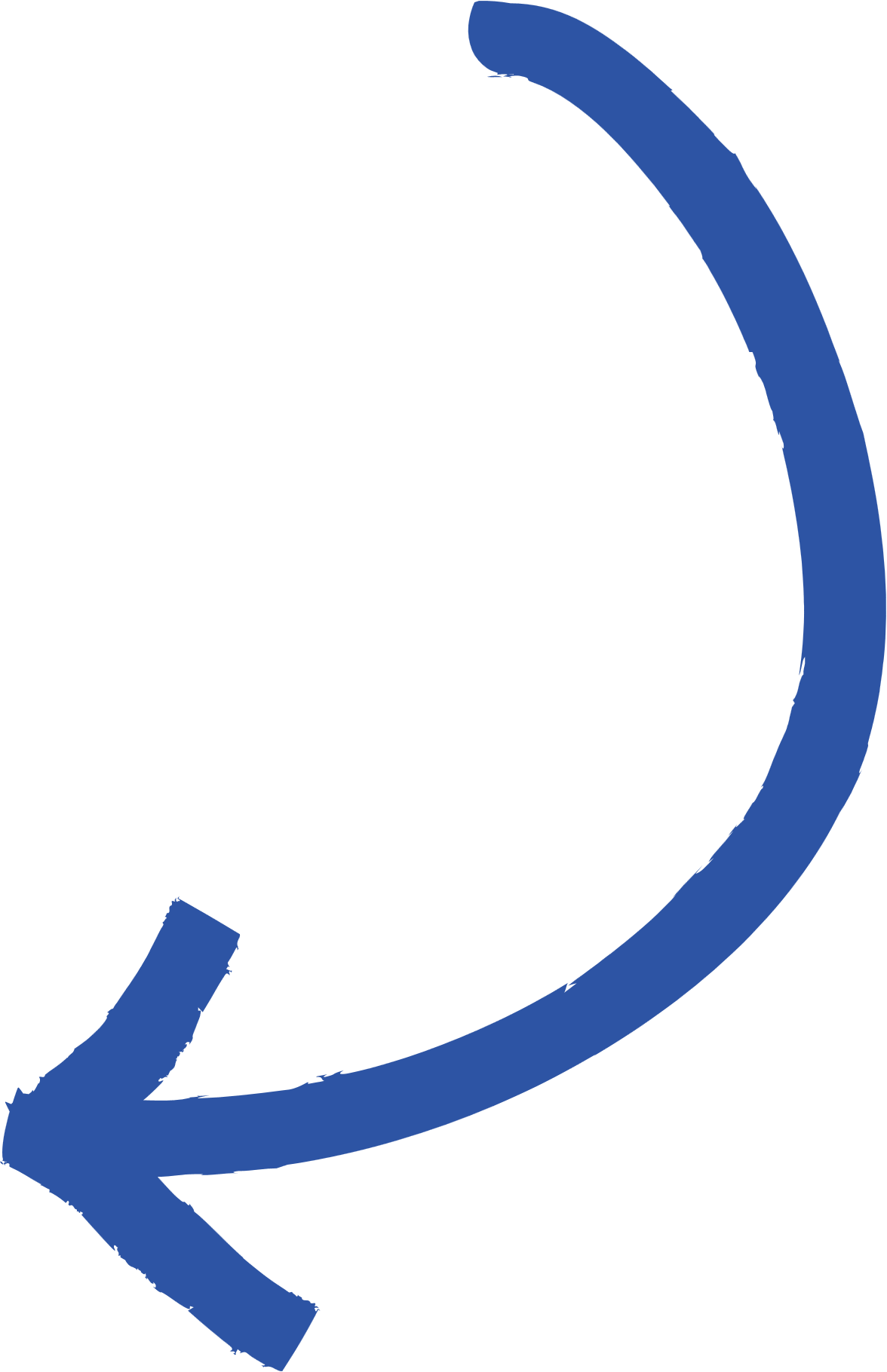 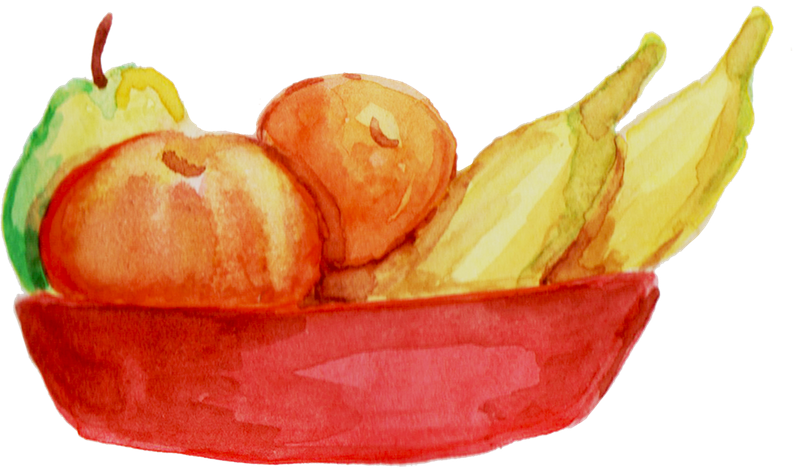 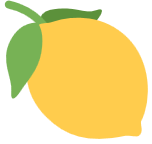 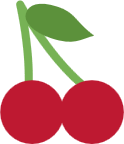 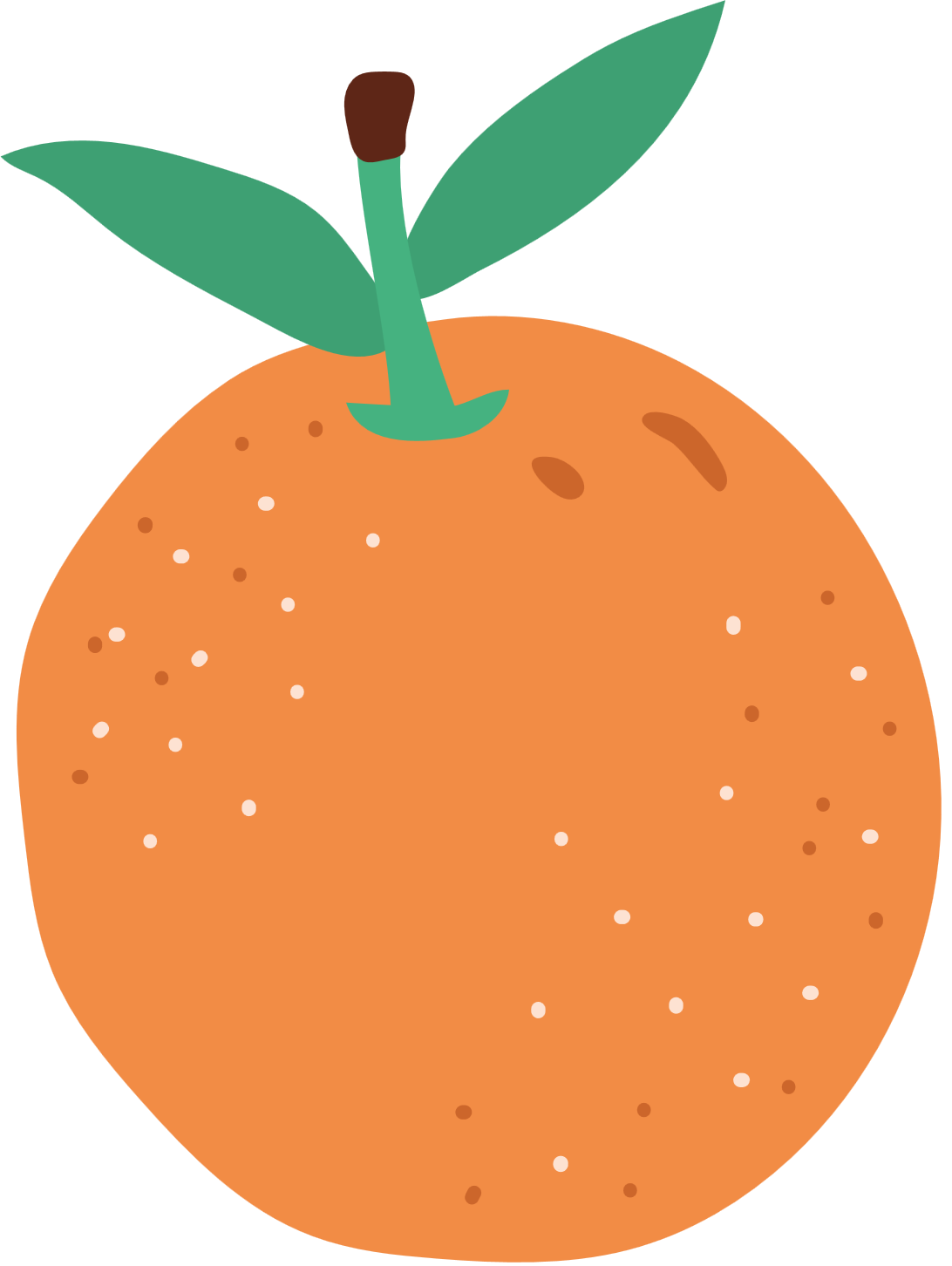 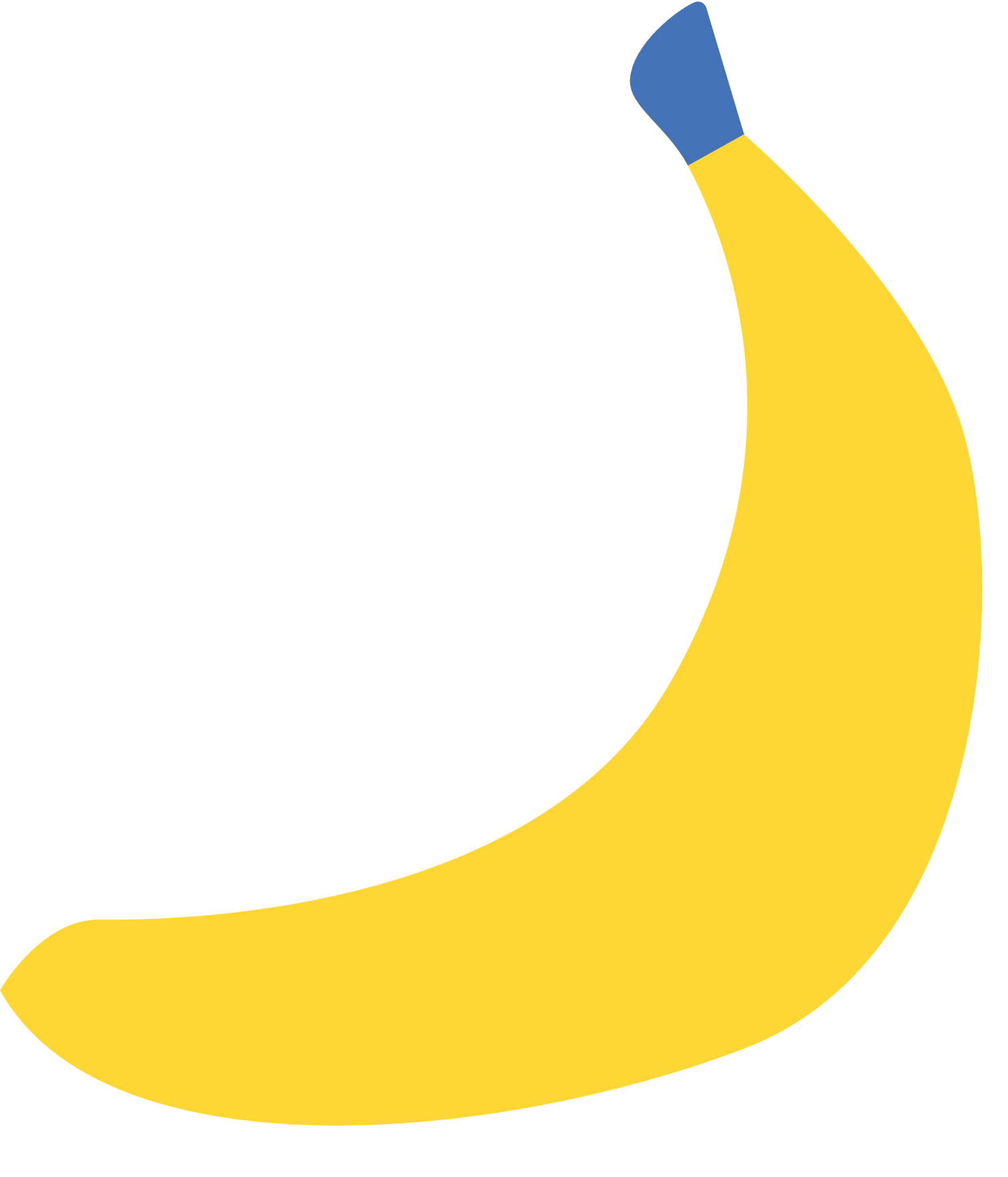 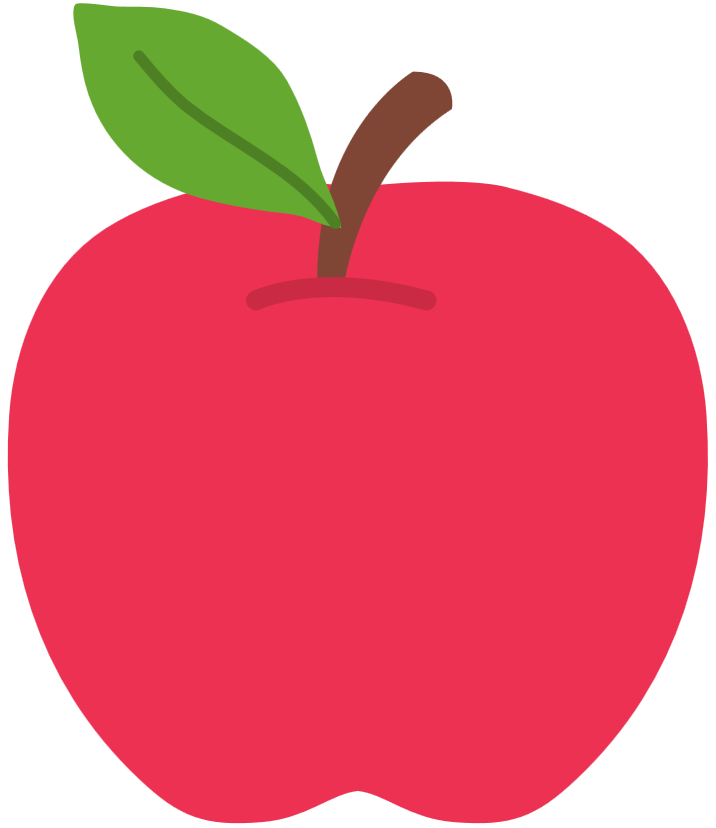 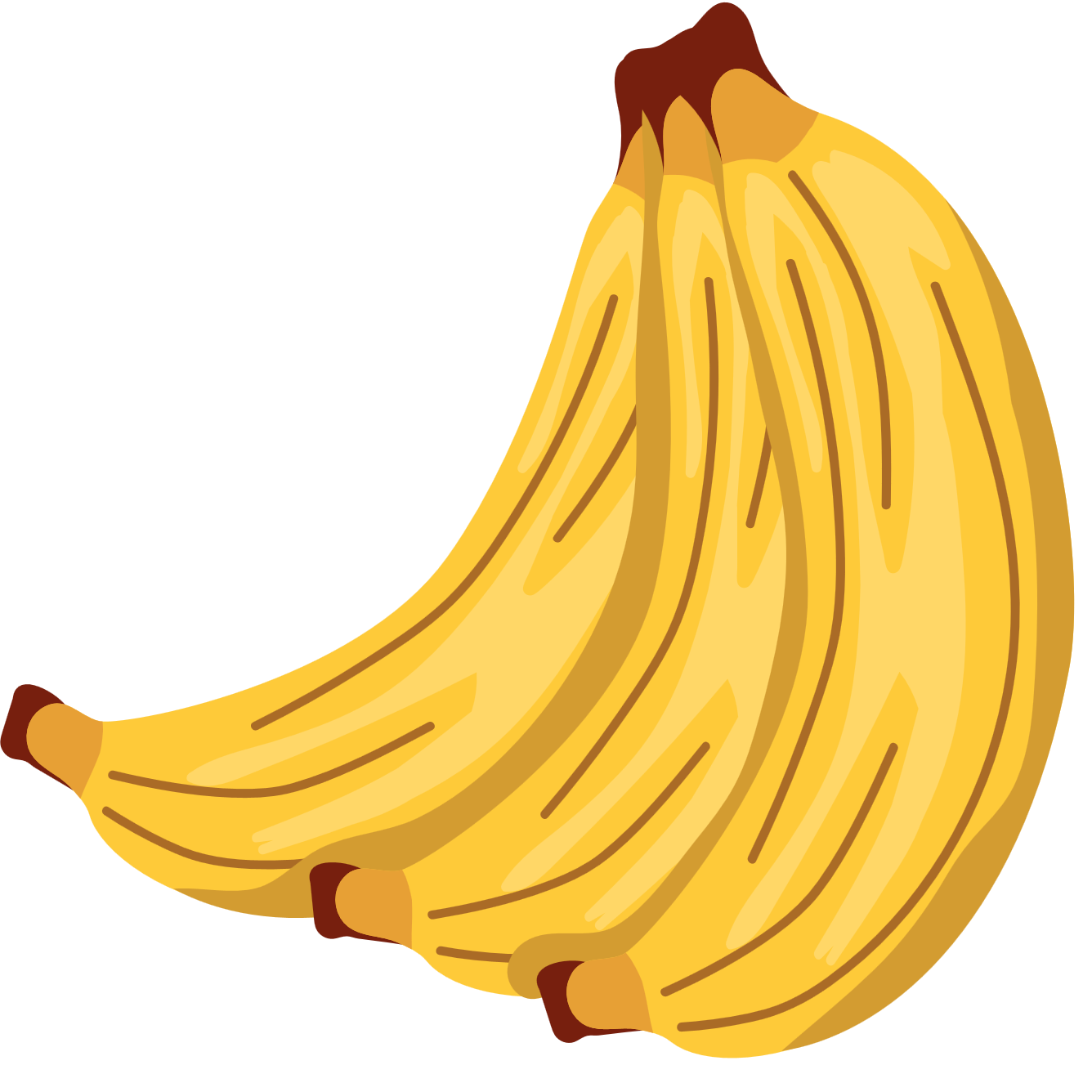 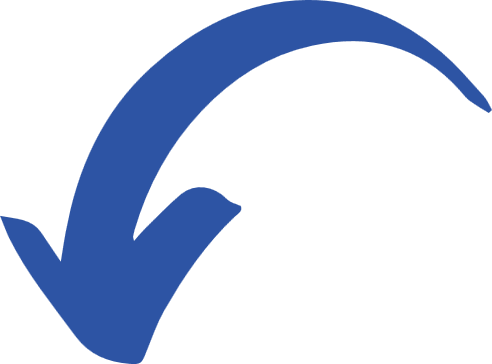 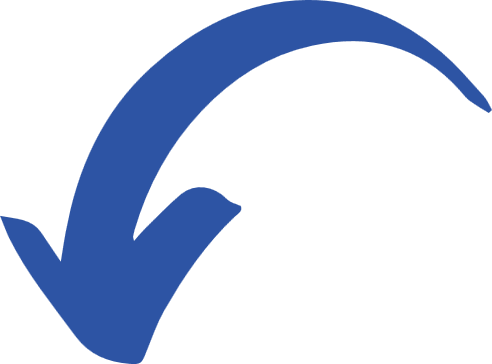 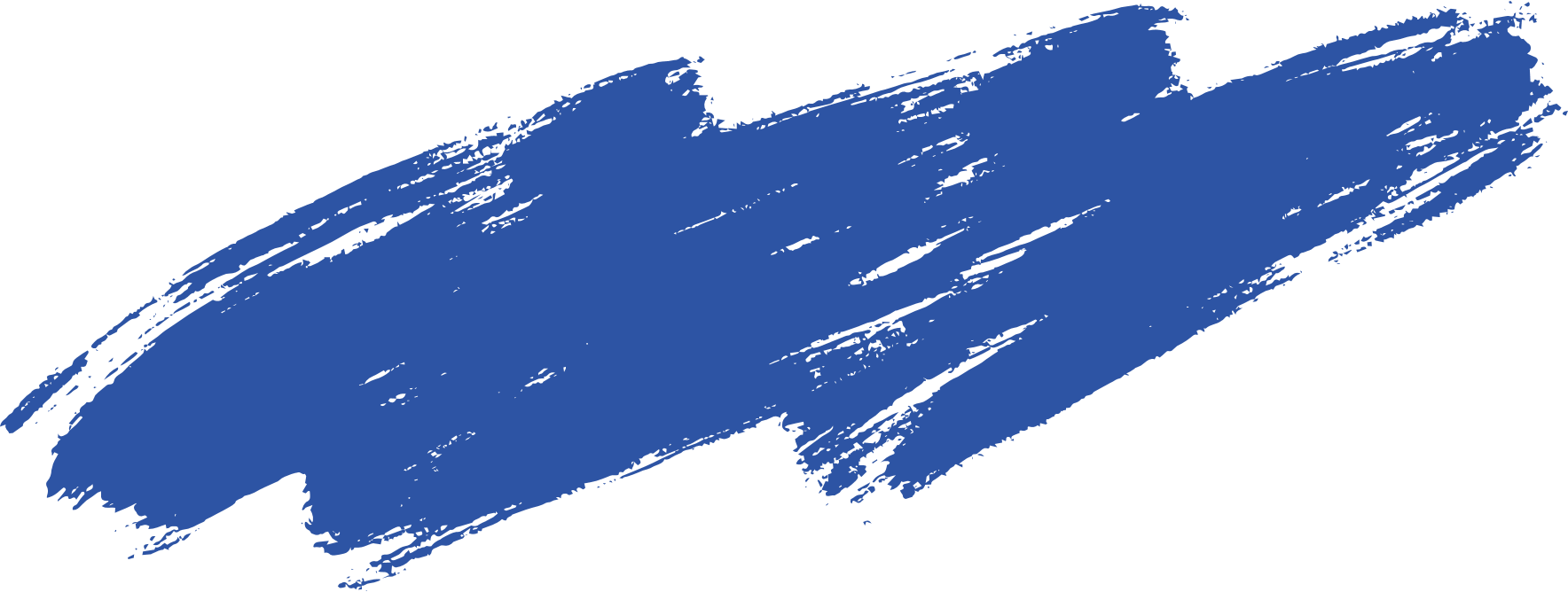 Und Mama sagt: "Iss die Äpfel und Bananen"
Birnen, Mandarinen und den ganzen anderen Kram
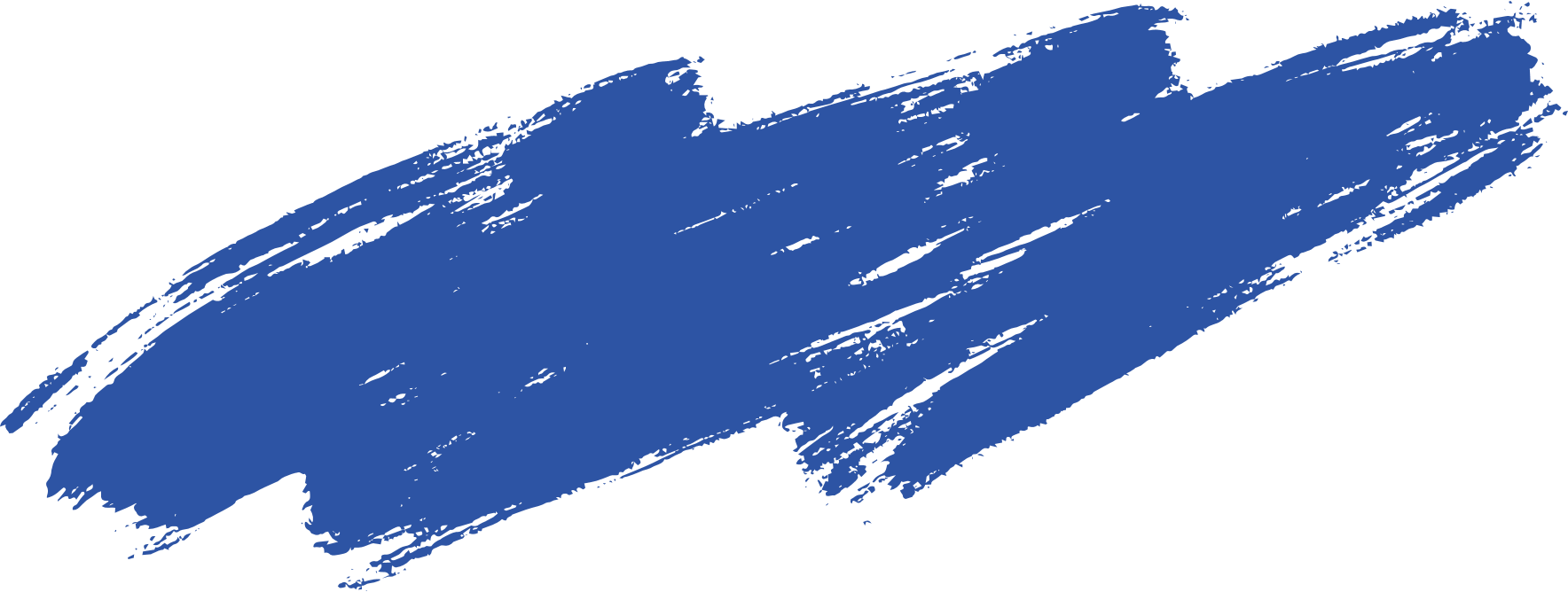 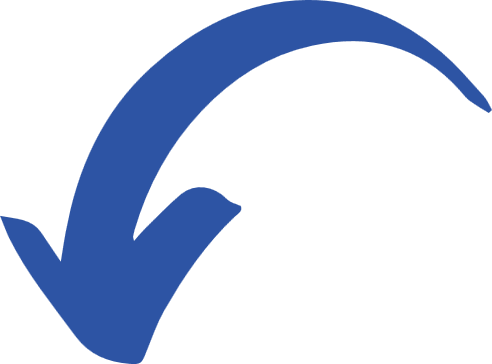 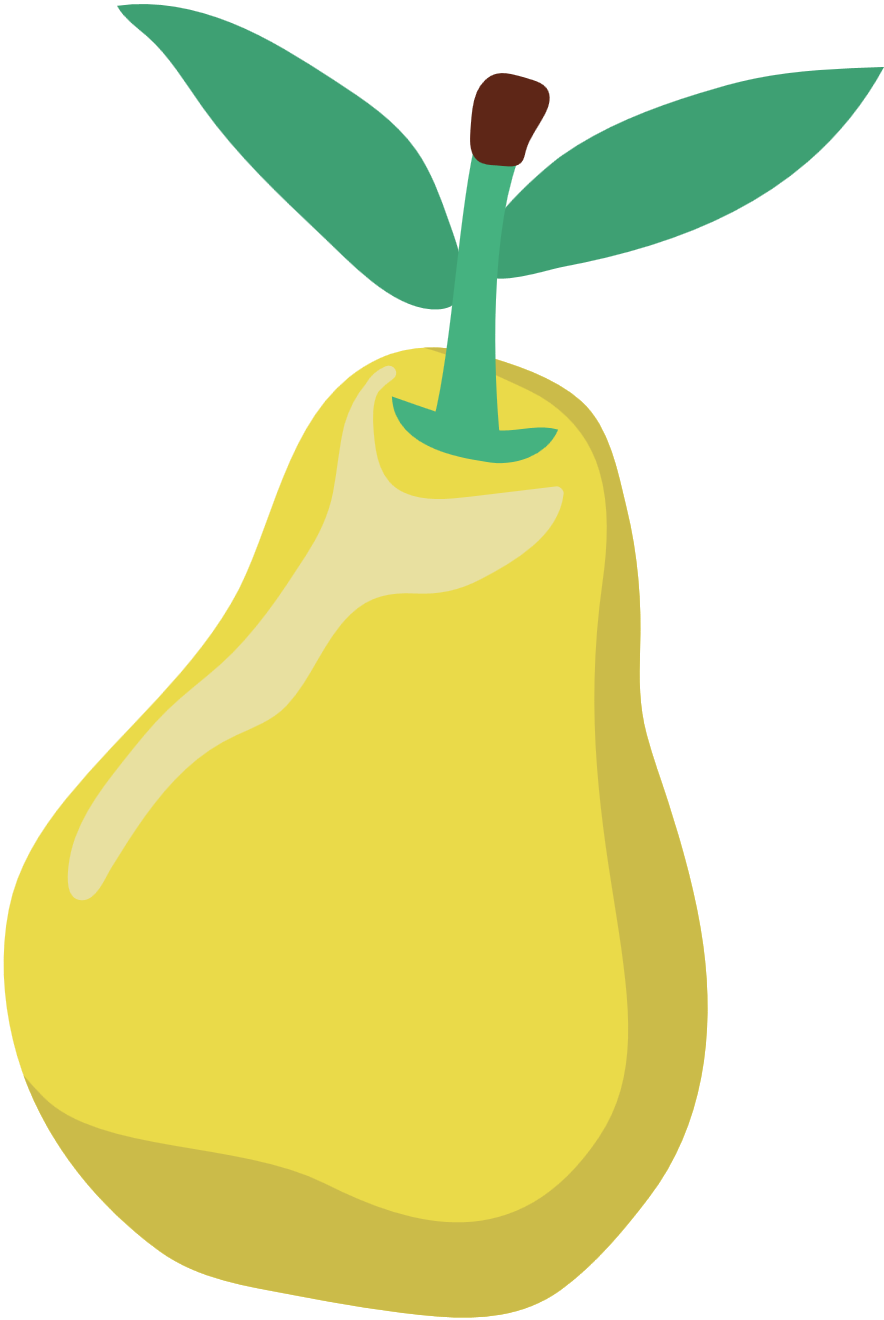 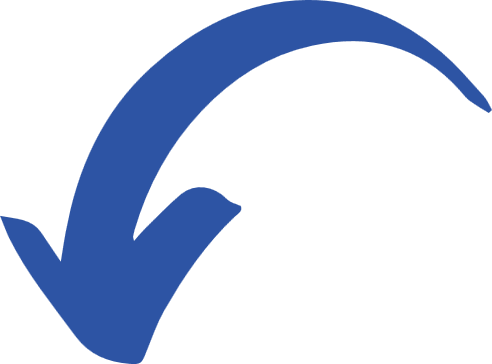 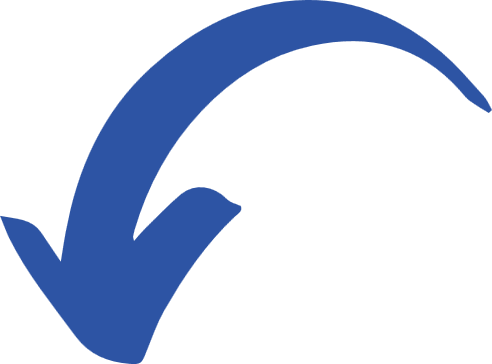 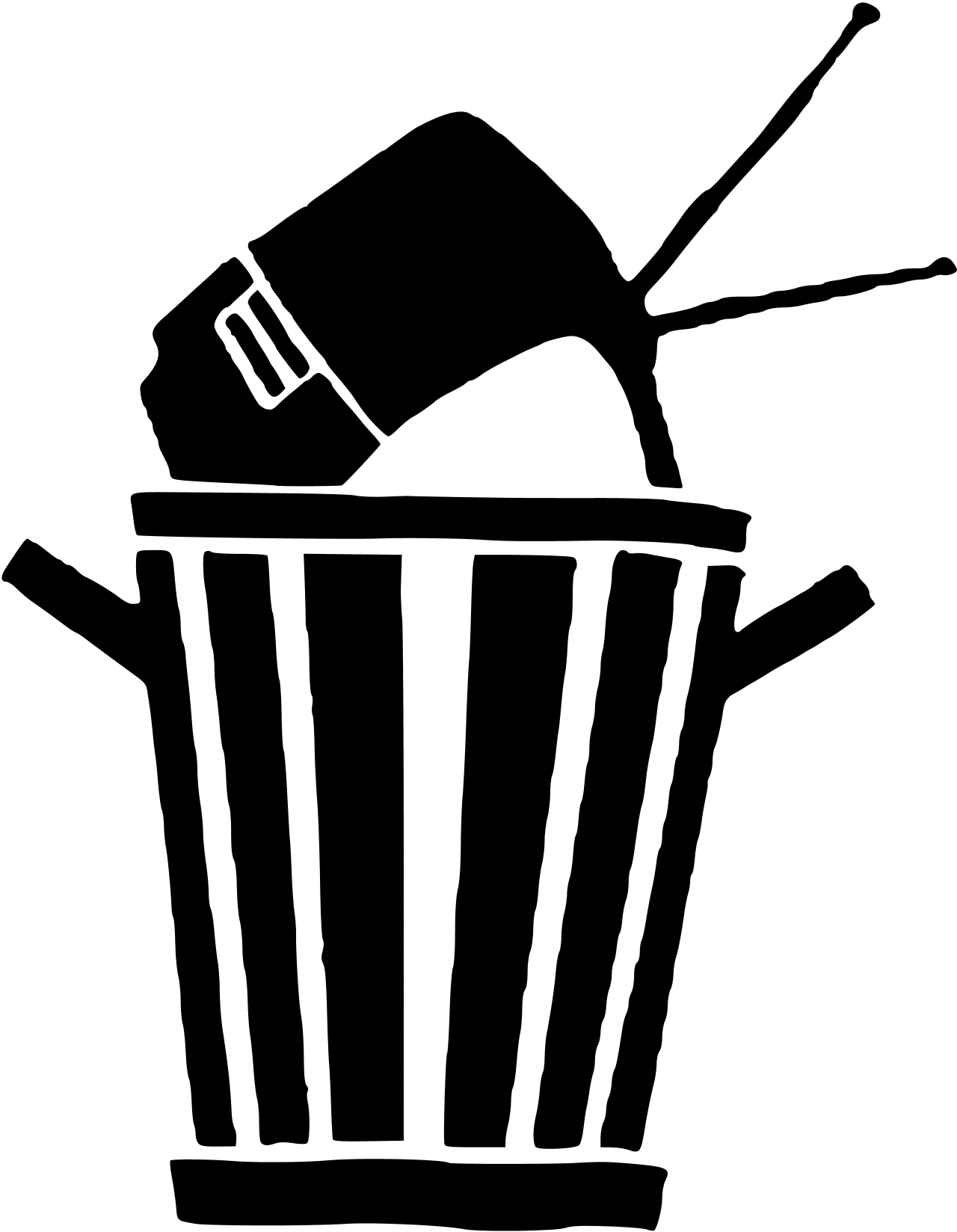 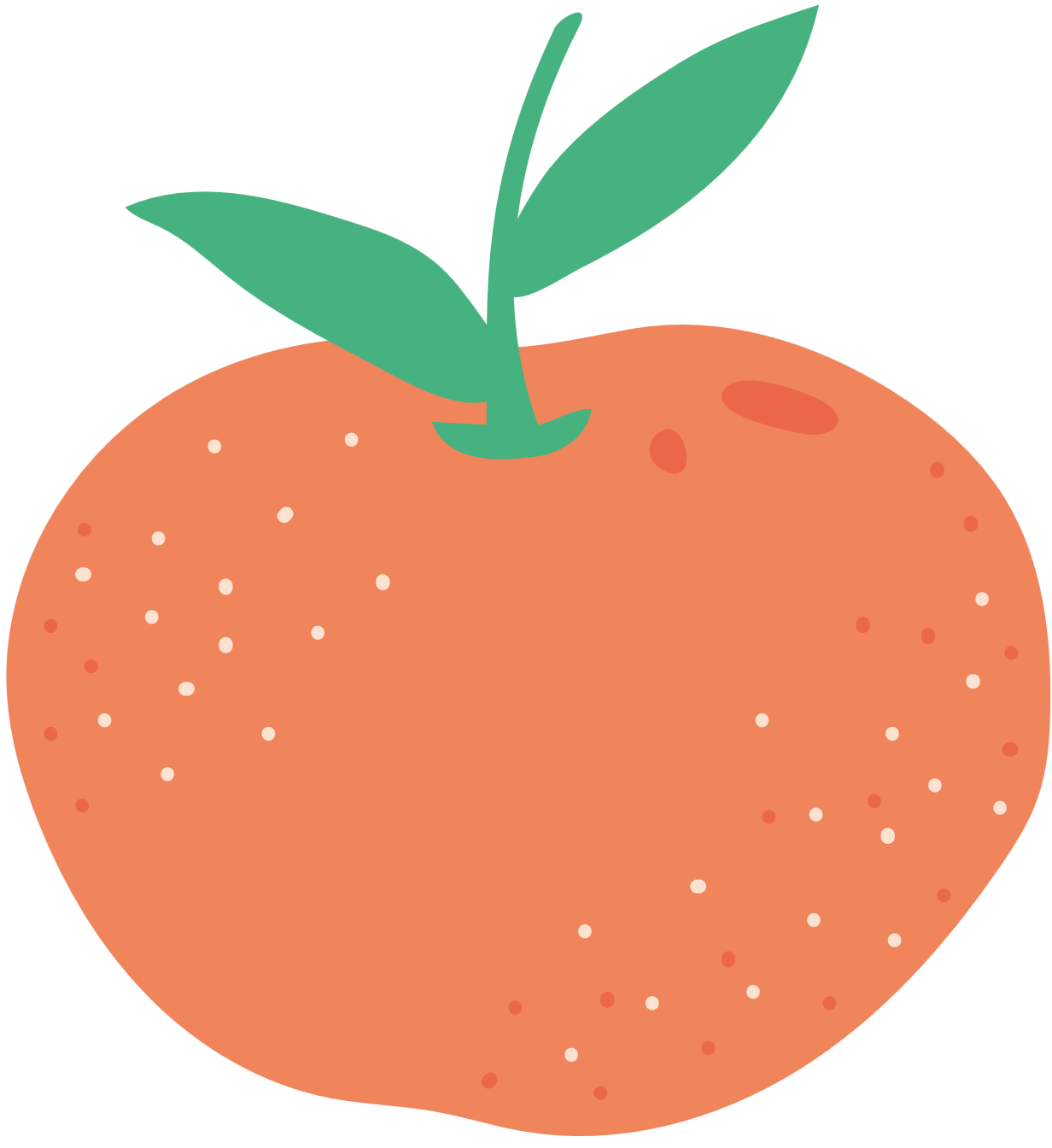 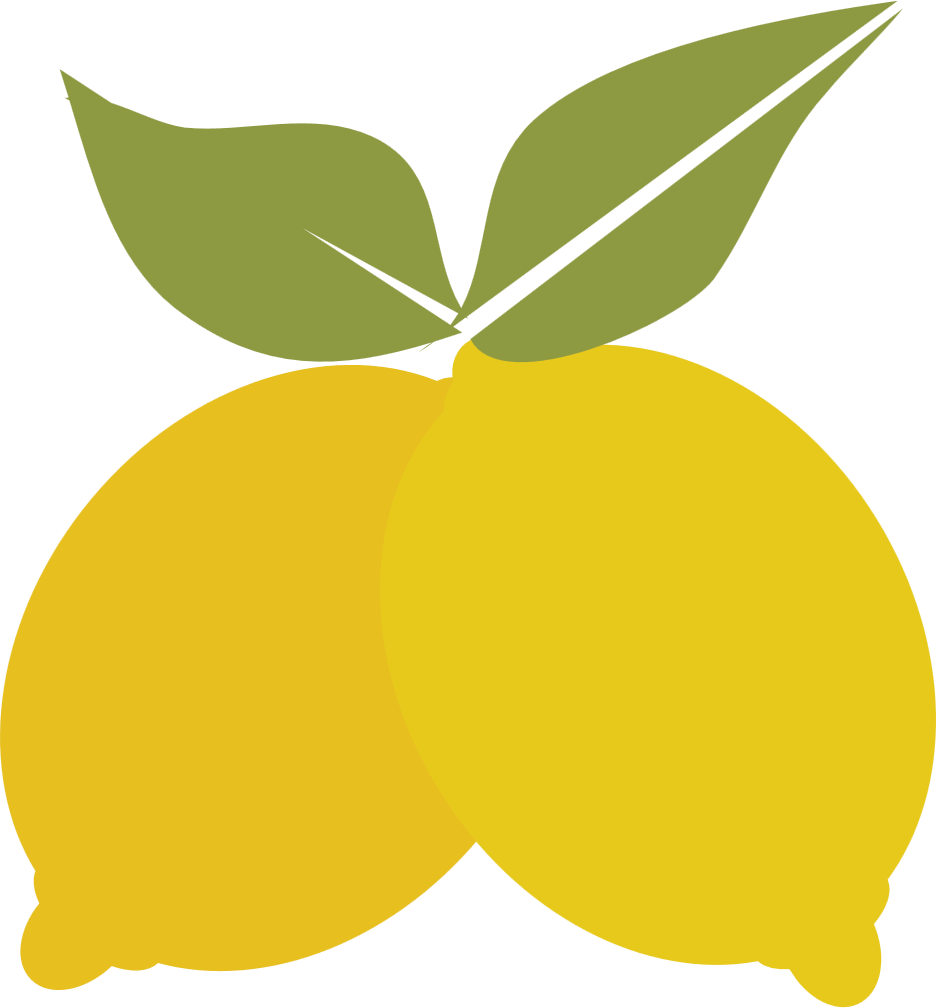 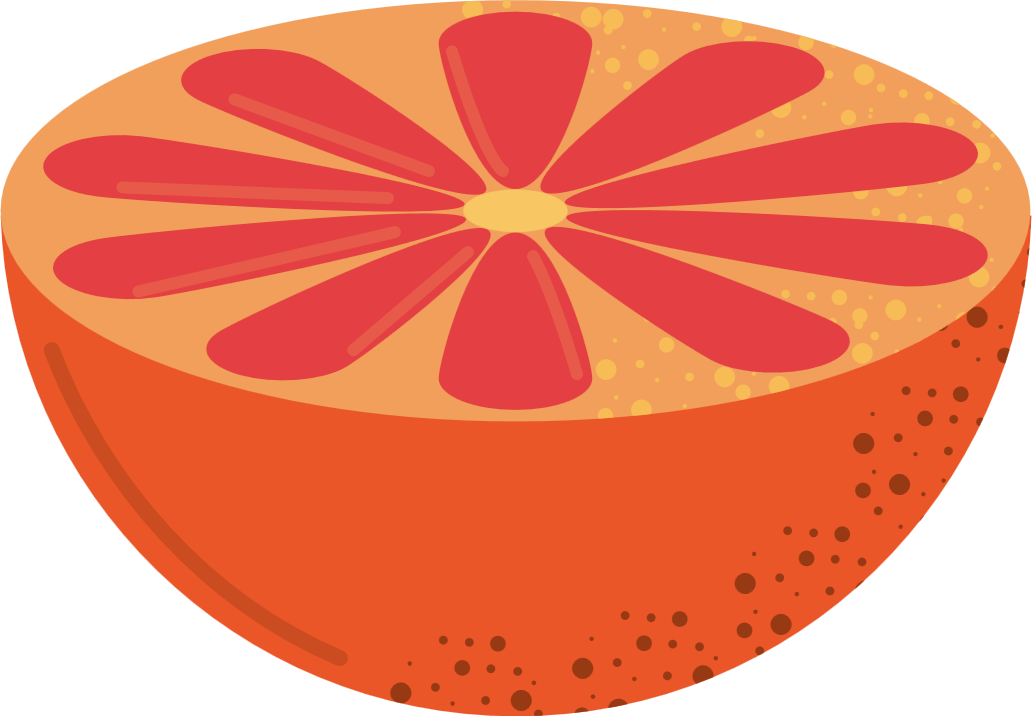 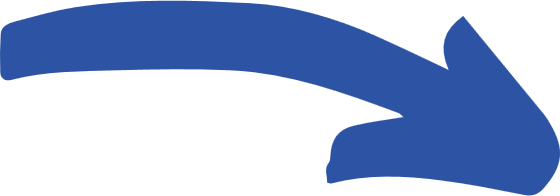 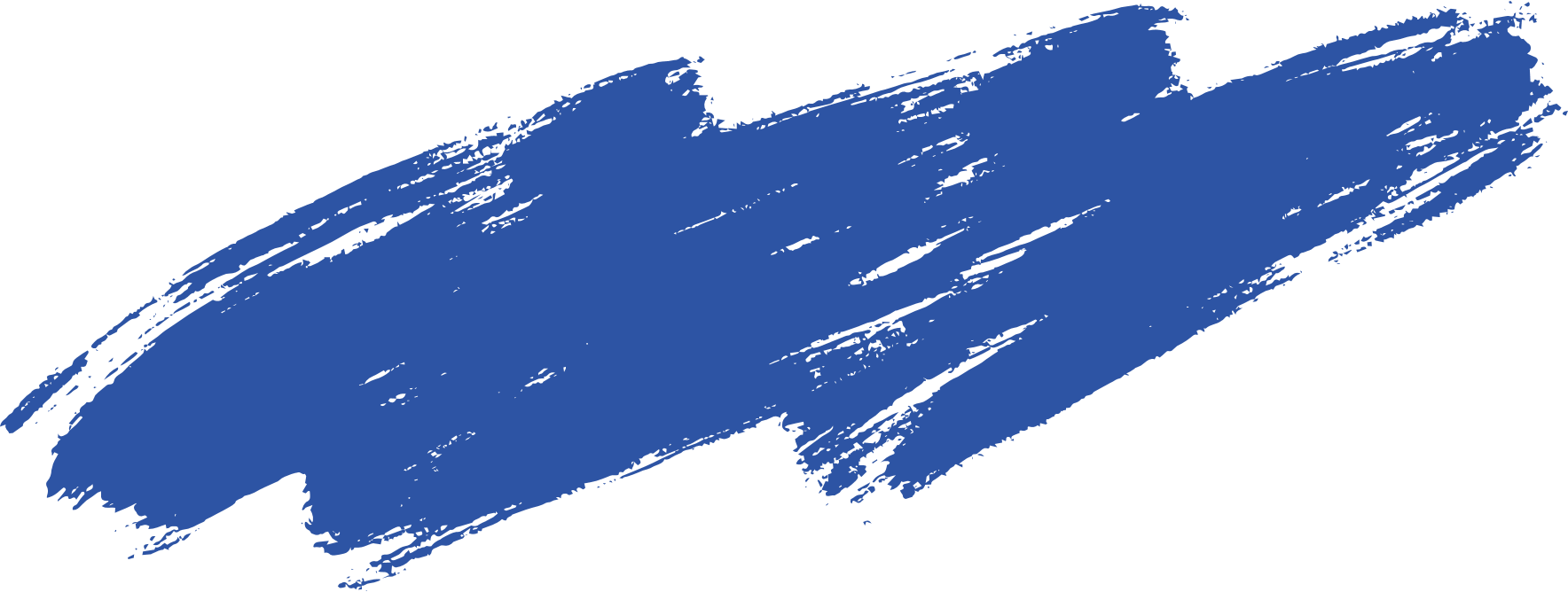 Und dann erzählt sie mir, wie wichtig Vitamine sind und sagt
Komm, iss deinen Teller auf, sei ein liebes Kind
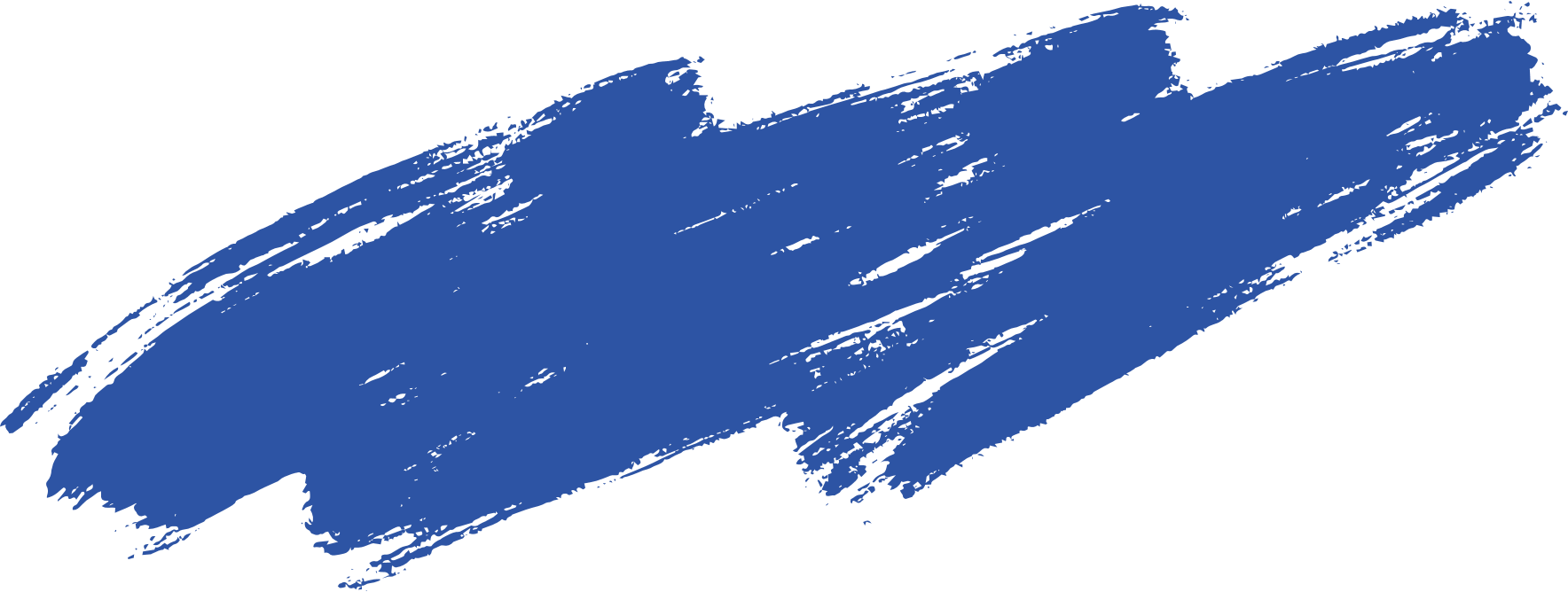 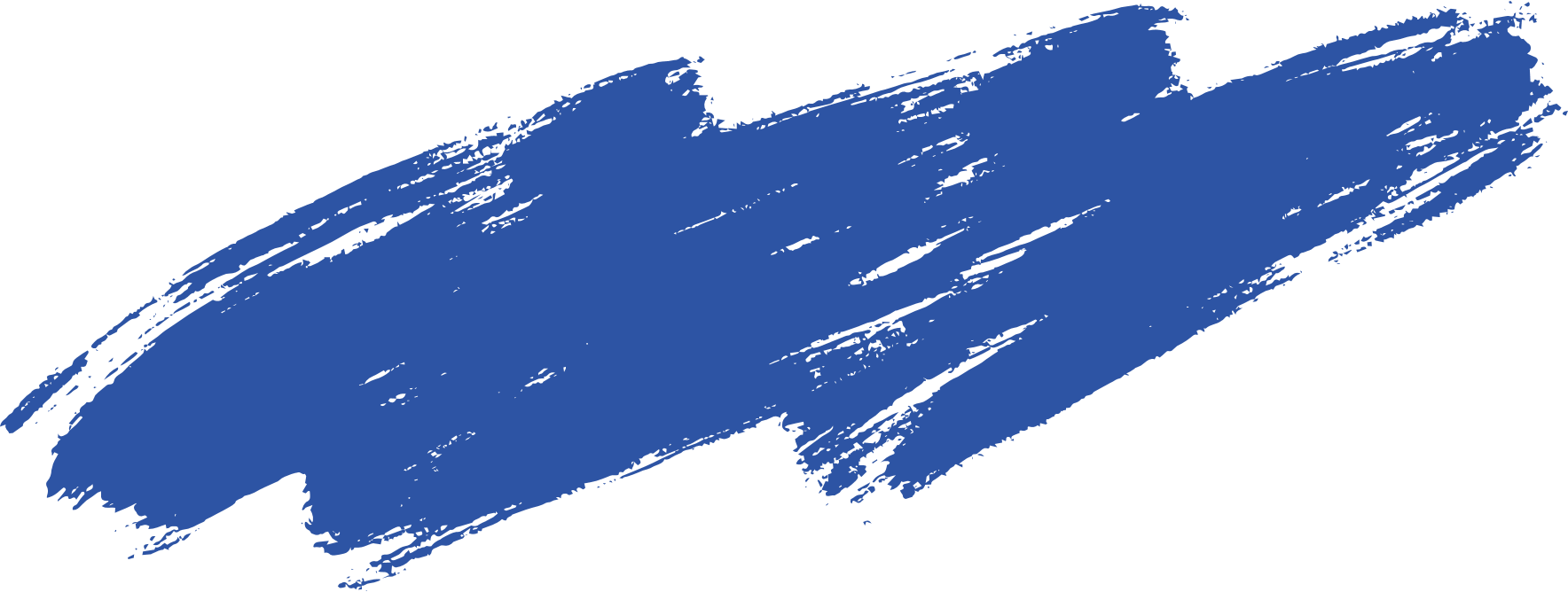 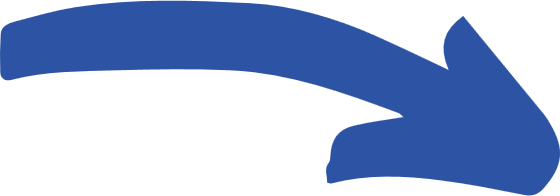 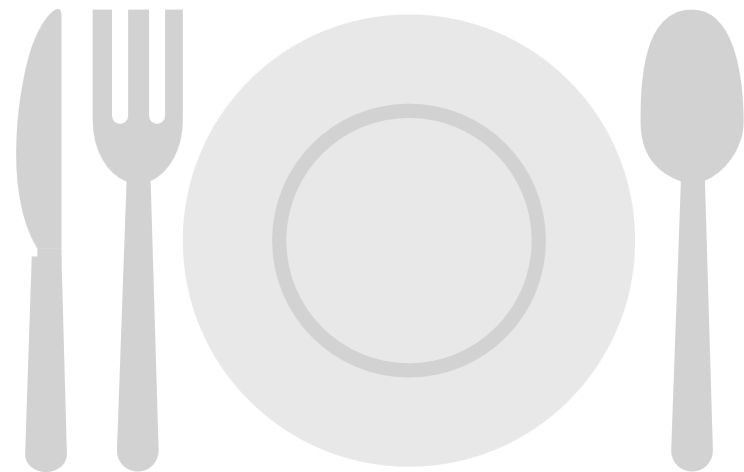 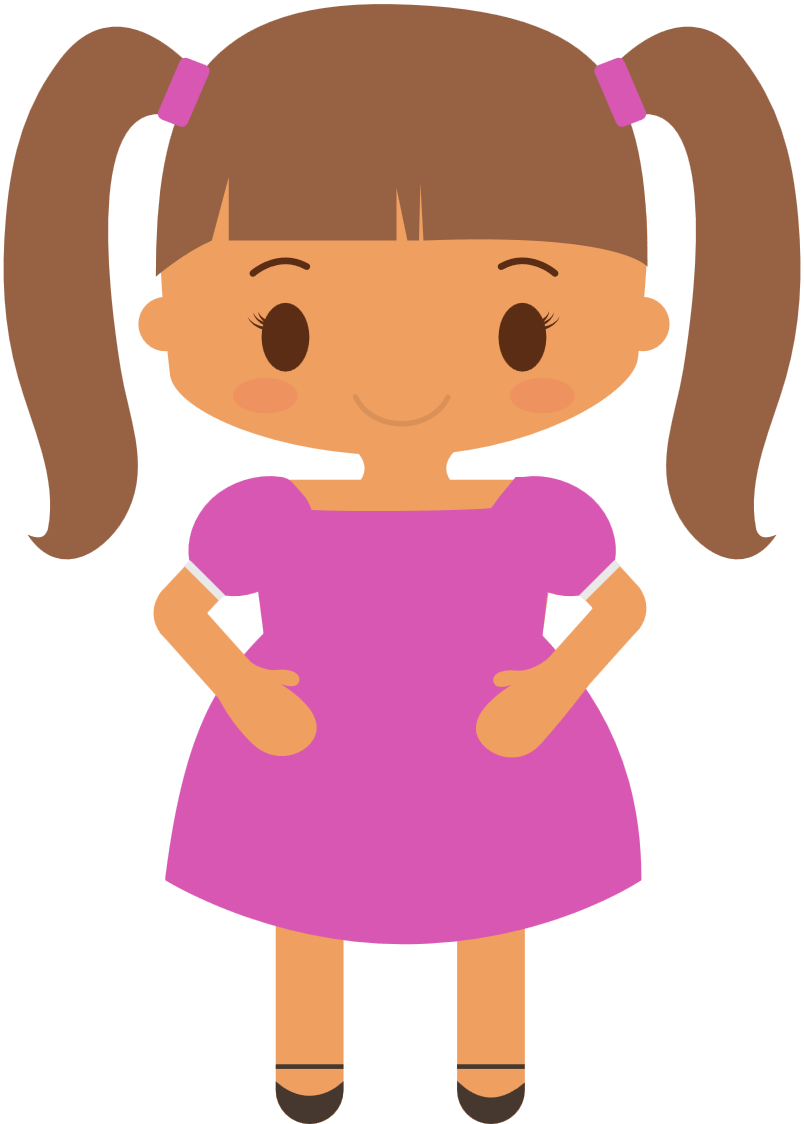 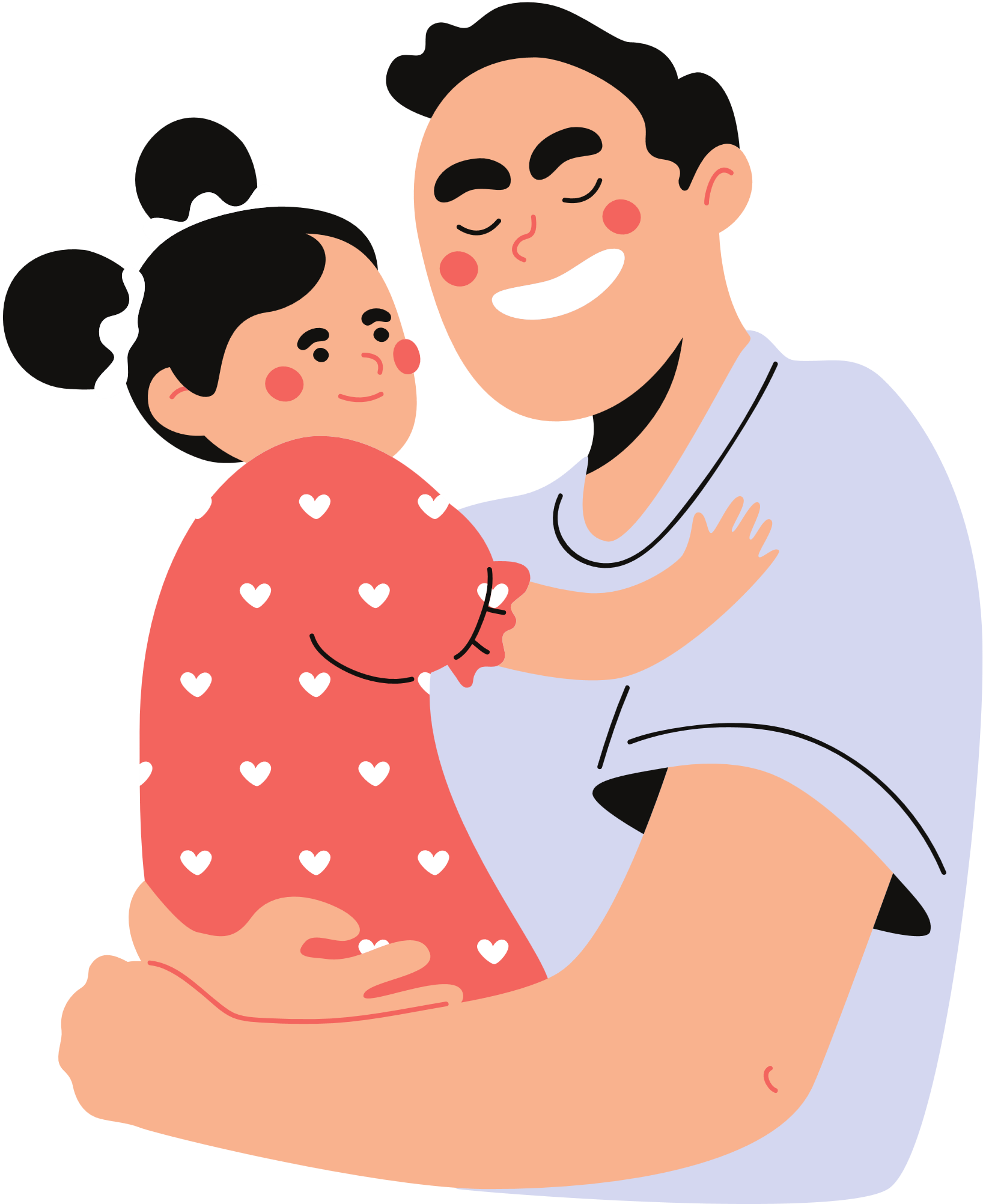 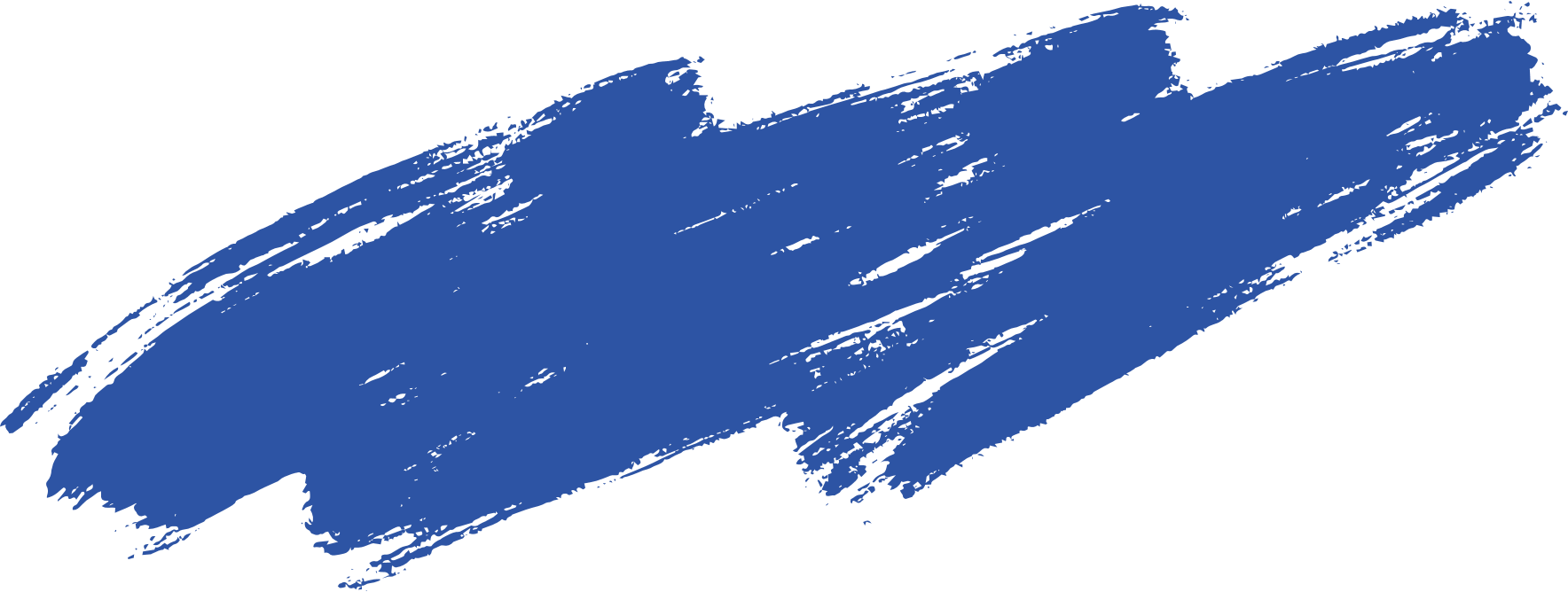 Und ich bin lieb und der Liebste den es gibt
Aber wenn ich aufgegessen hab', dann sing ich dieses Lied
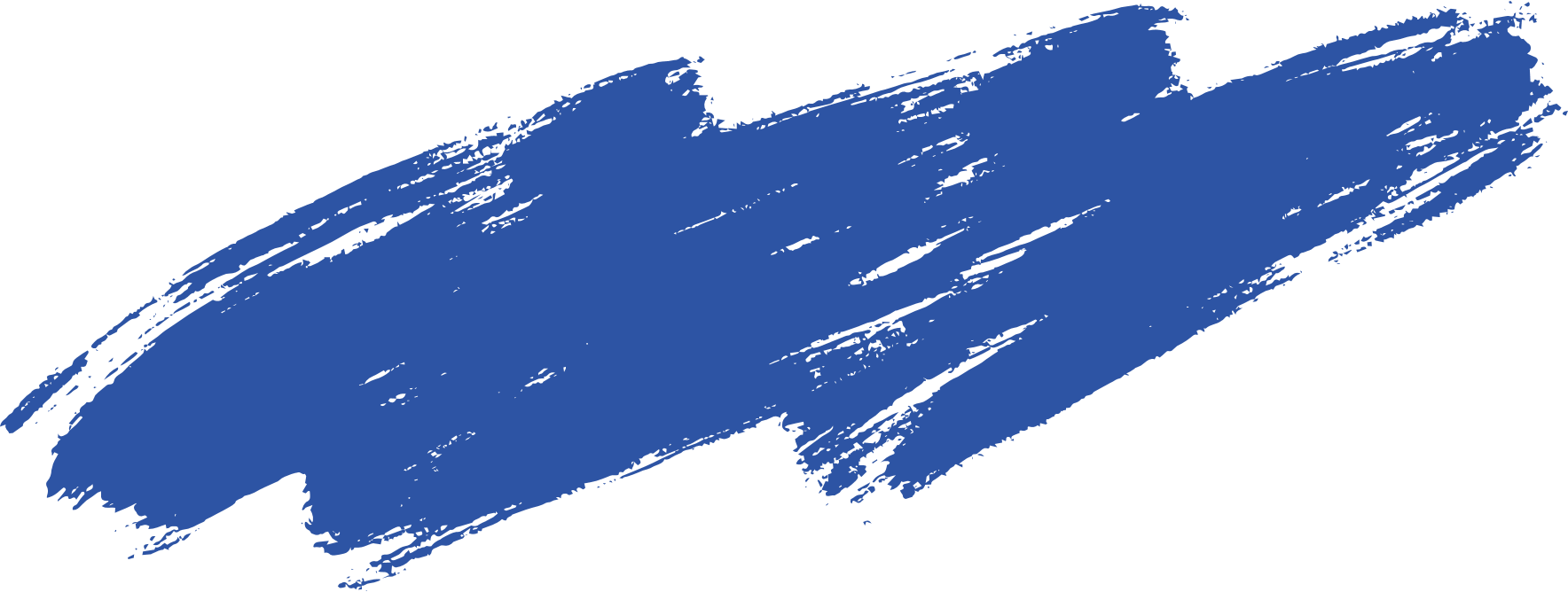 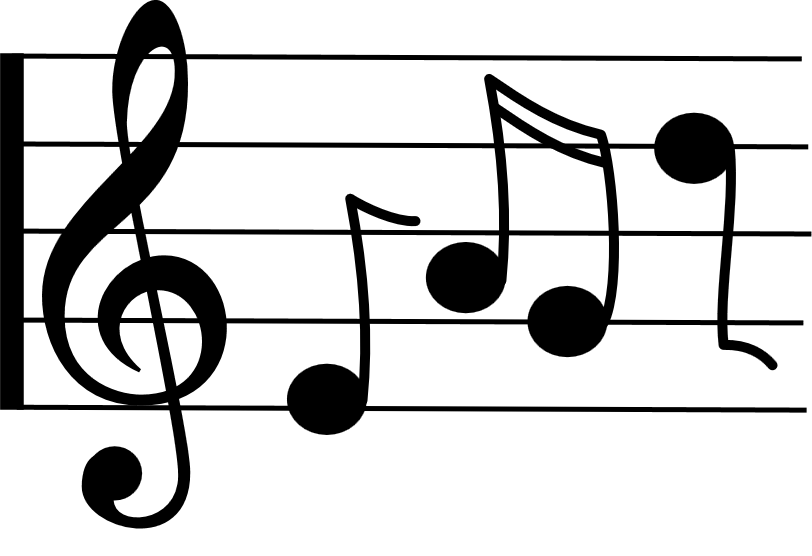 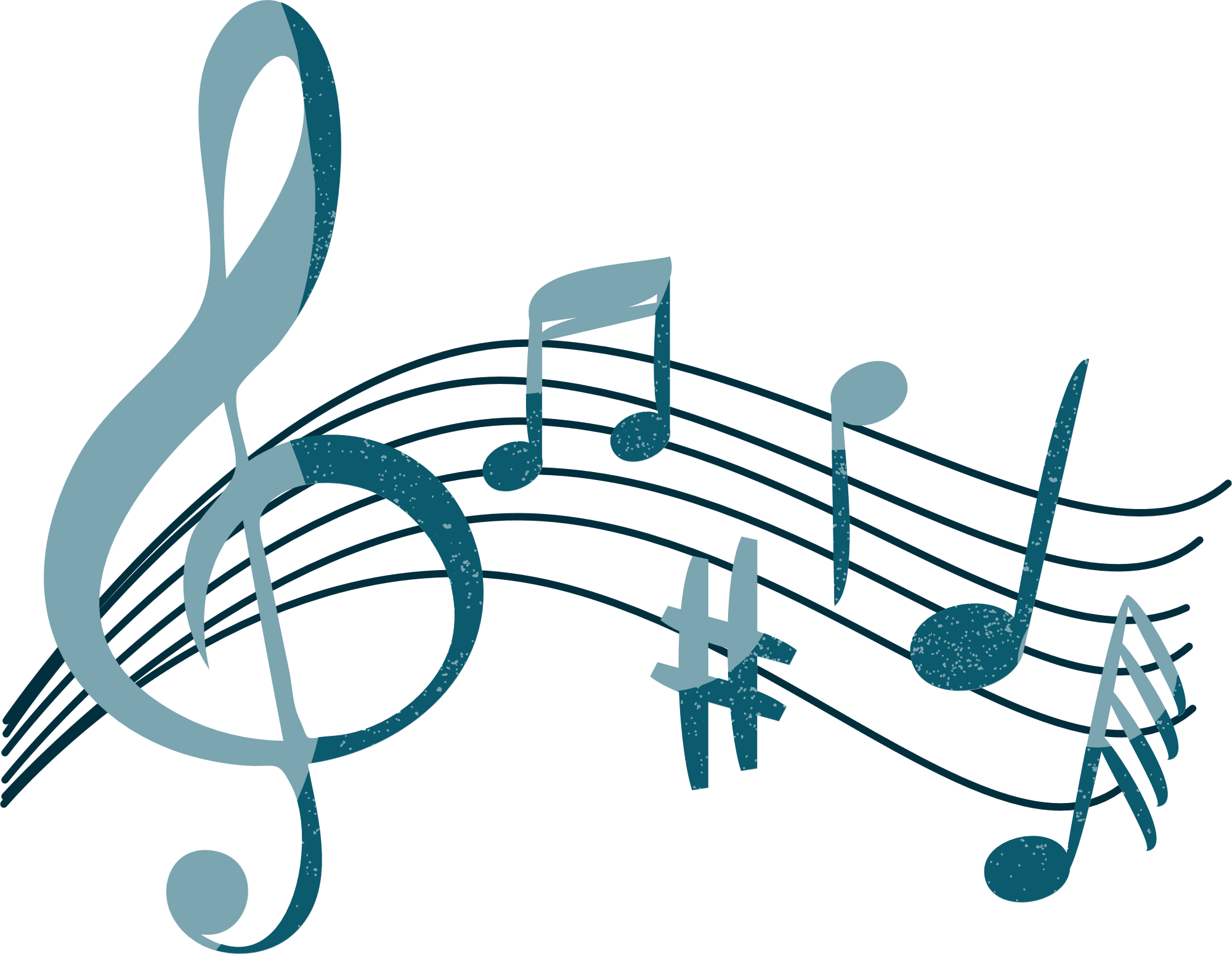 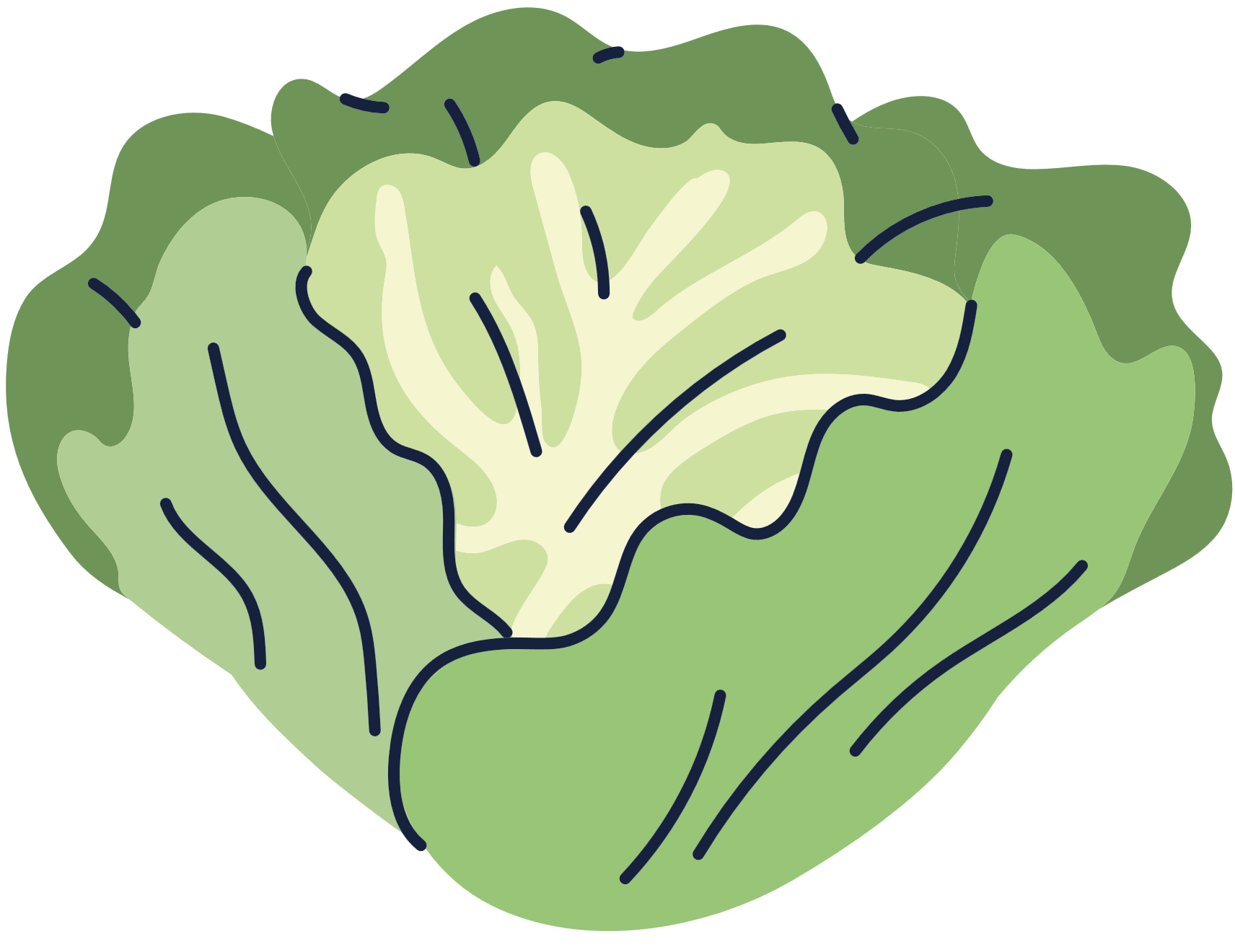 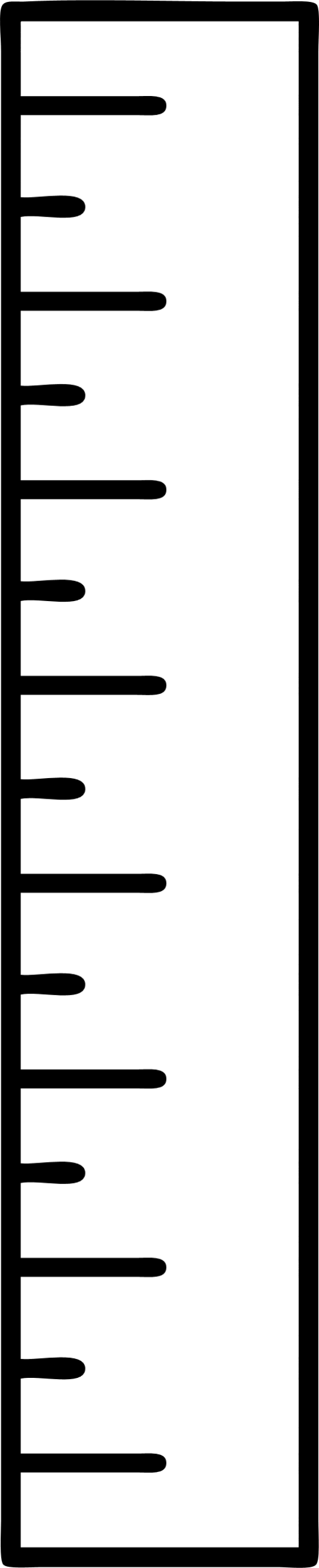 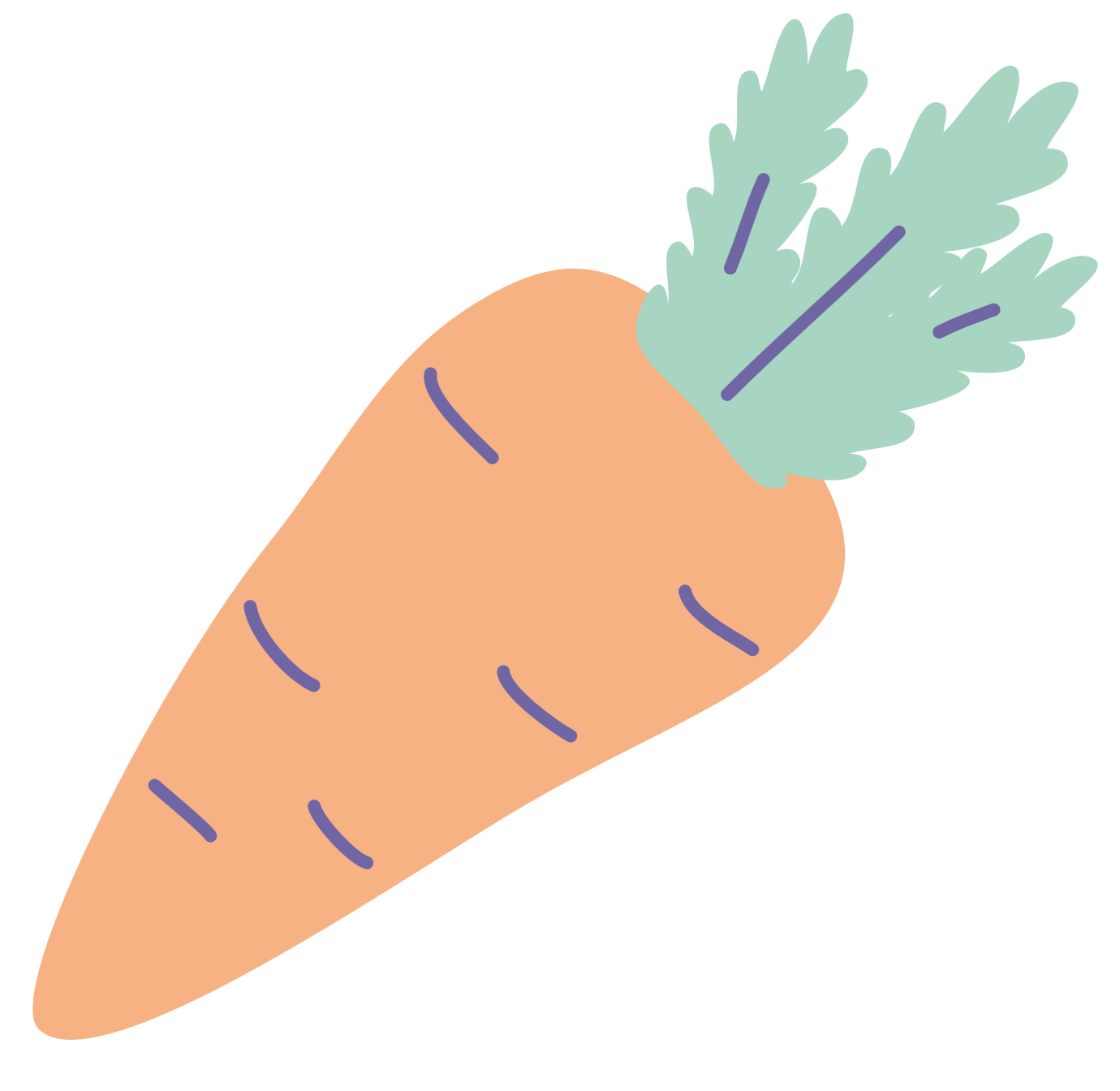 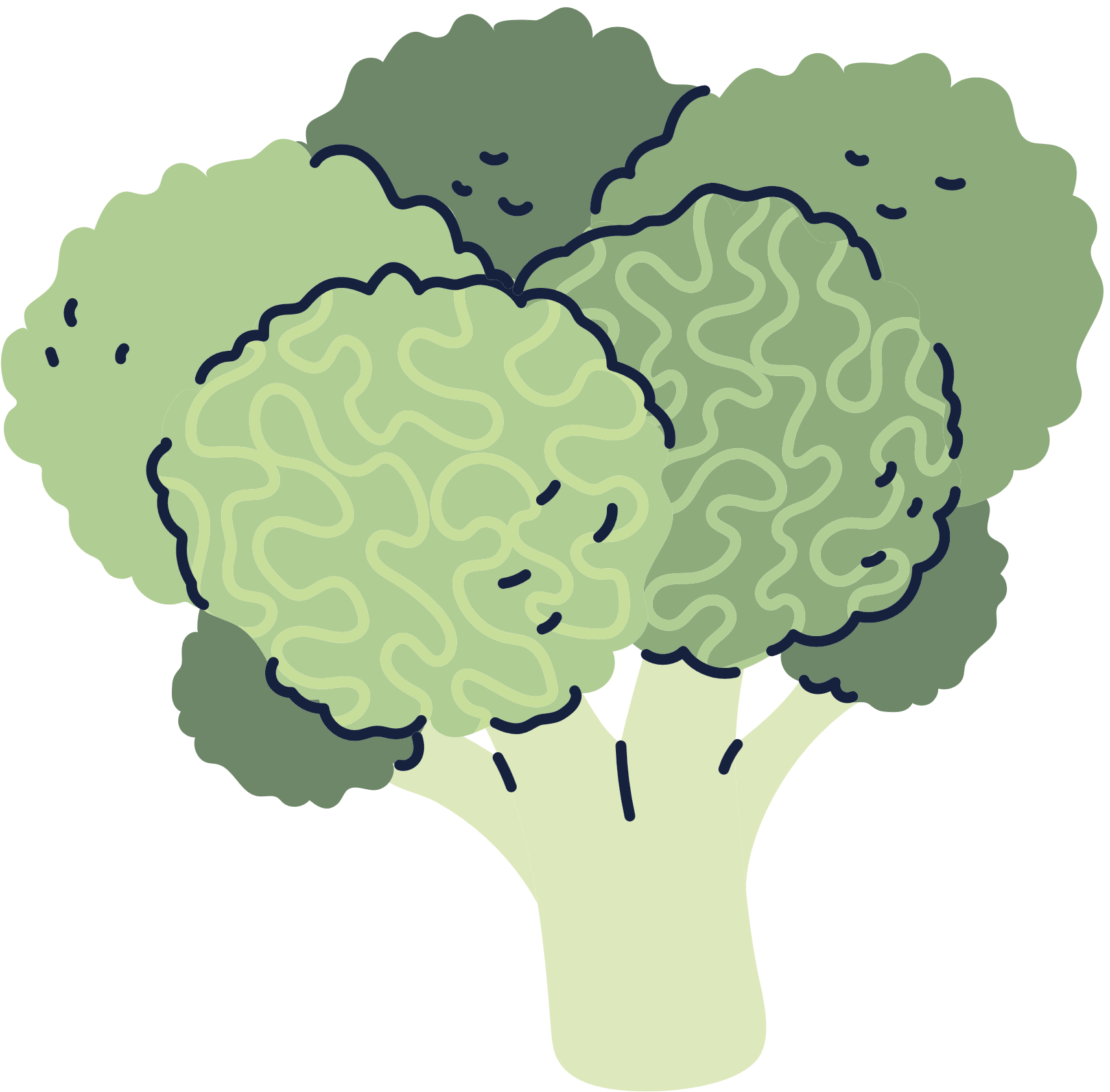 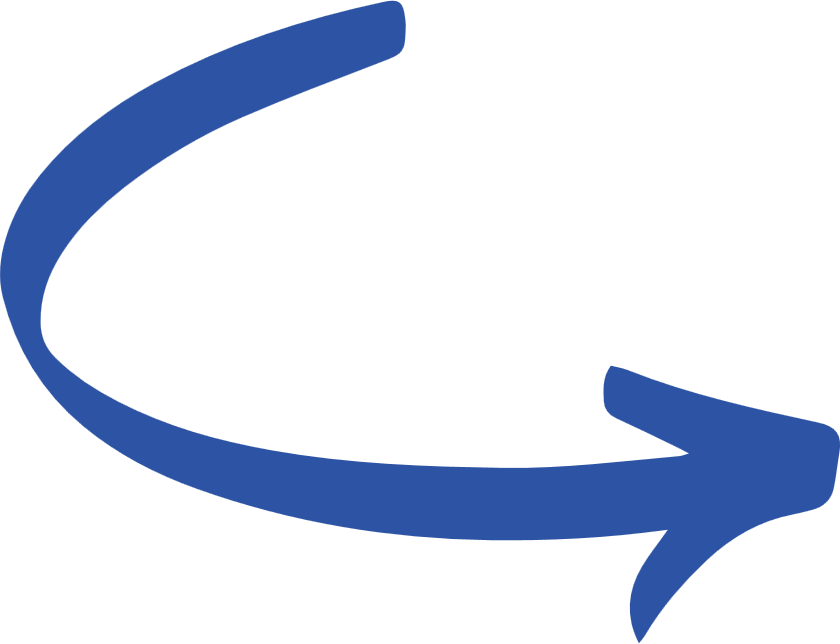 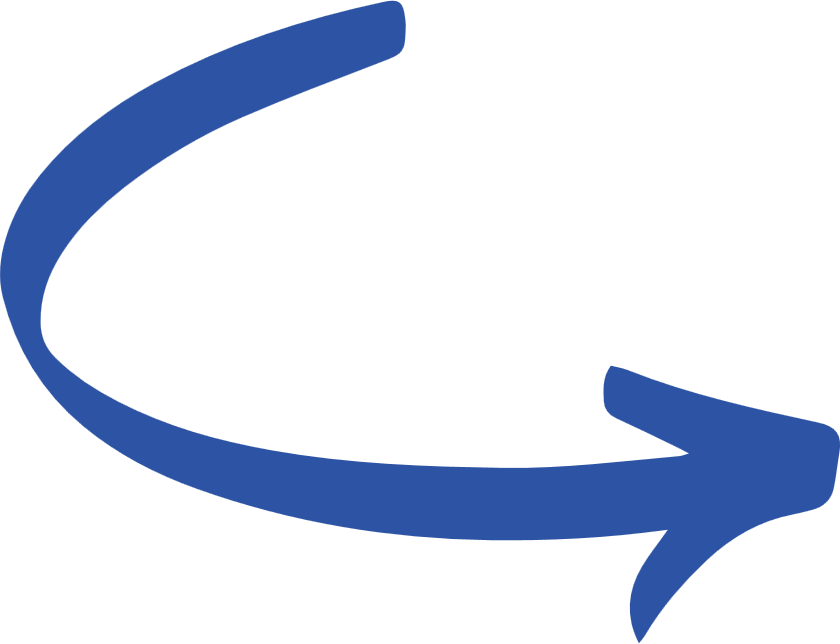 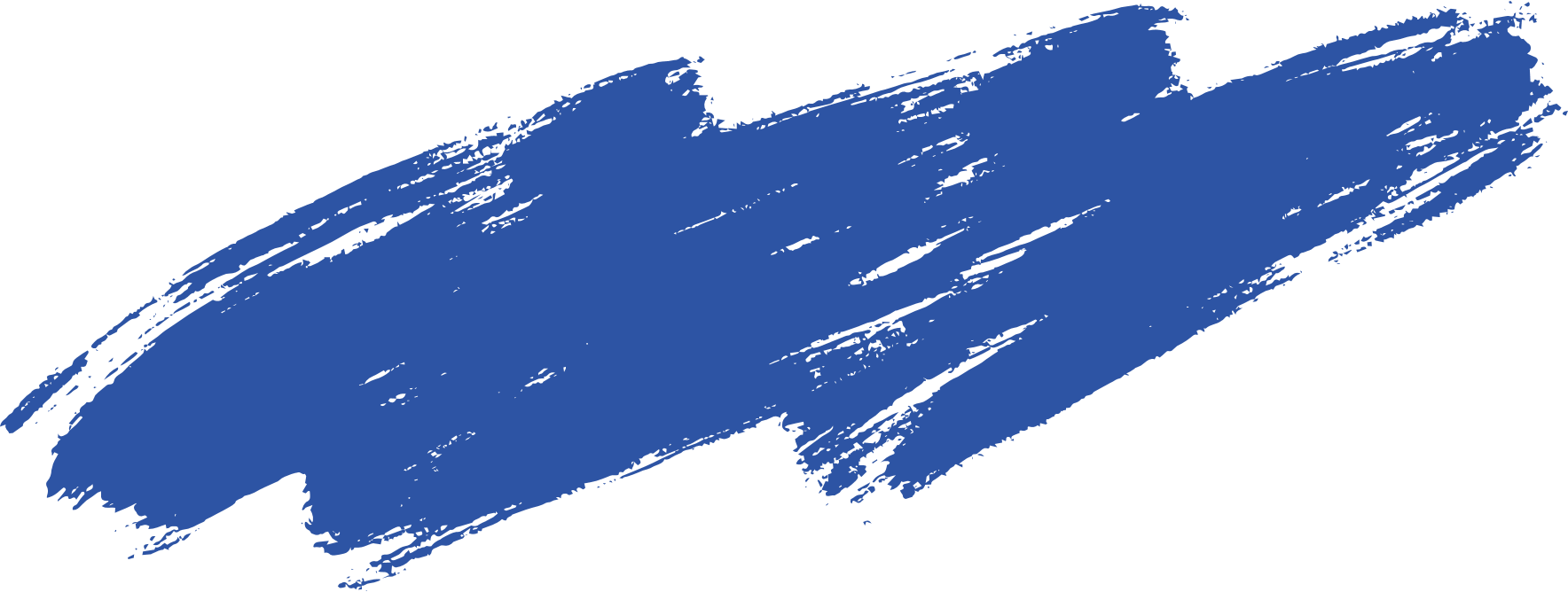 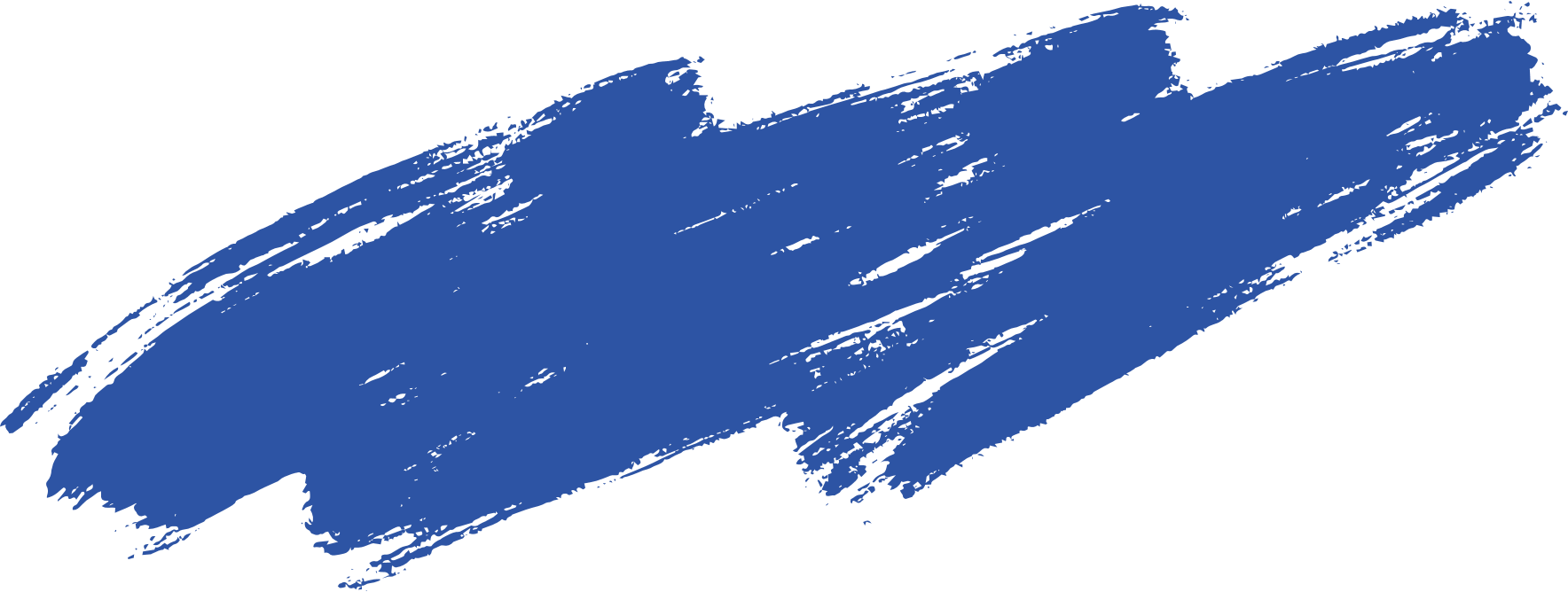 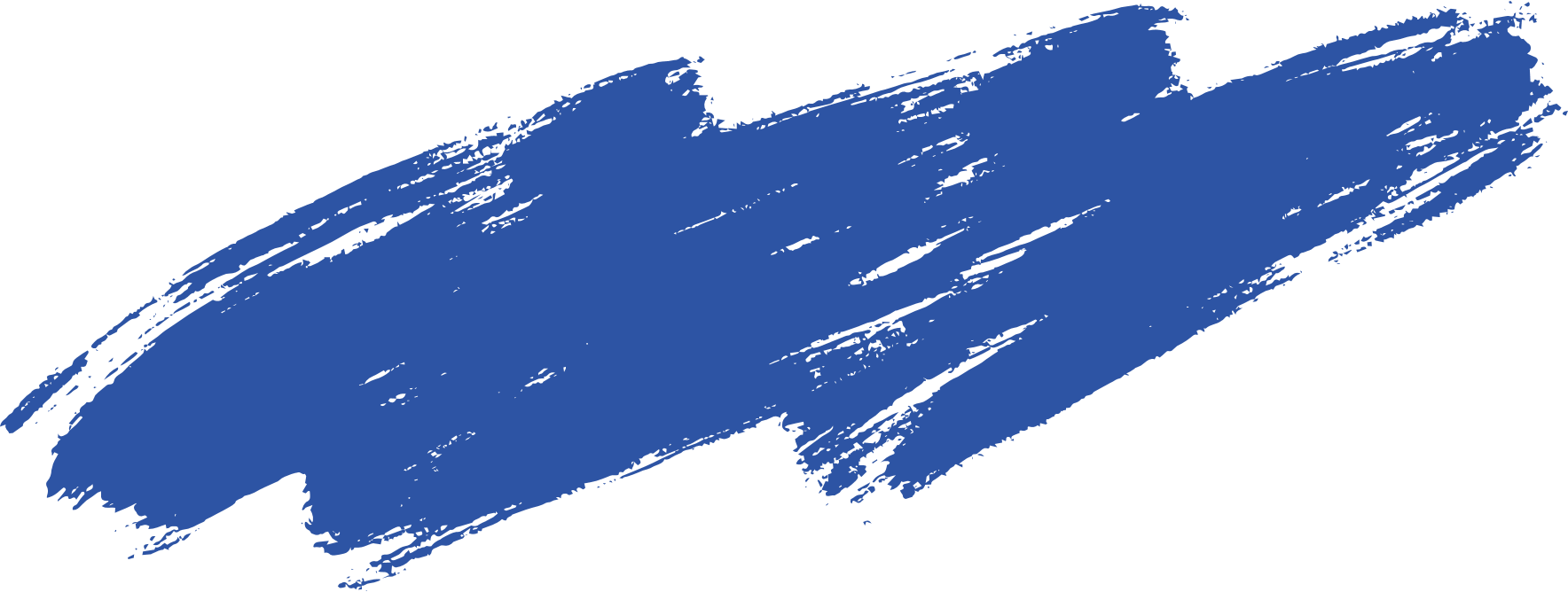 Obst und lecker Gemüse, ja, das macht mich groß und stark
Denn heute möcht' ich zu Oma fahren, die gibt mir was ich mag
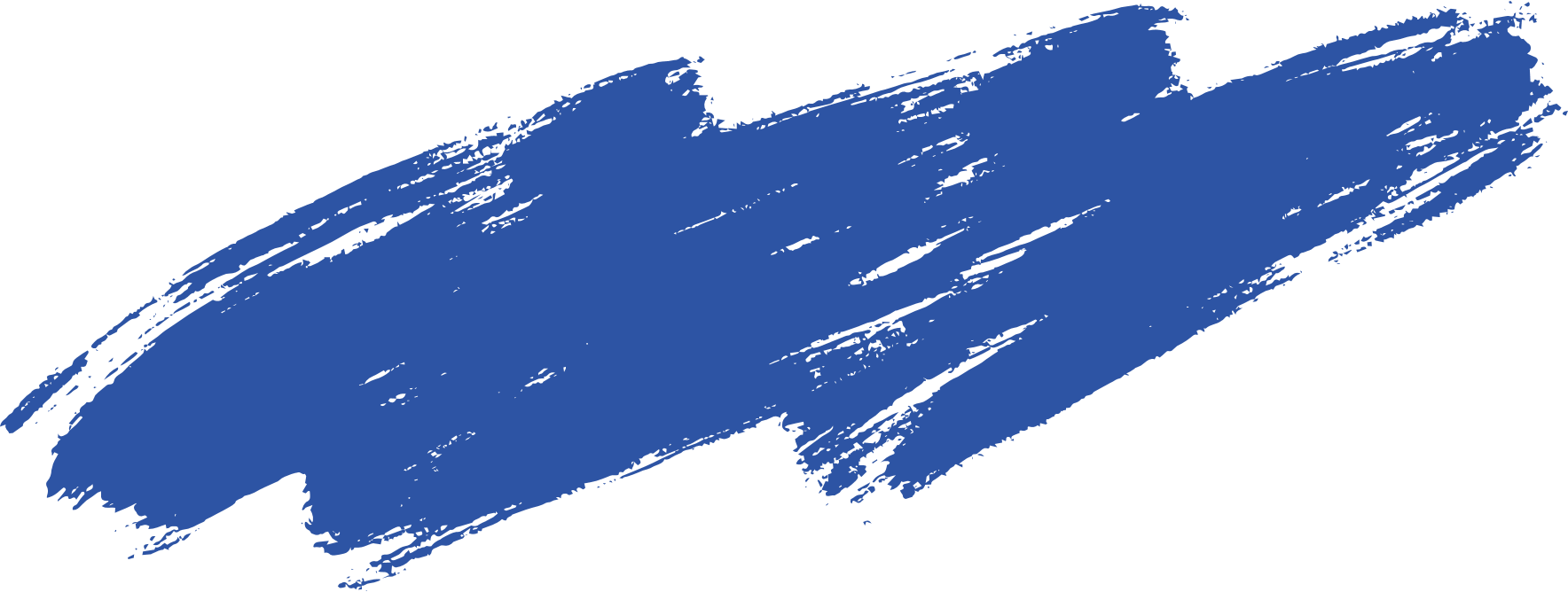 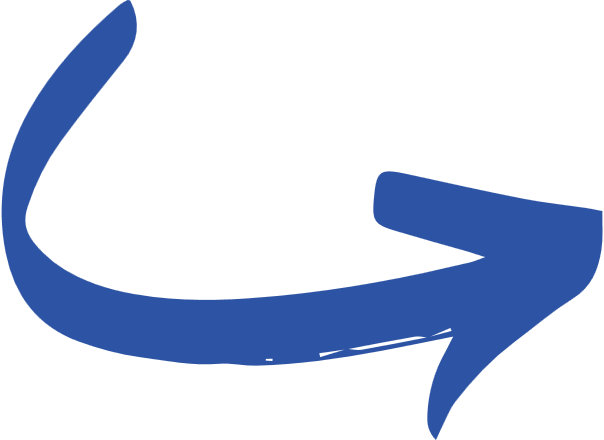 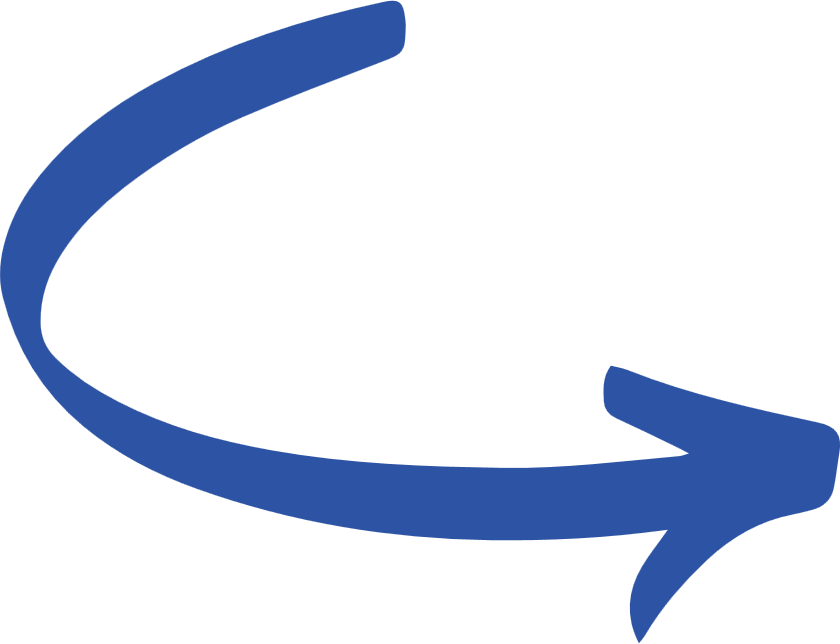 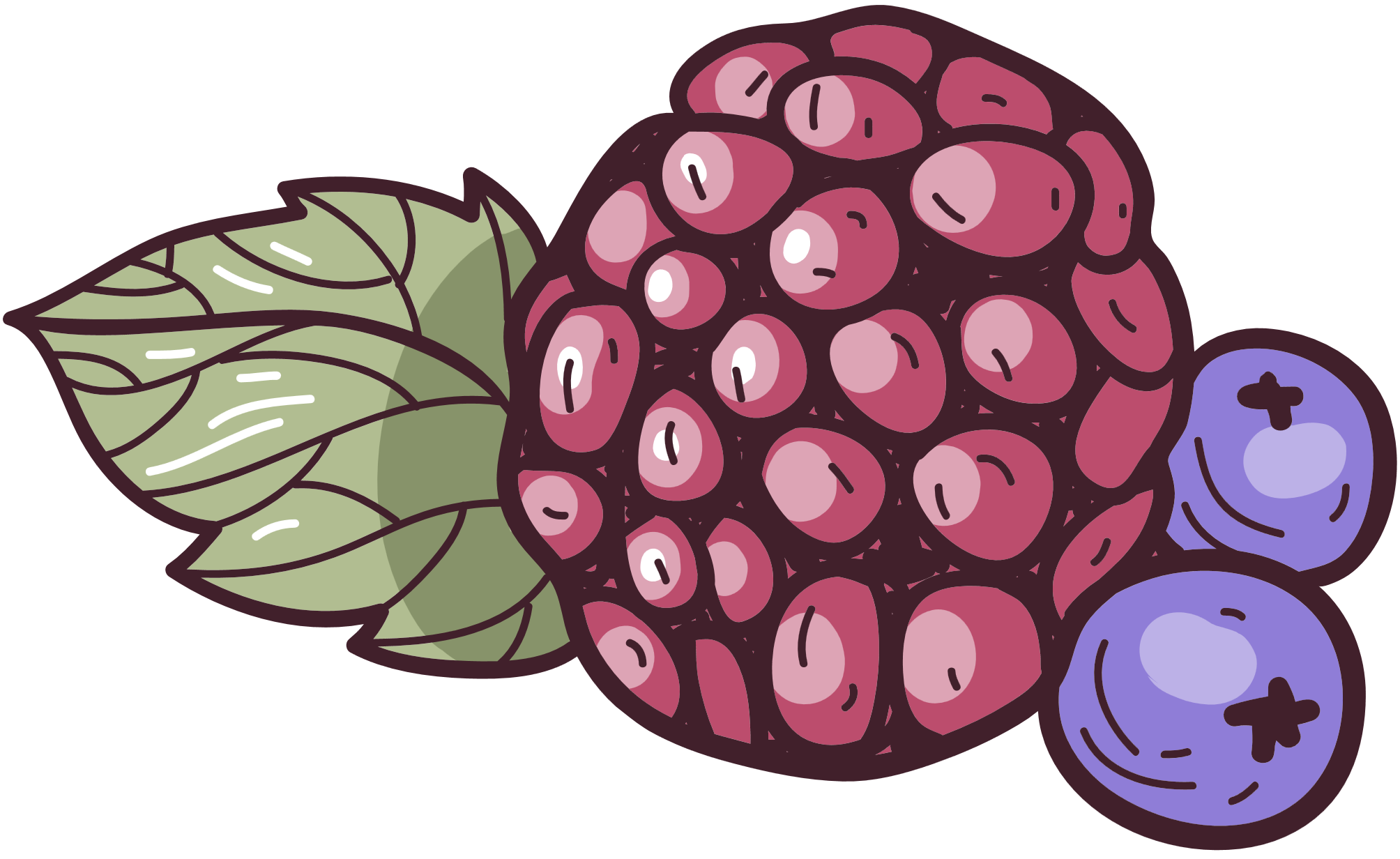 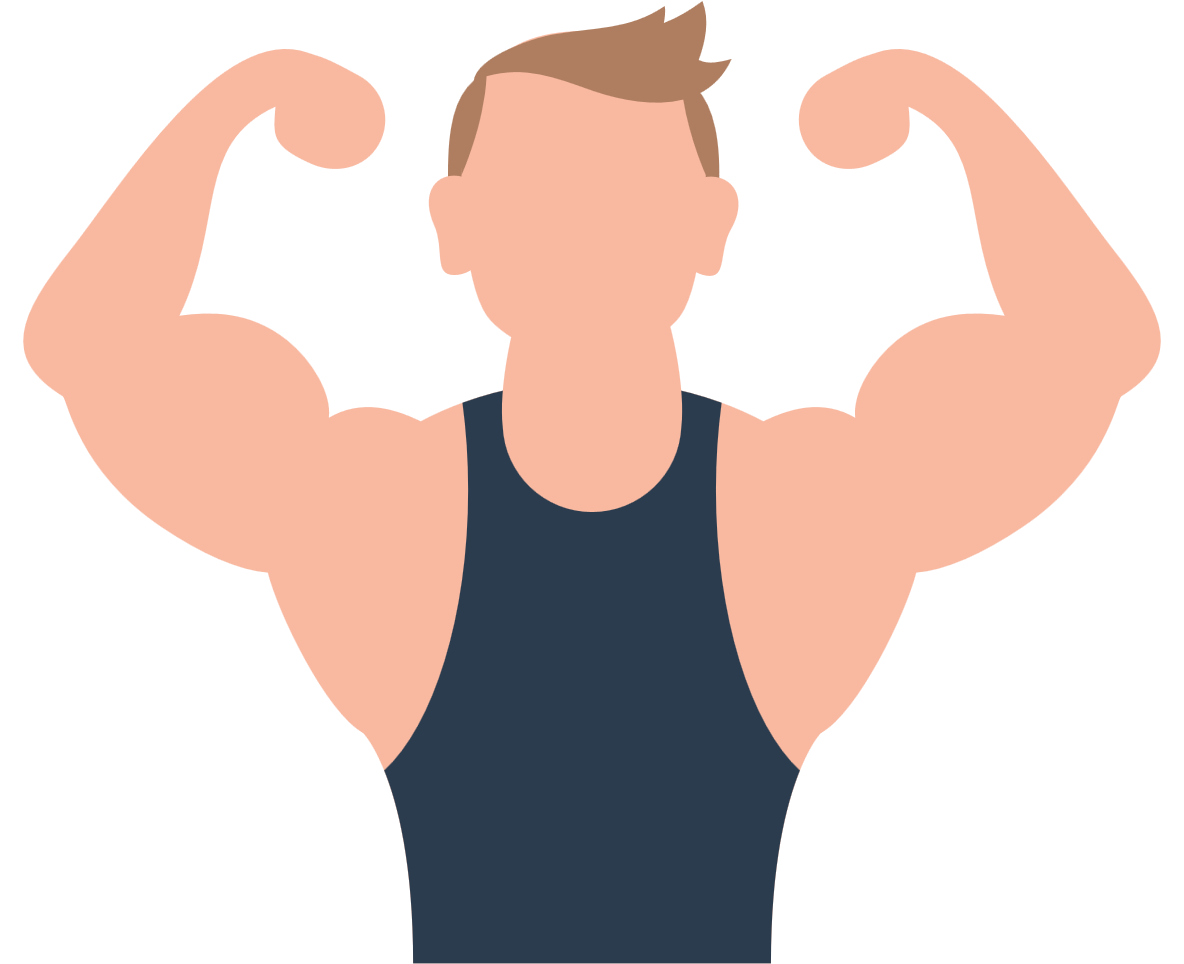 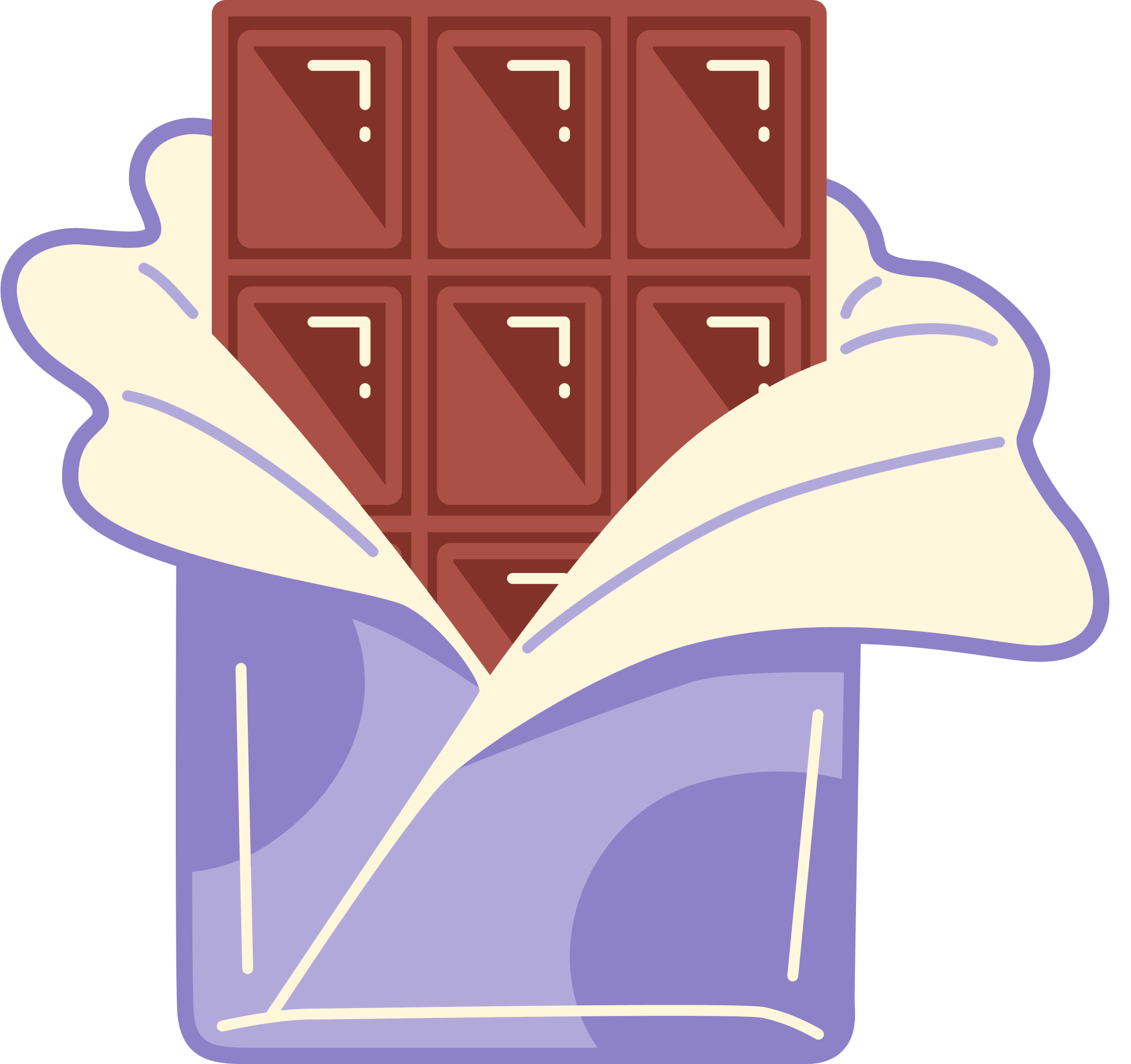 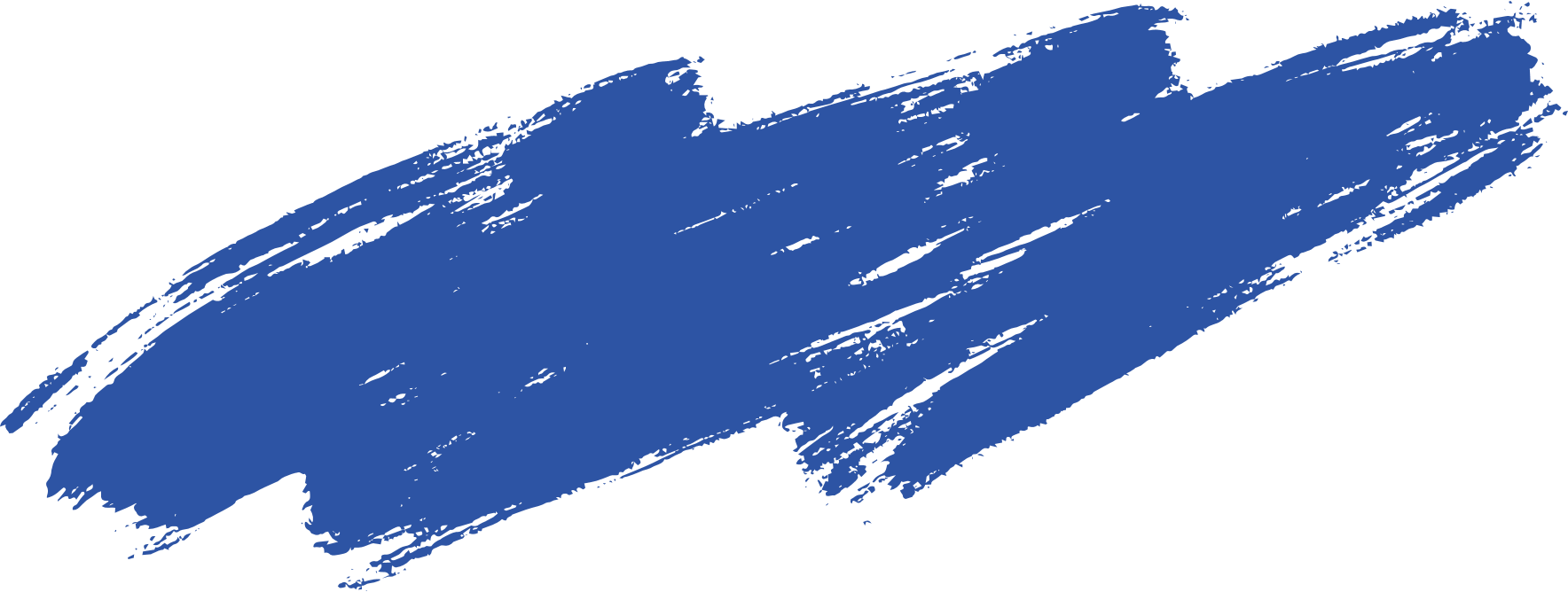 Oma gibt mir Schokolade, yeah
Lecker Schokolade
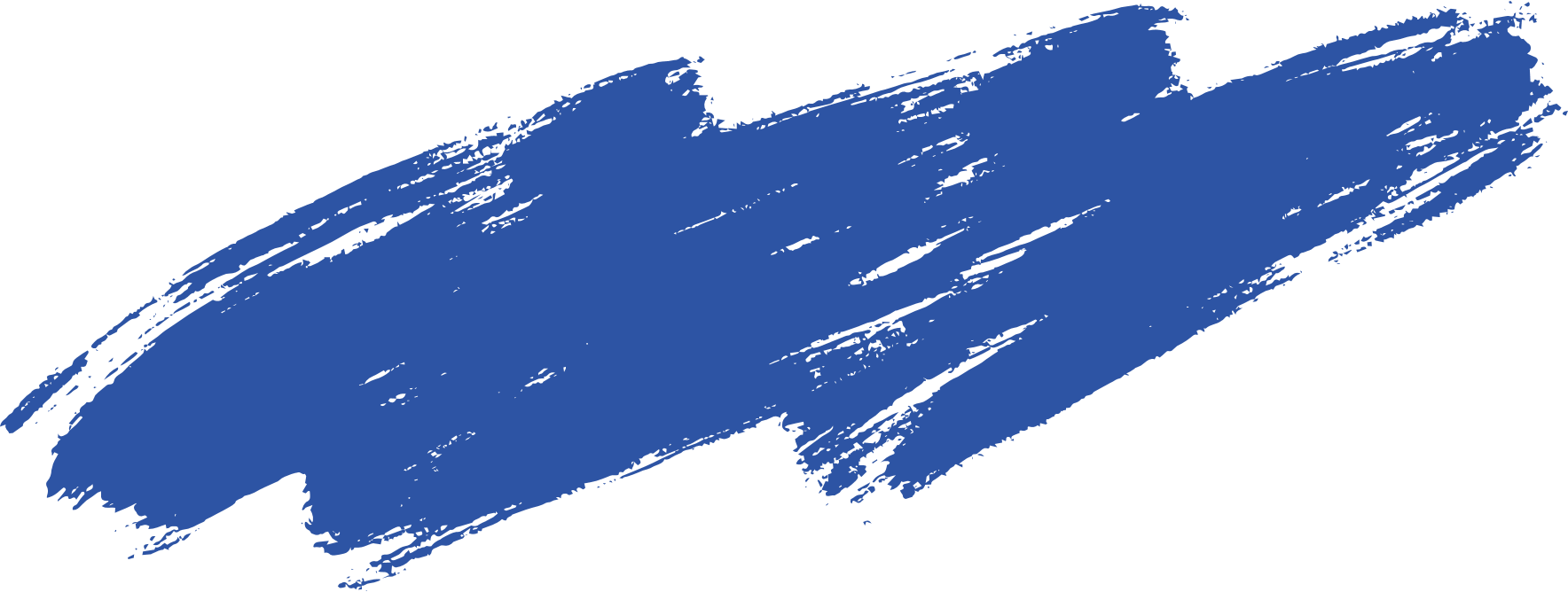 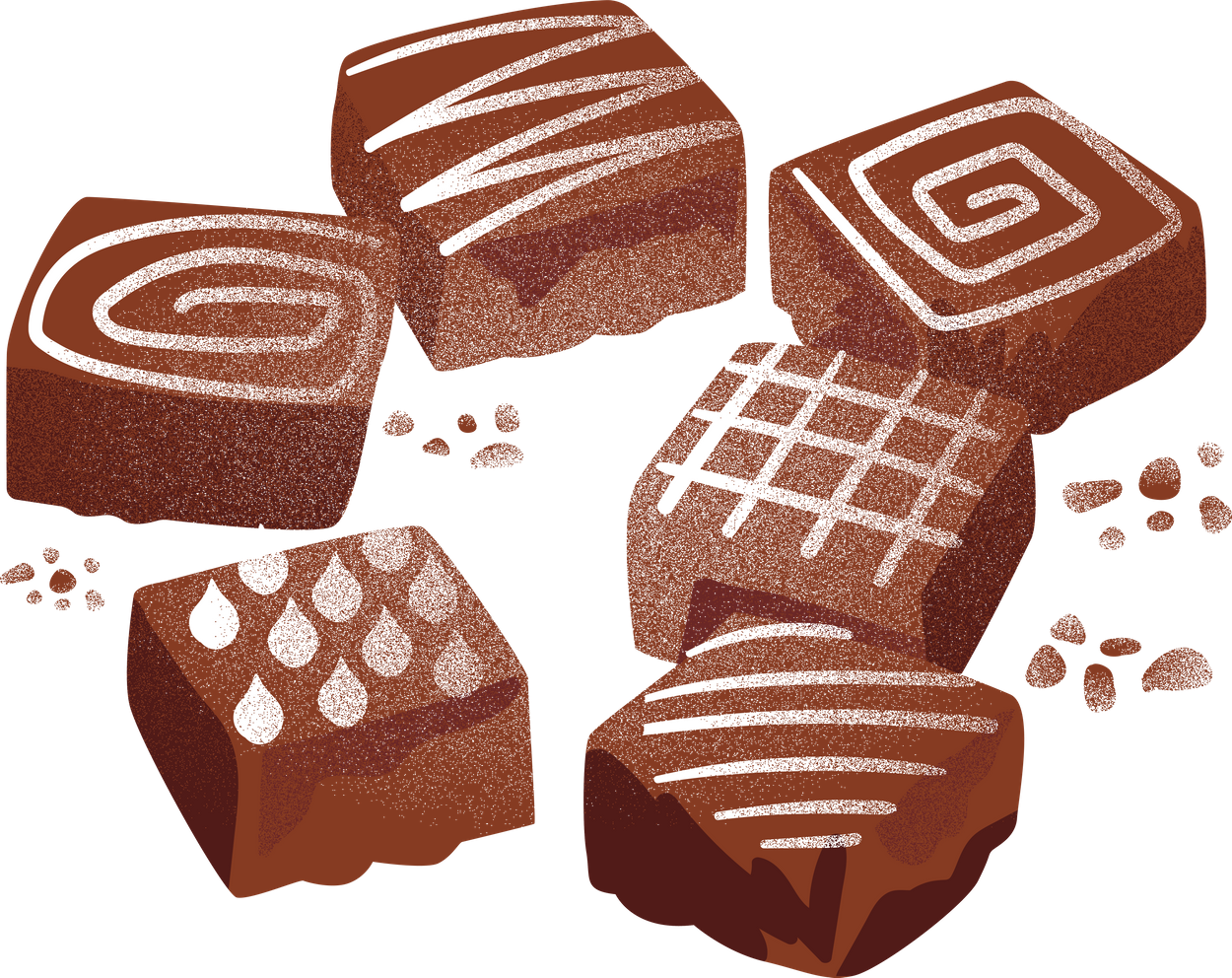 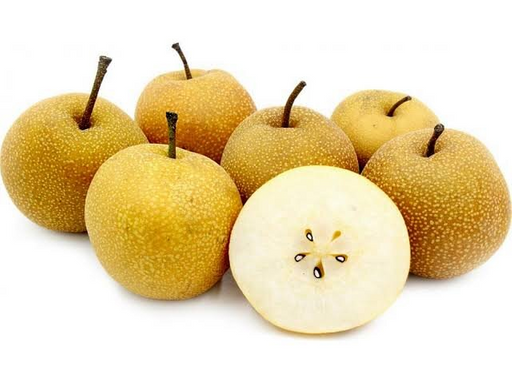 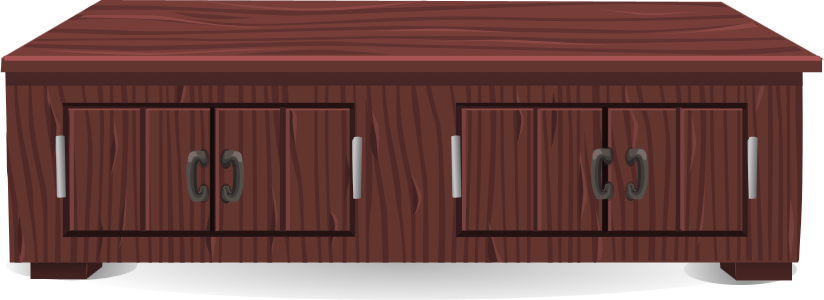 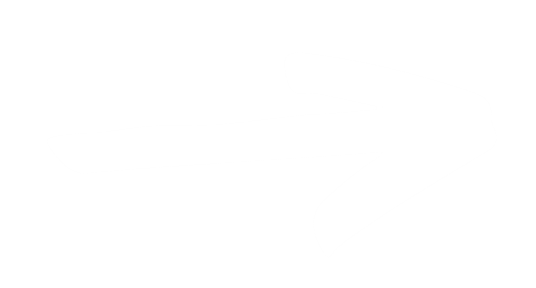 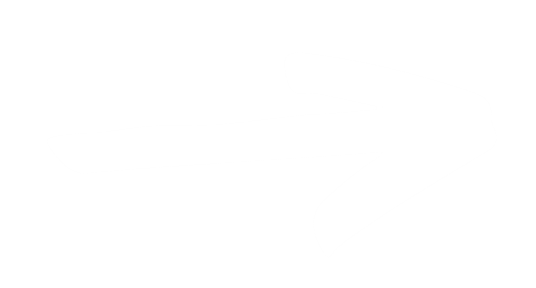 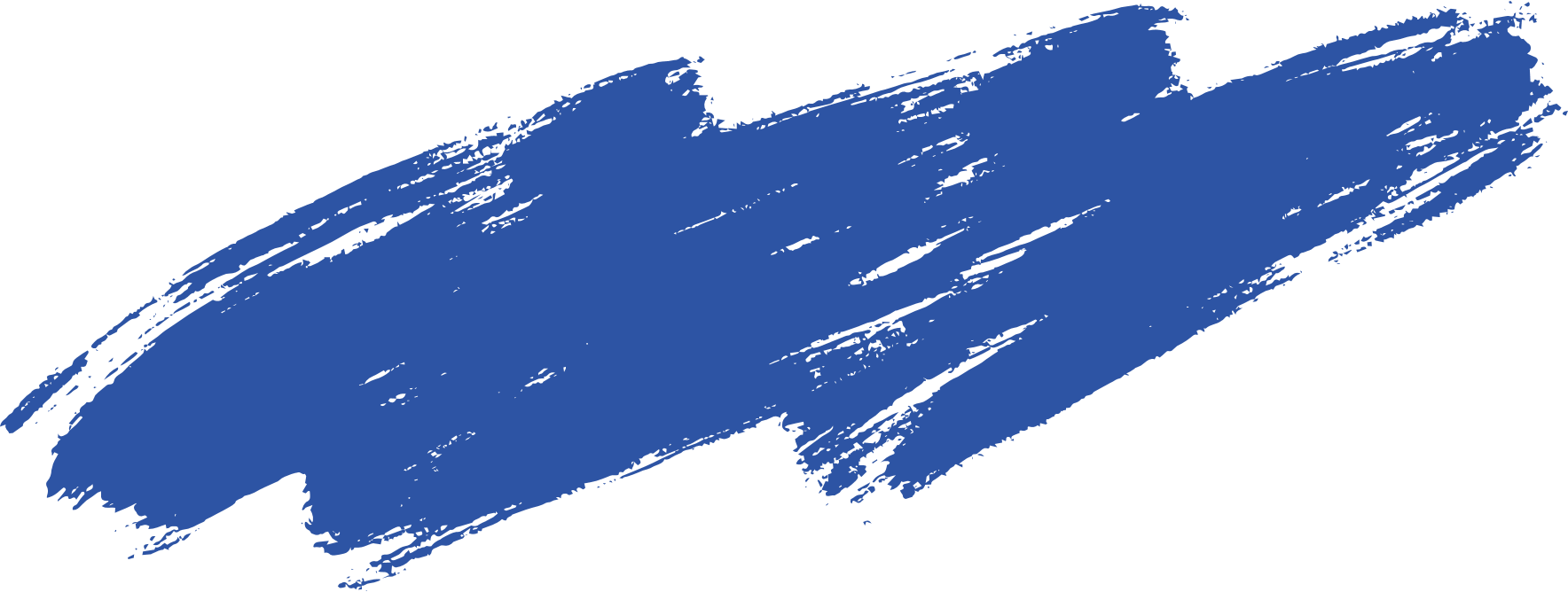 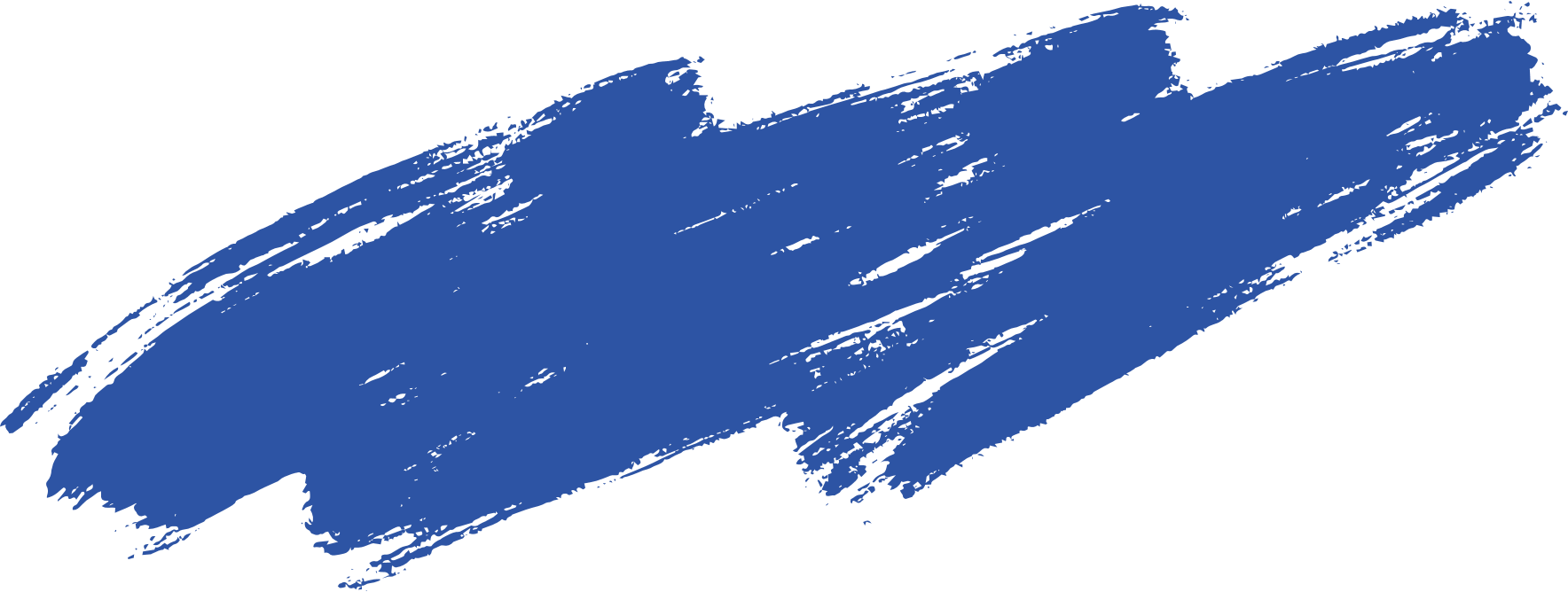 Oma holt mir Naschi aus dem Schrank
Sie hat da so 'ne Schublade, (Schublade) voller Schokolade
Voll, so wie im Schlaraffenland
Oma gibt mir Schokolade, yeah
Lecker Schokolade
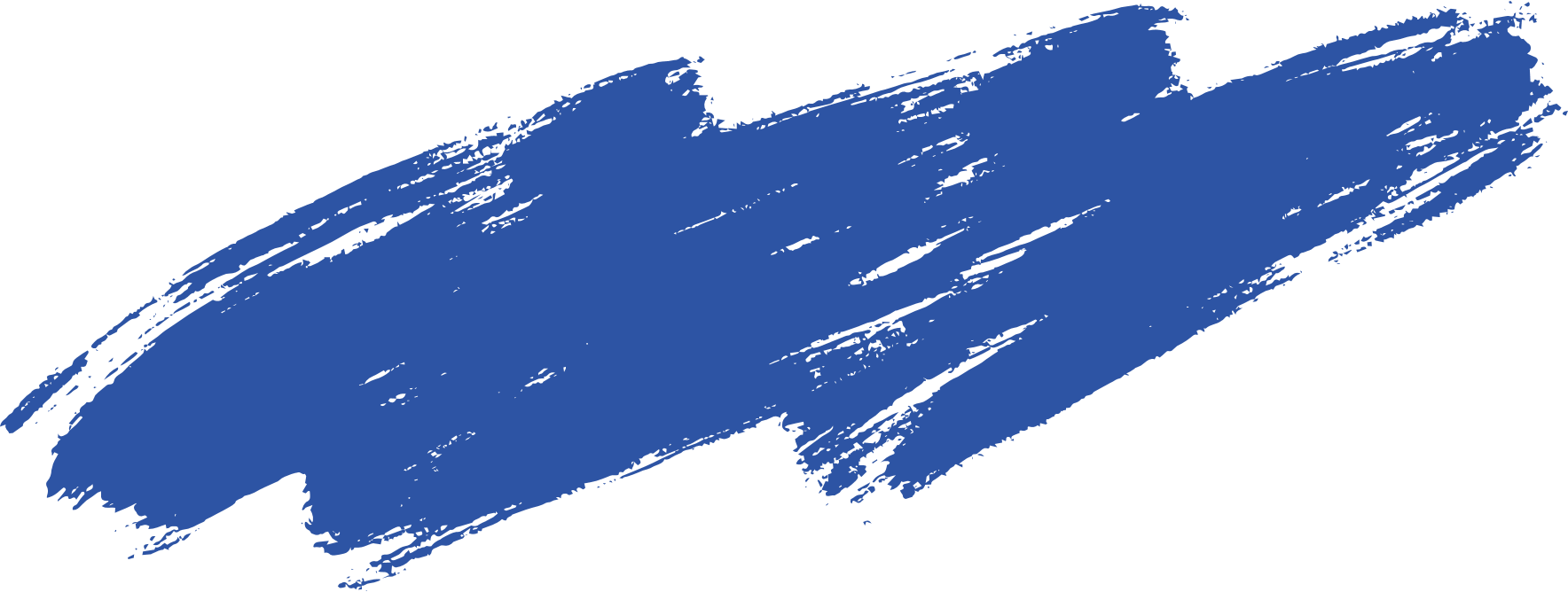 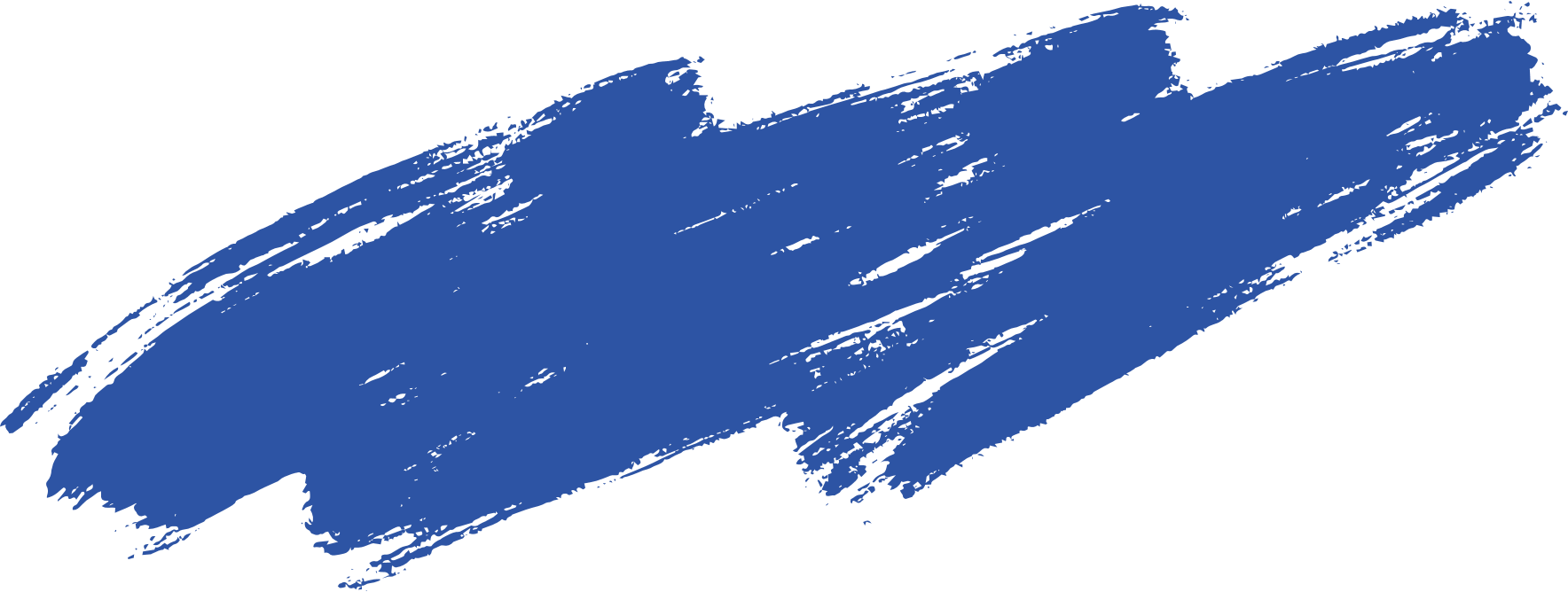 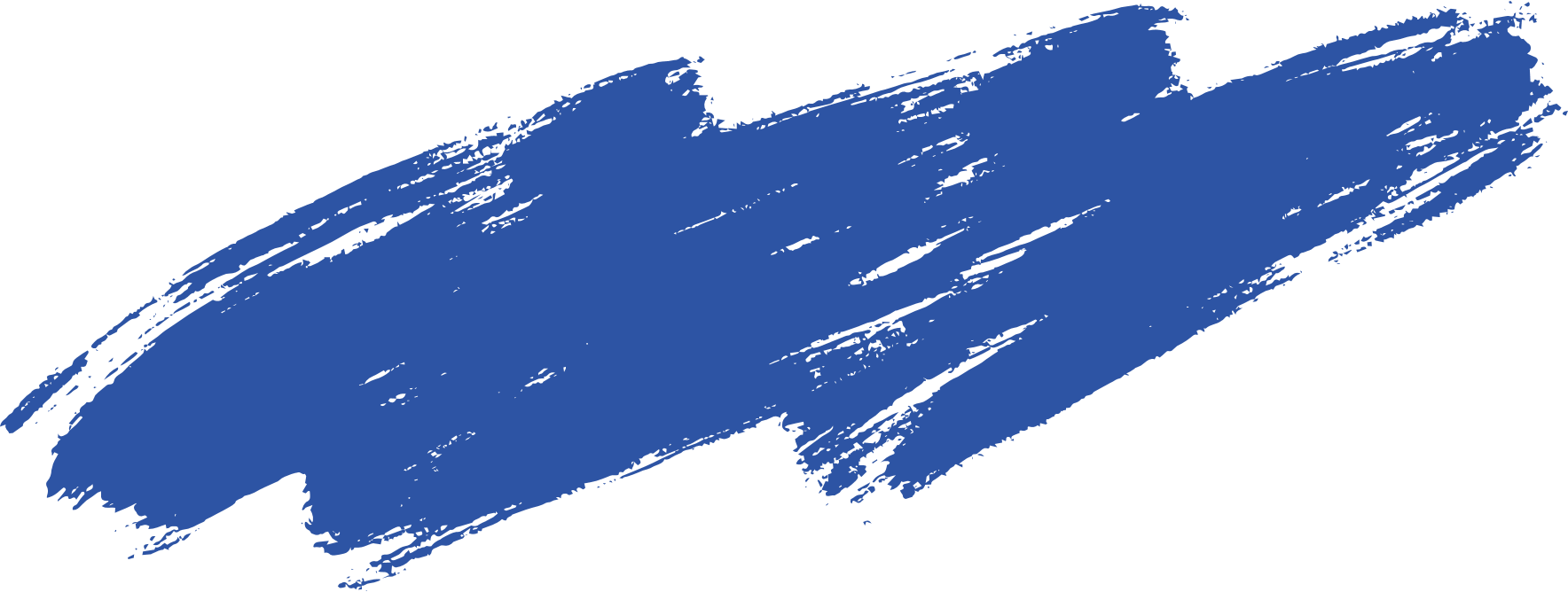 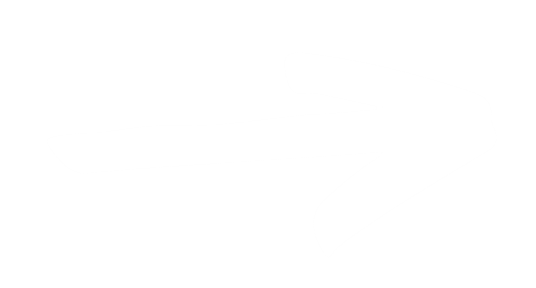 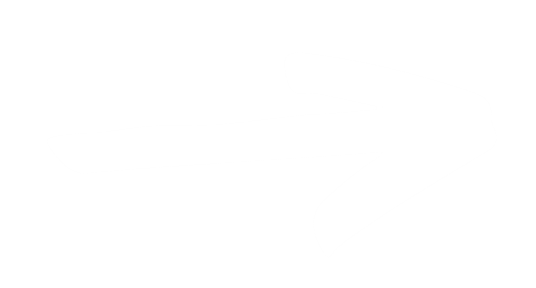 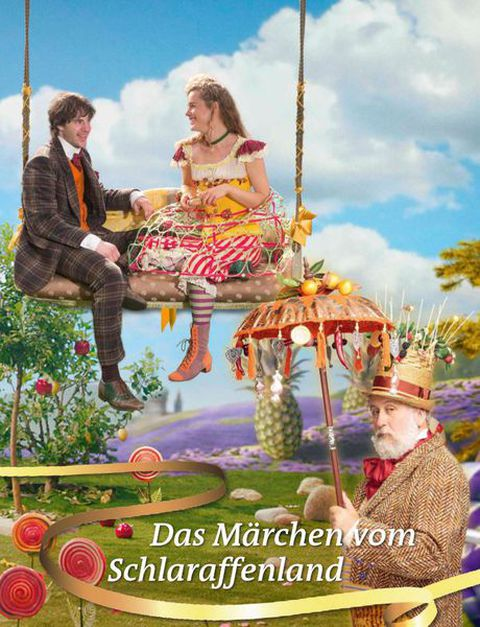 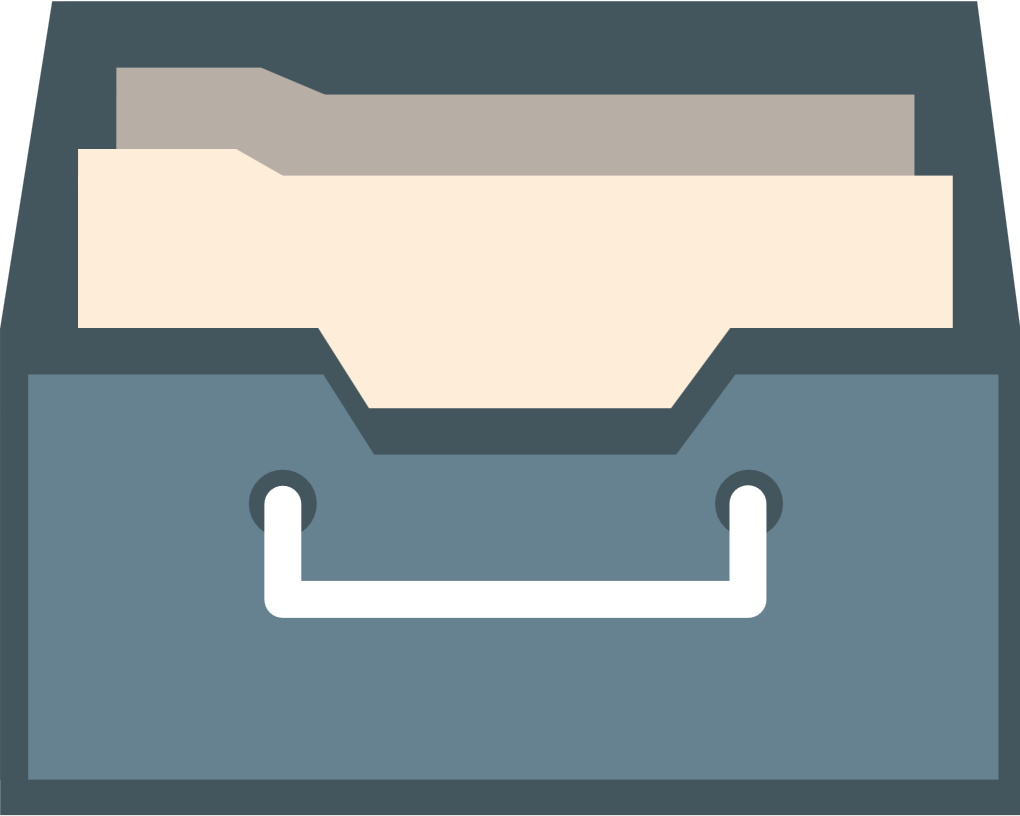 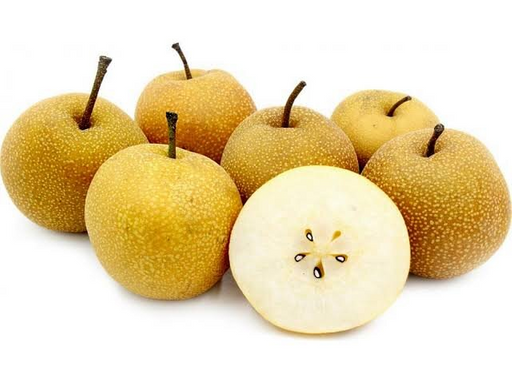 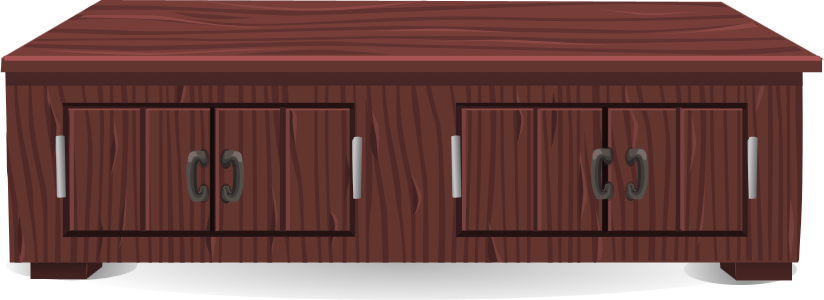 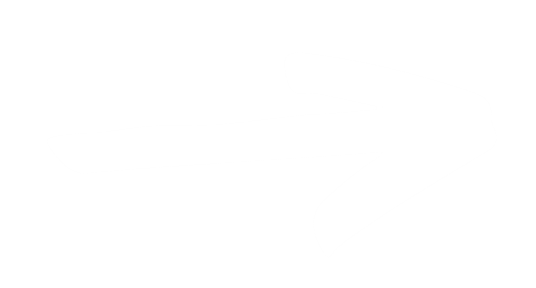 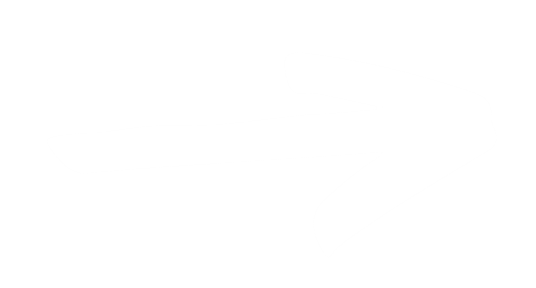 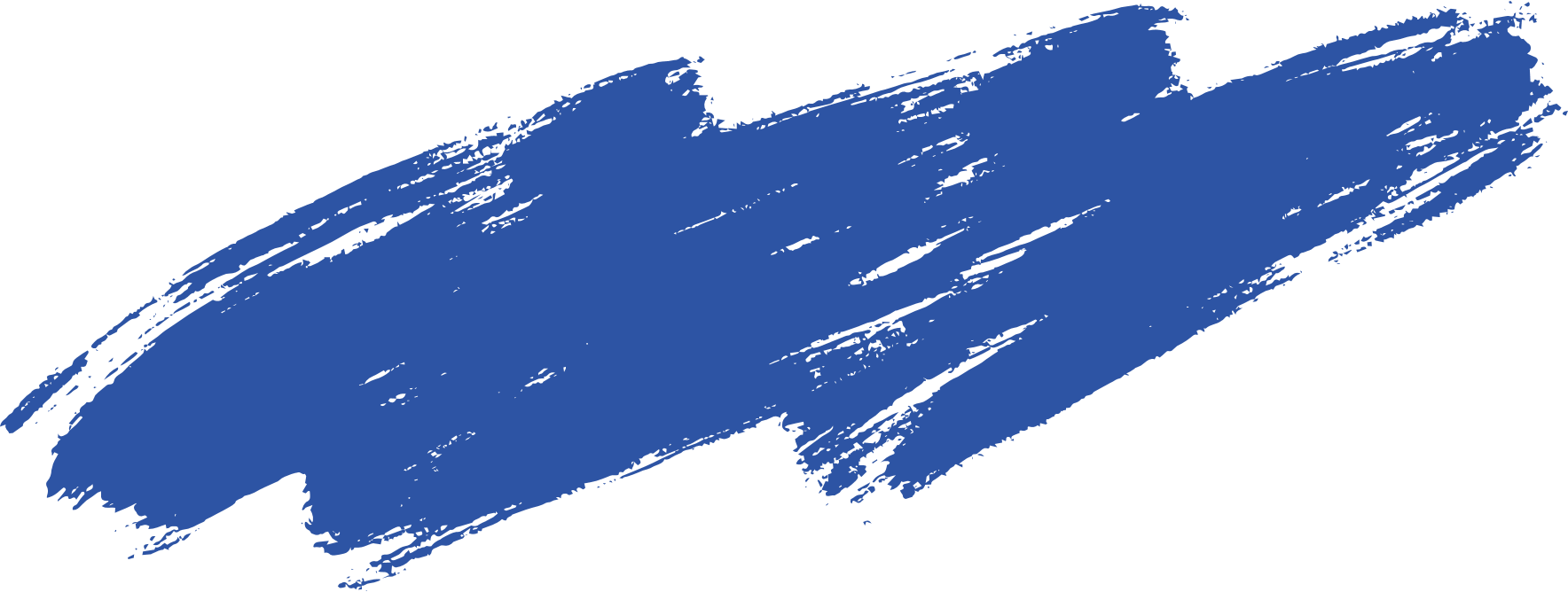 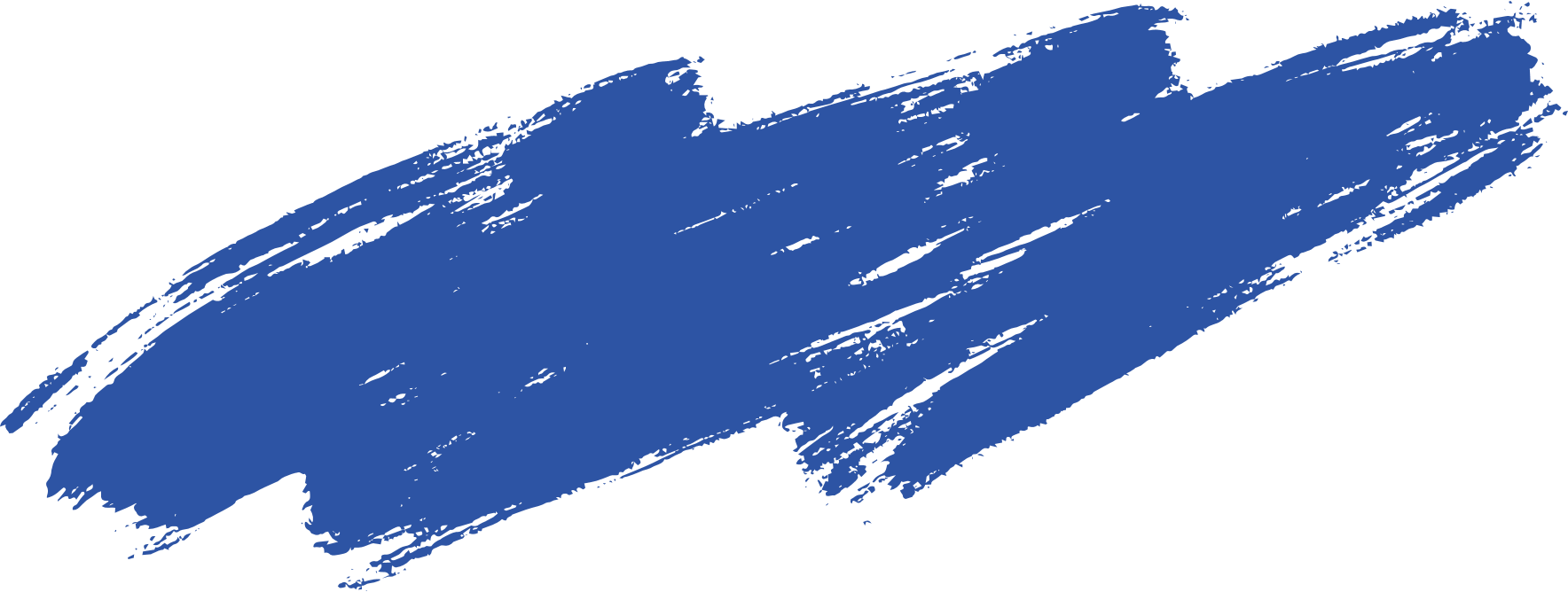 Oma holt mir Naschi aus dem Schrank
Sie hat da so 'ne Schublade, (Schublade) voller Schokolade
Voll, so wie im Schlaraffenland
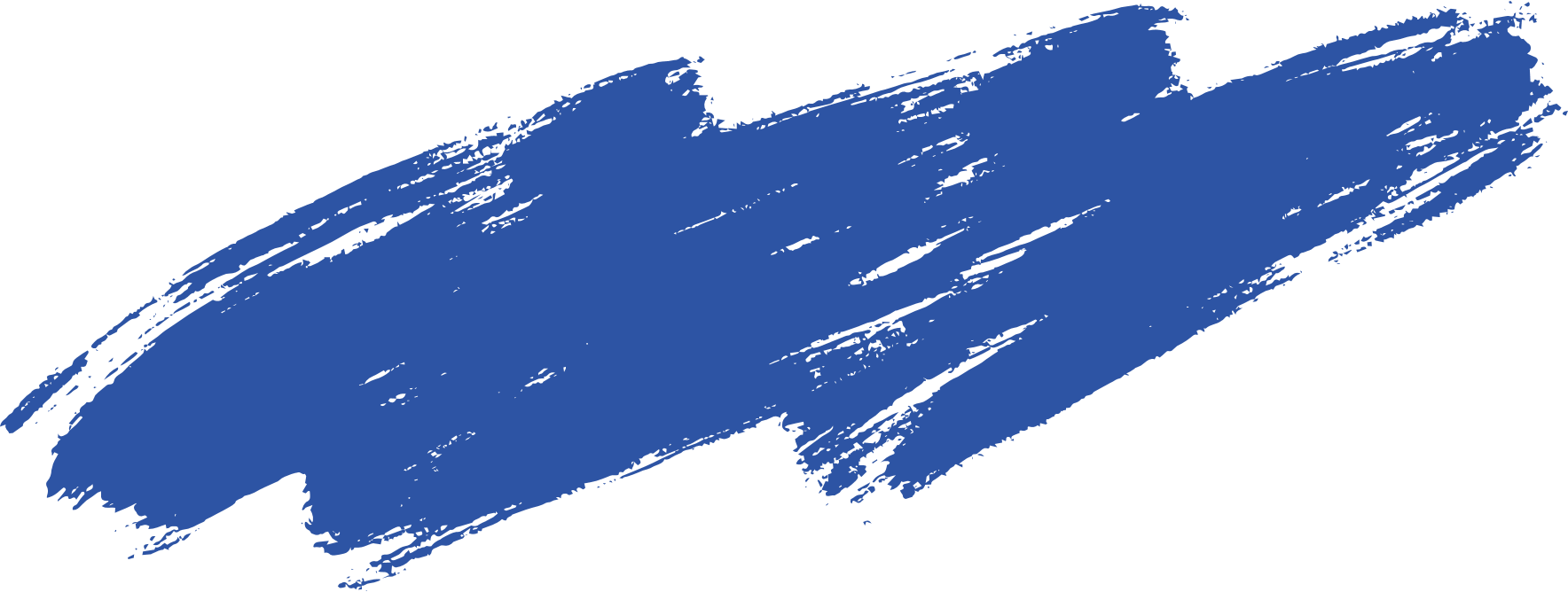 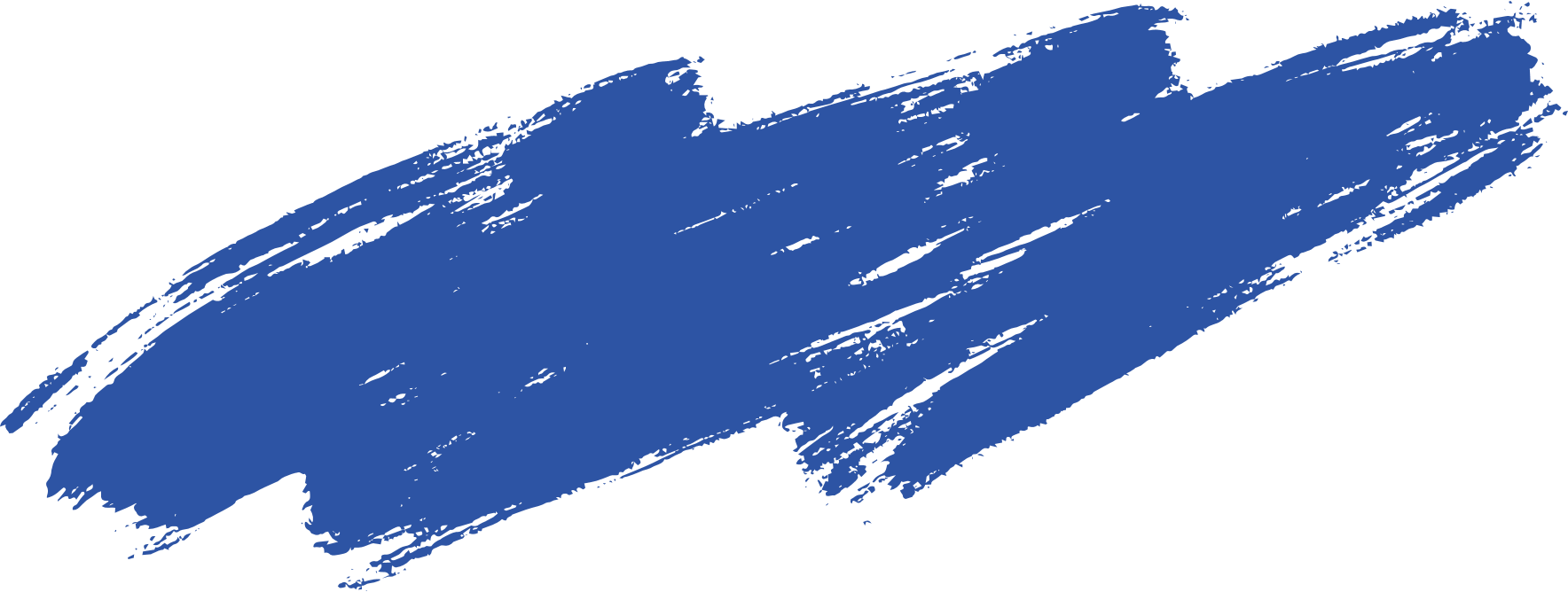 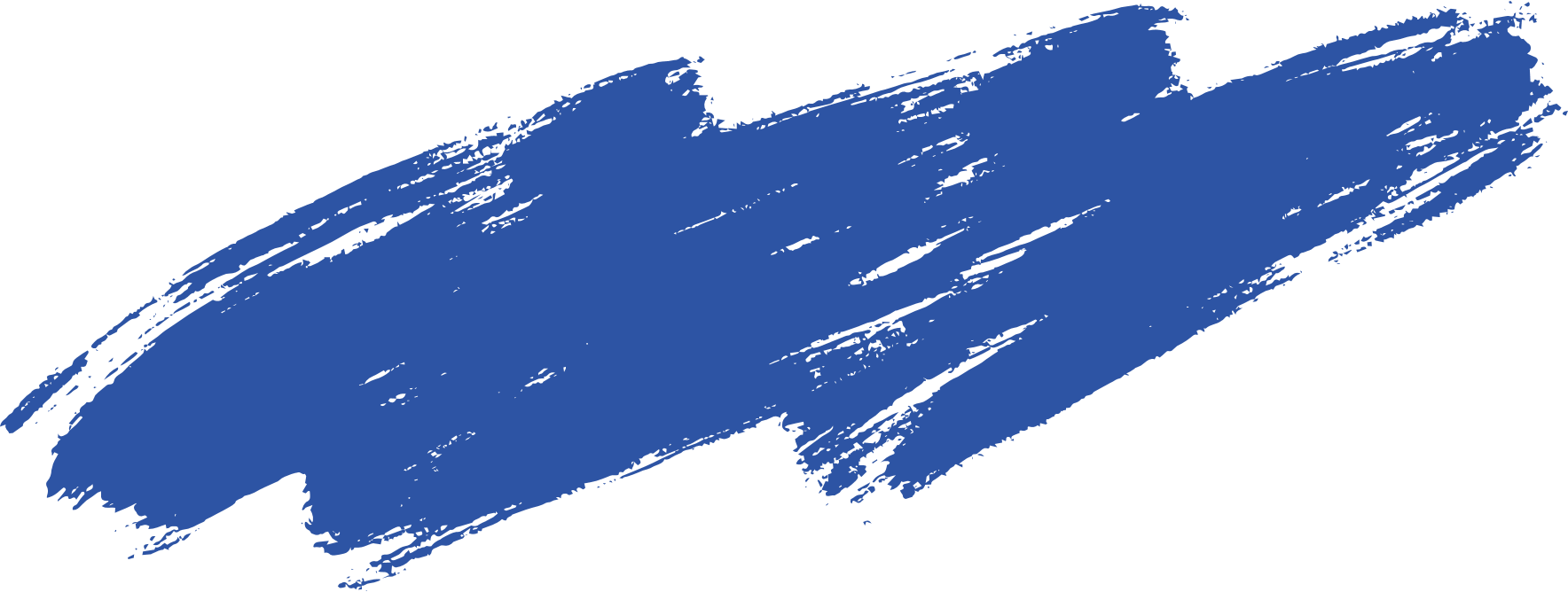 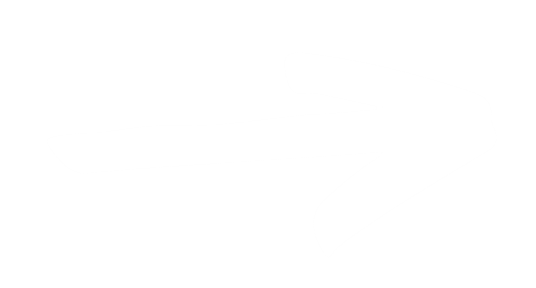 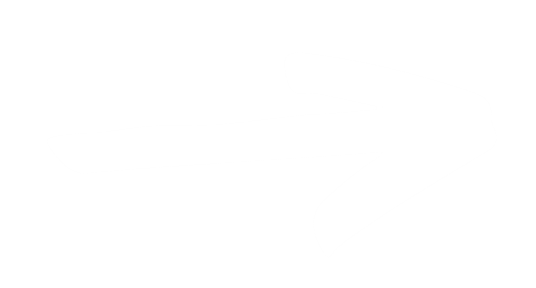 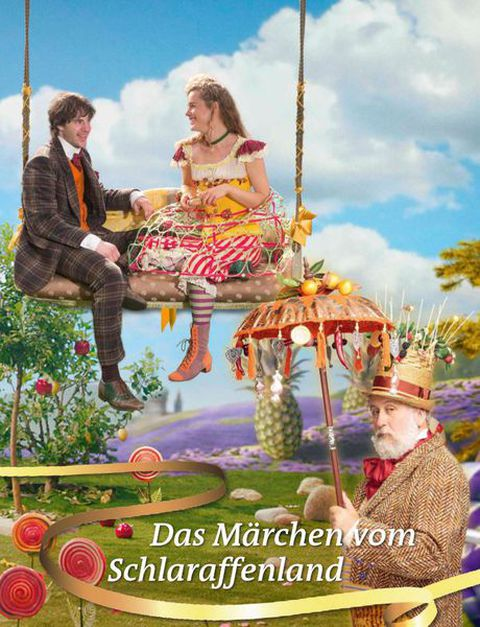 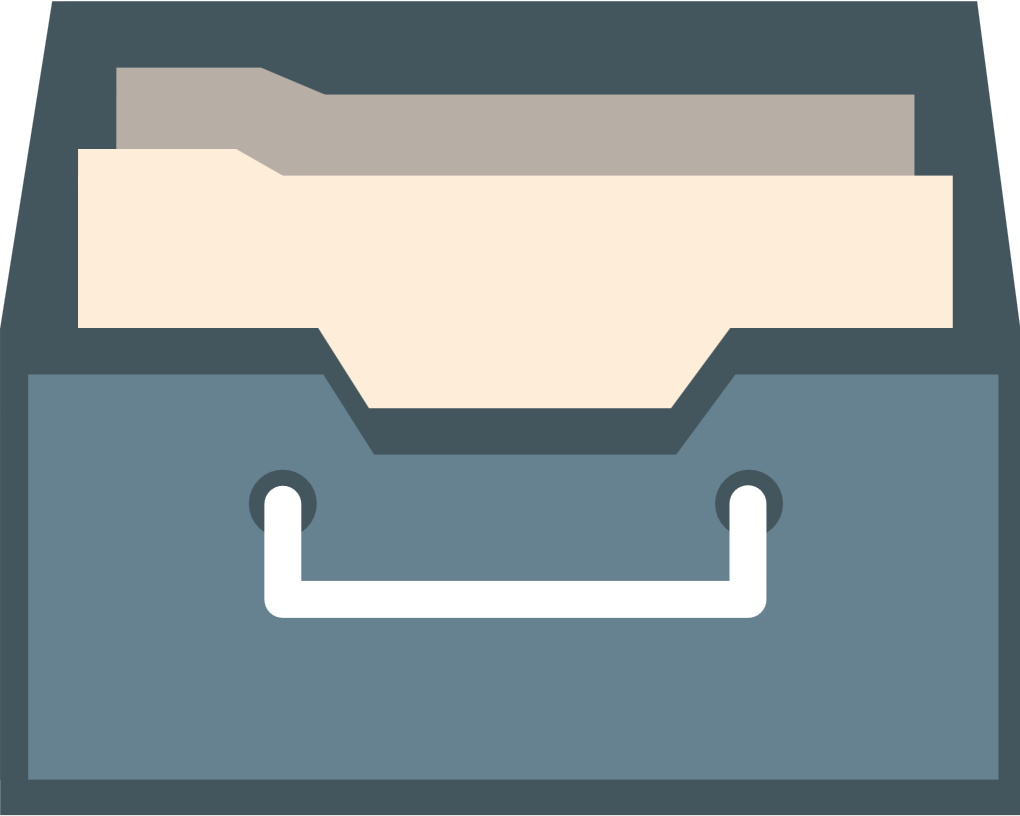 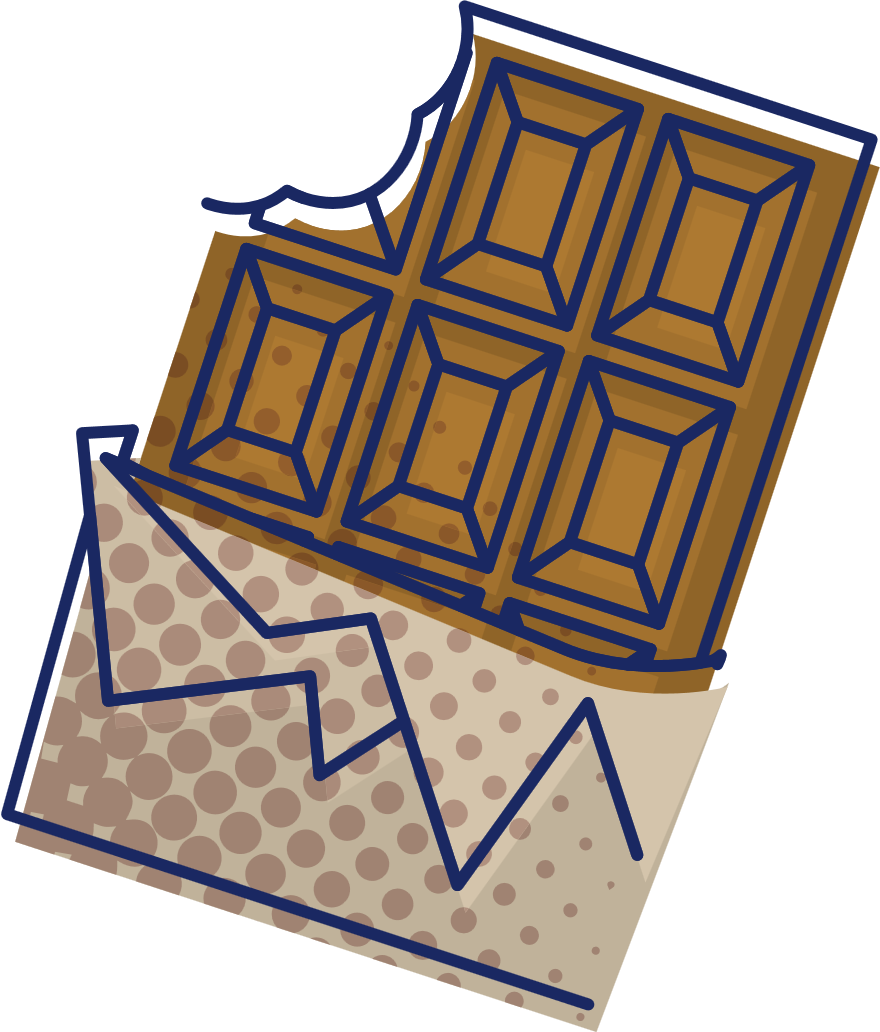 Ich will Schokolade
Ja, ich will so gerne Schokolade
Ich will Schokolade
Aber wisst ihr, was ich jeden Tag ess'?
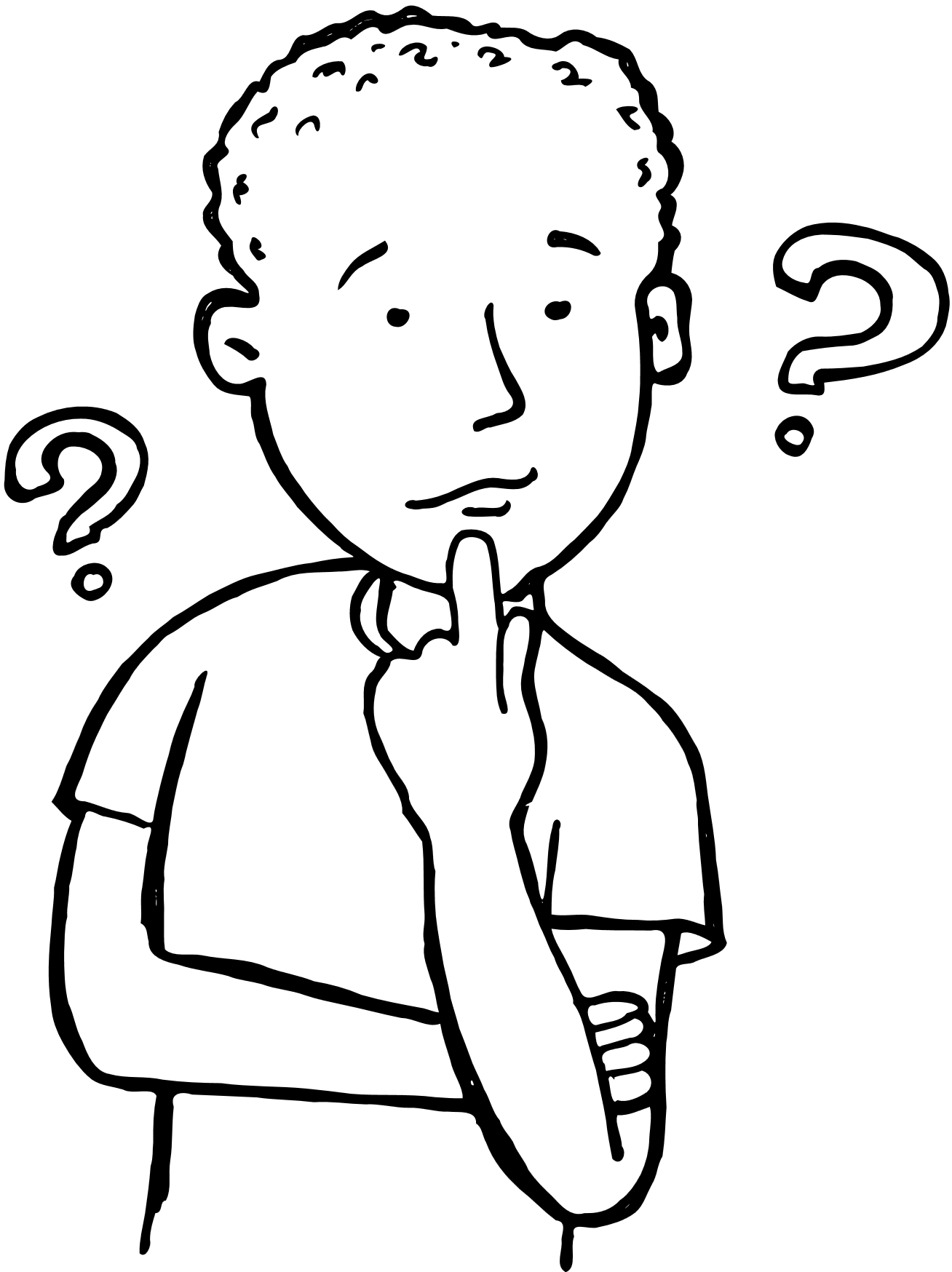 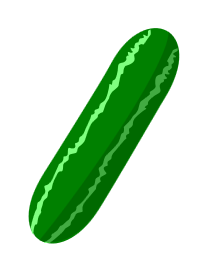 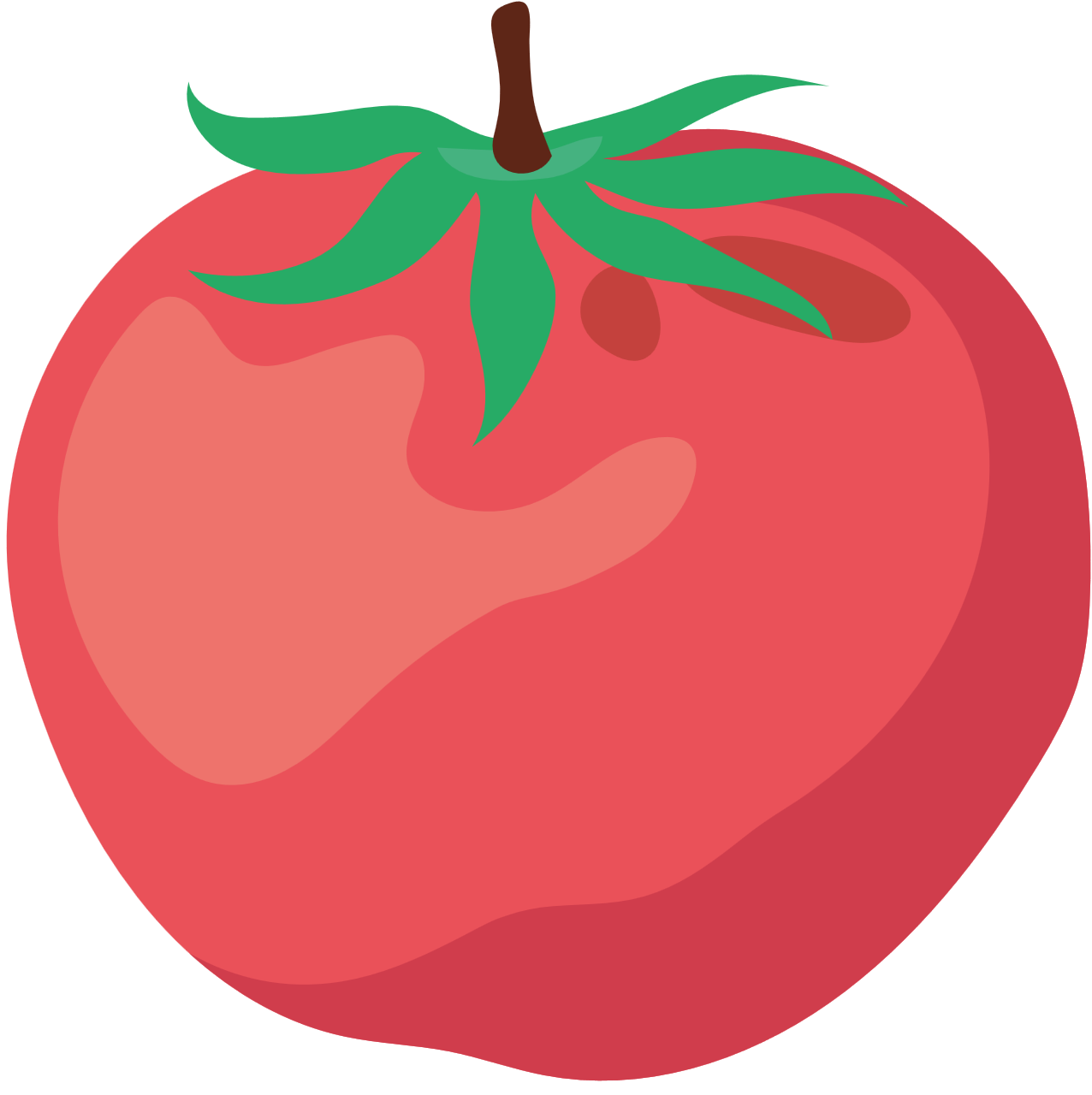 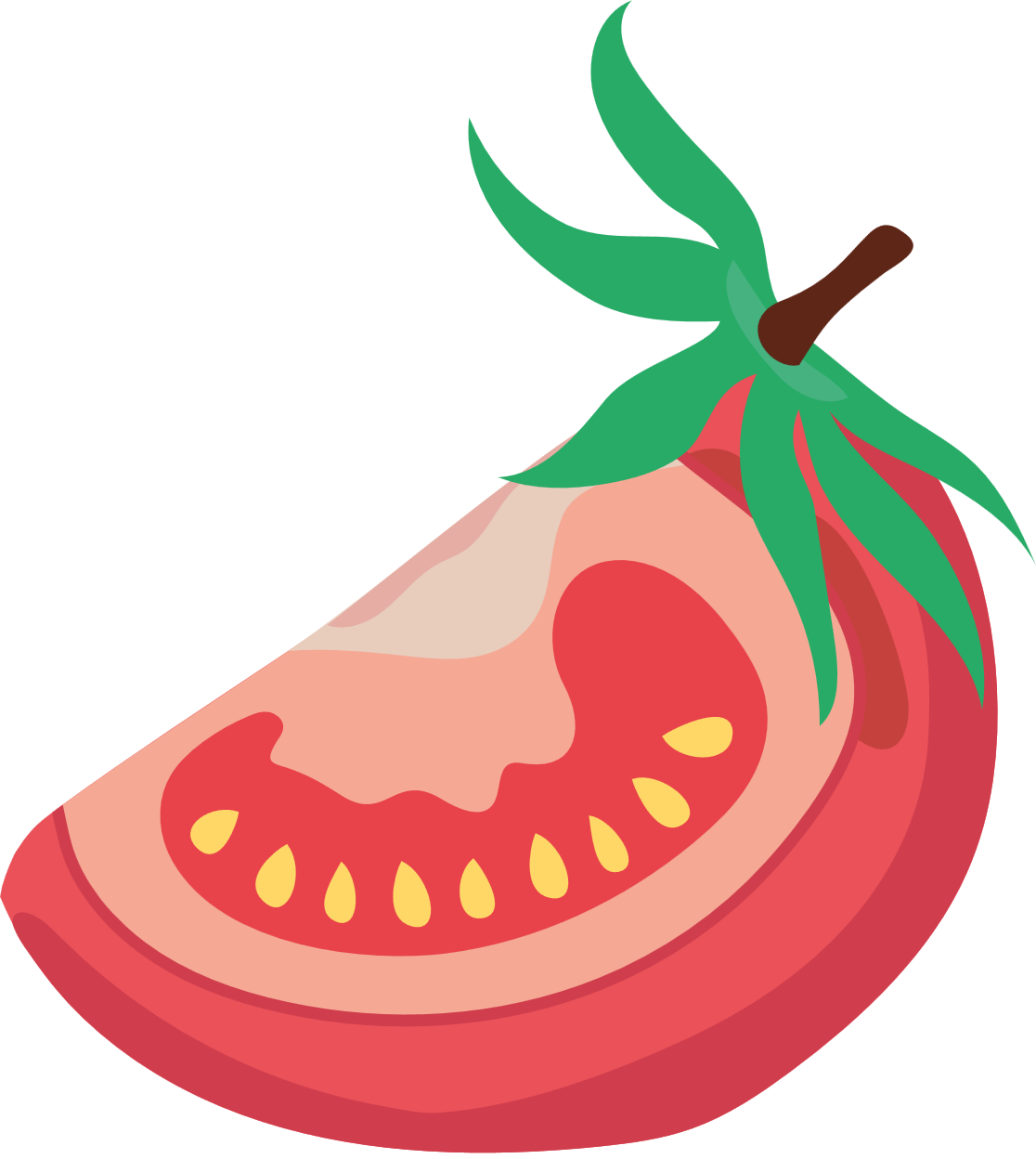 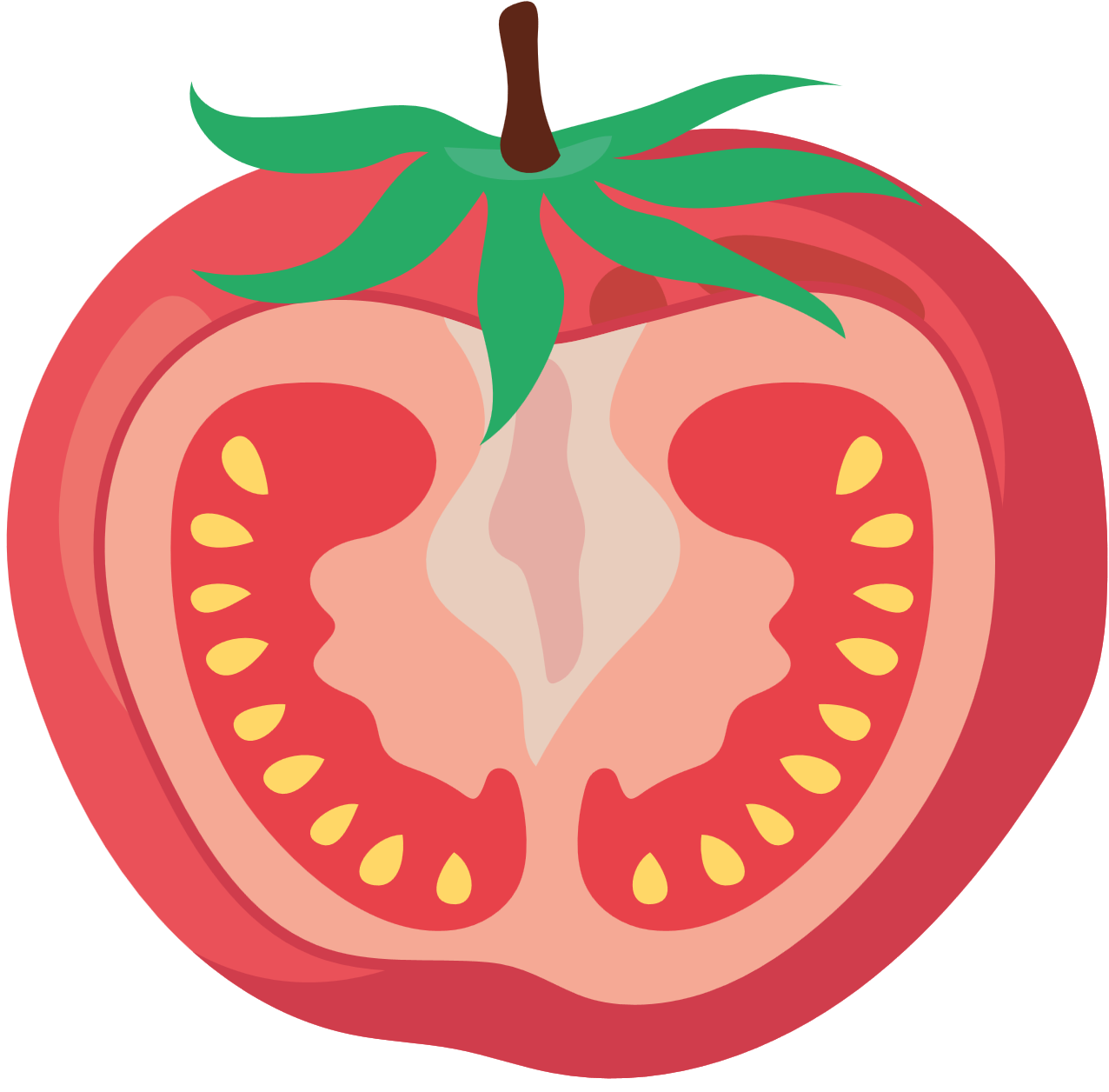 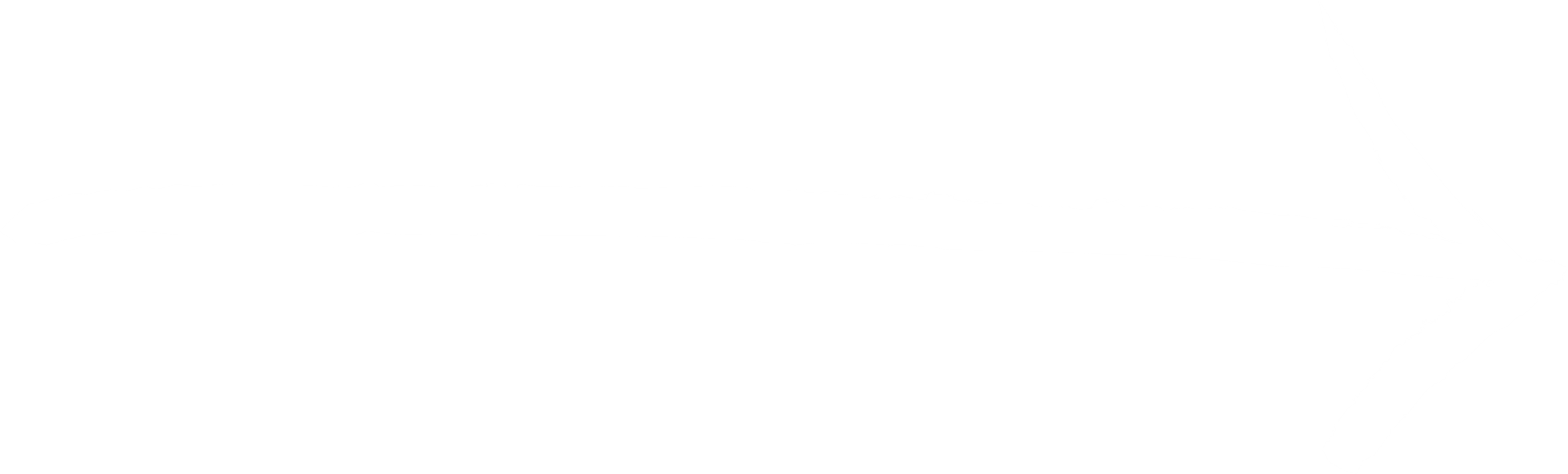 Ich esse jeden Tag Gemüse (yes) mal weniger, mal mehr
Bei uns zuhause ist Gemüse wirklich niemals leer
Und Papa sagt: "Iss die Gurken und Tomaten"
Von mir aus aus'm Supermarkt, am liebsten aus'm Garten
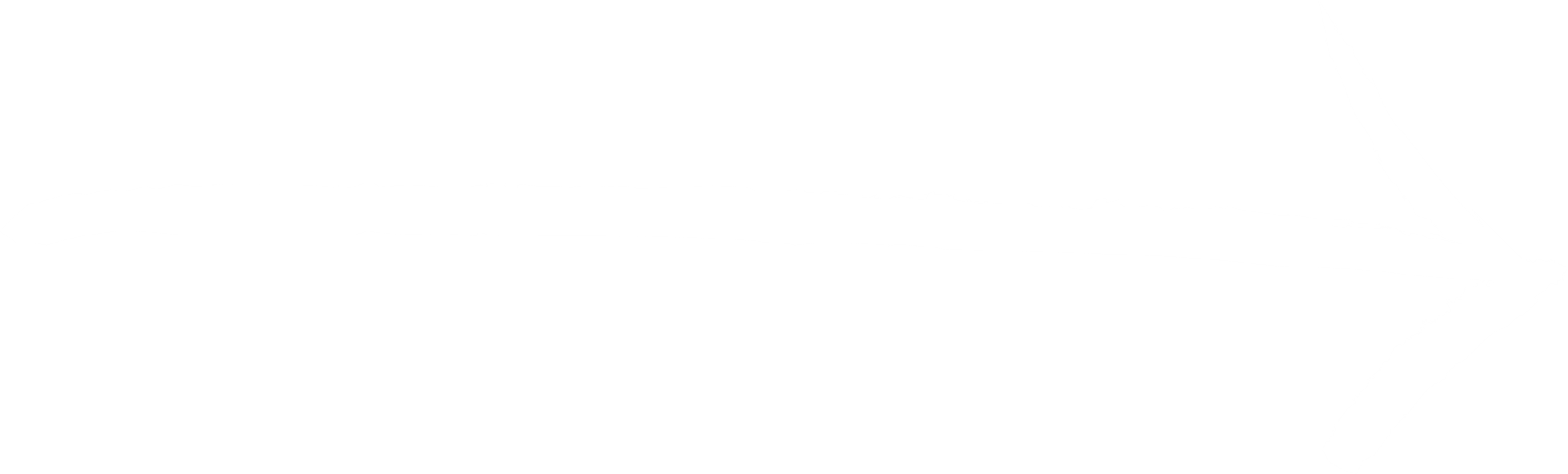 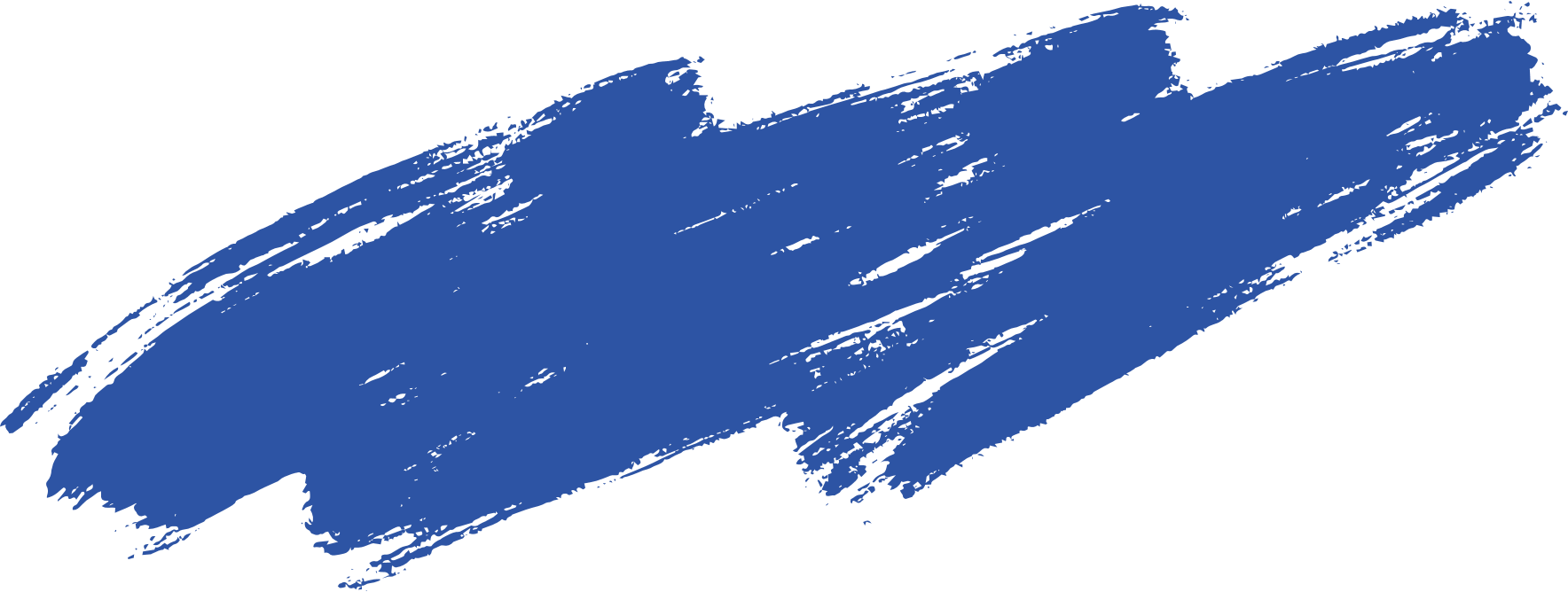 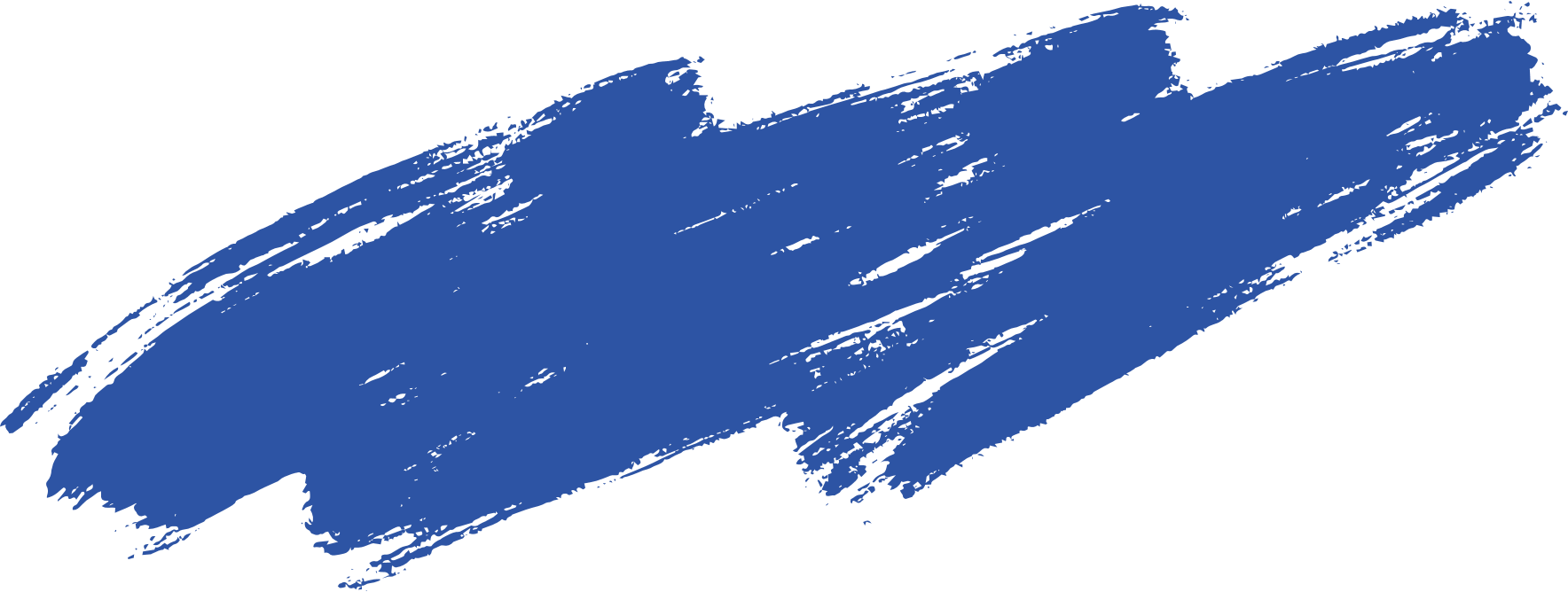 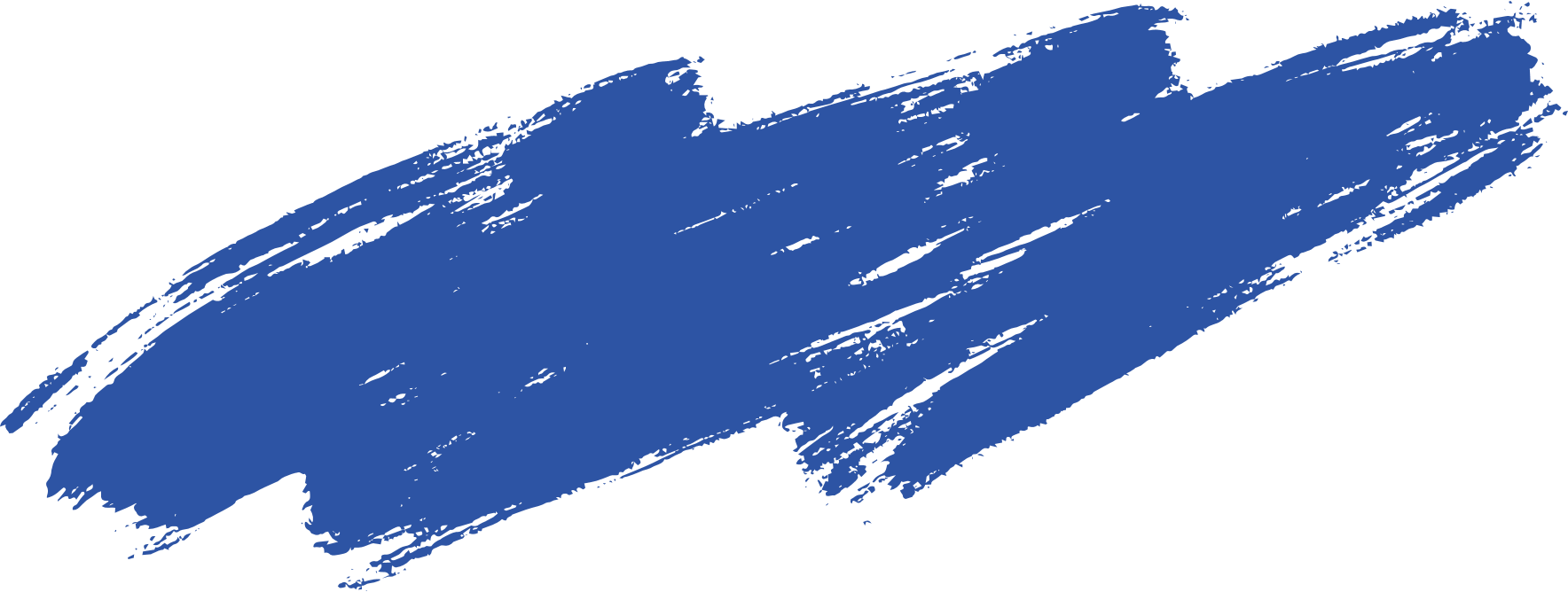 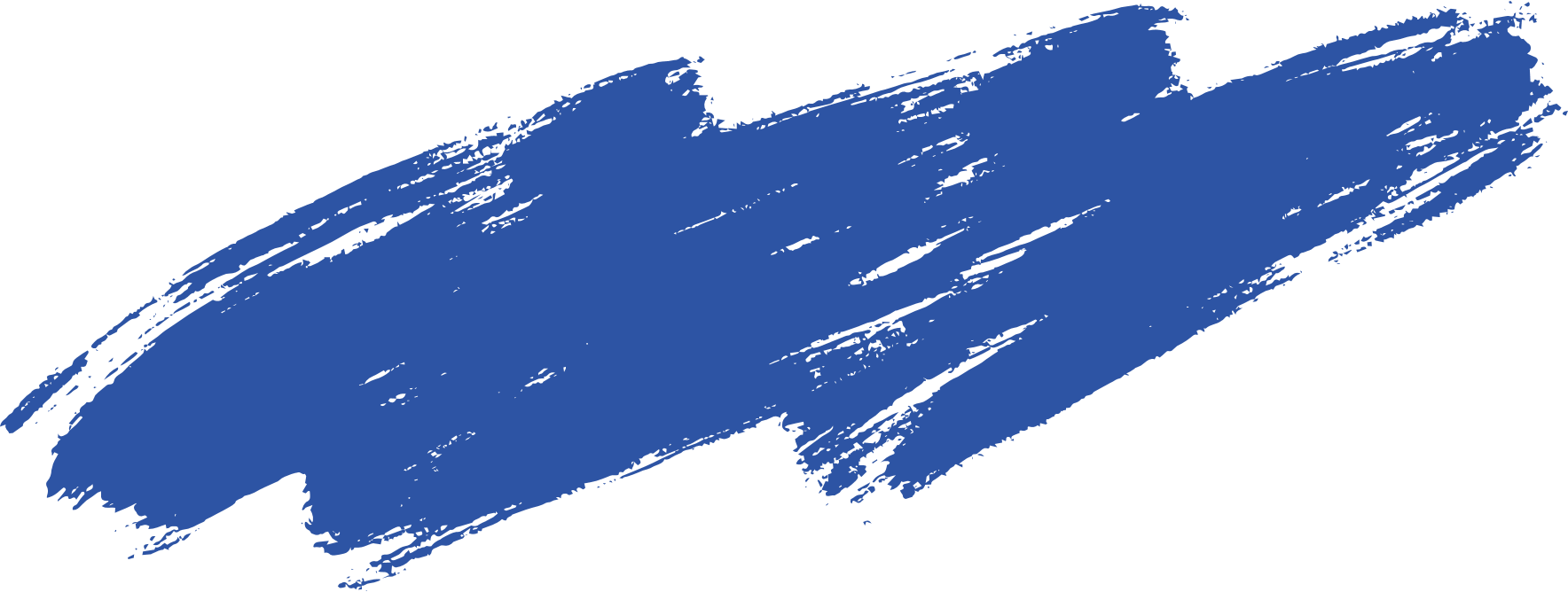 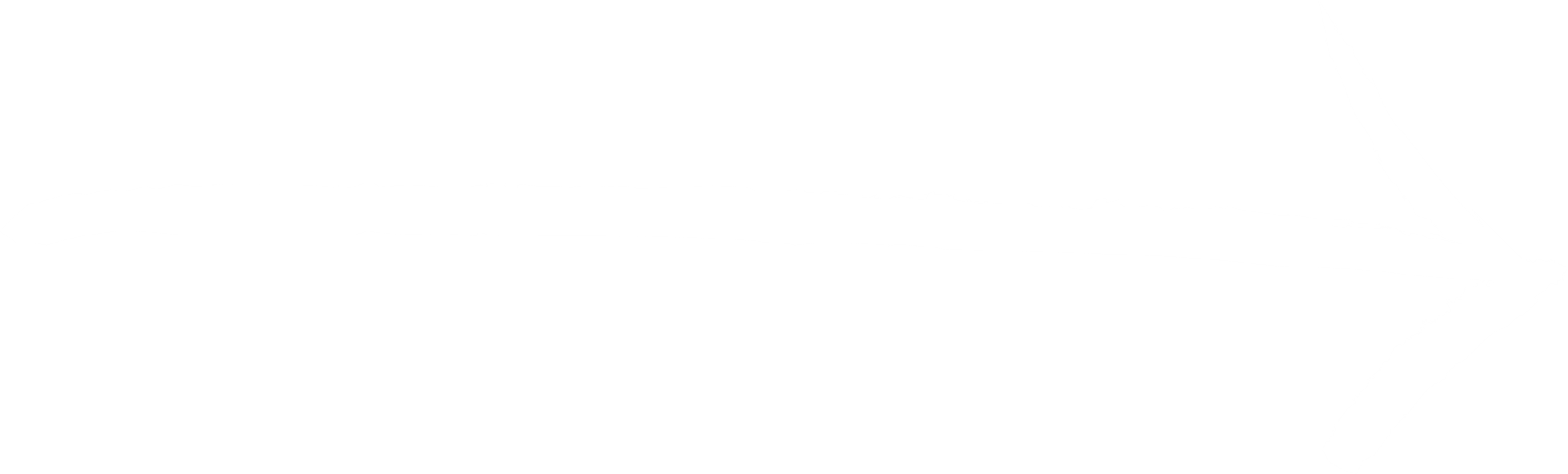 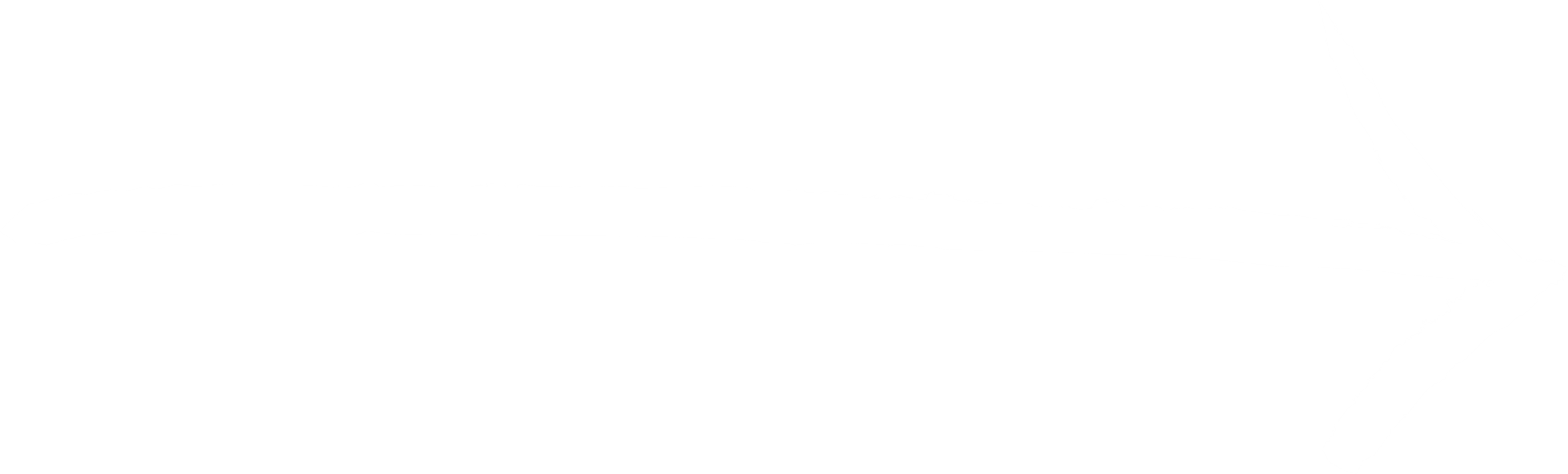 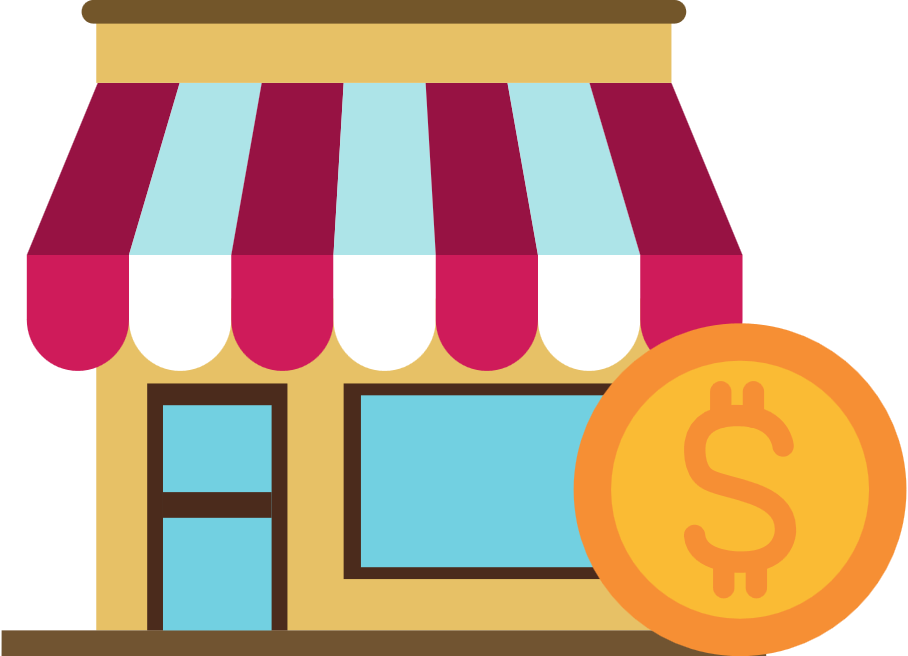 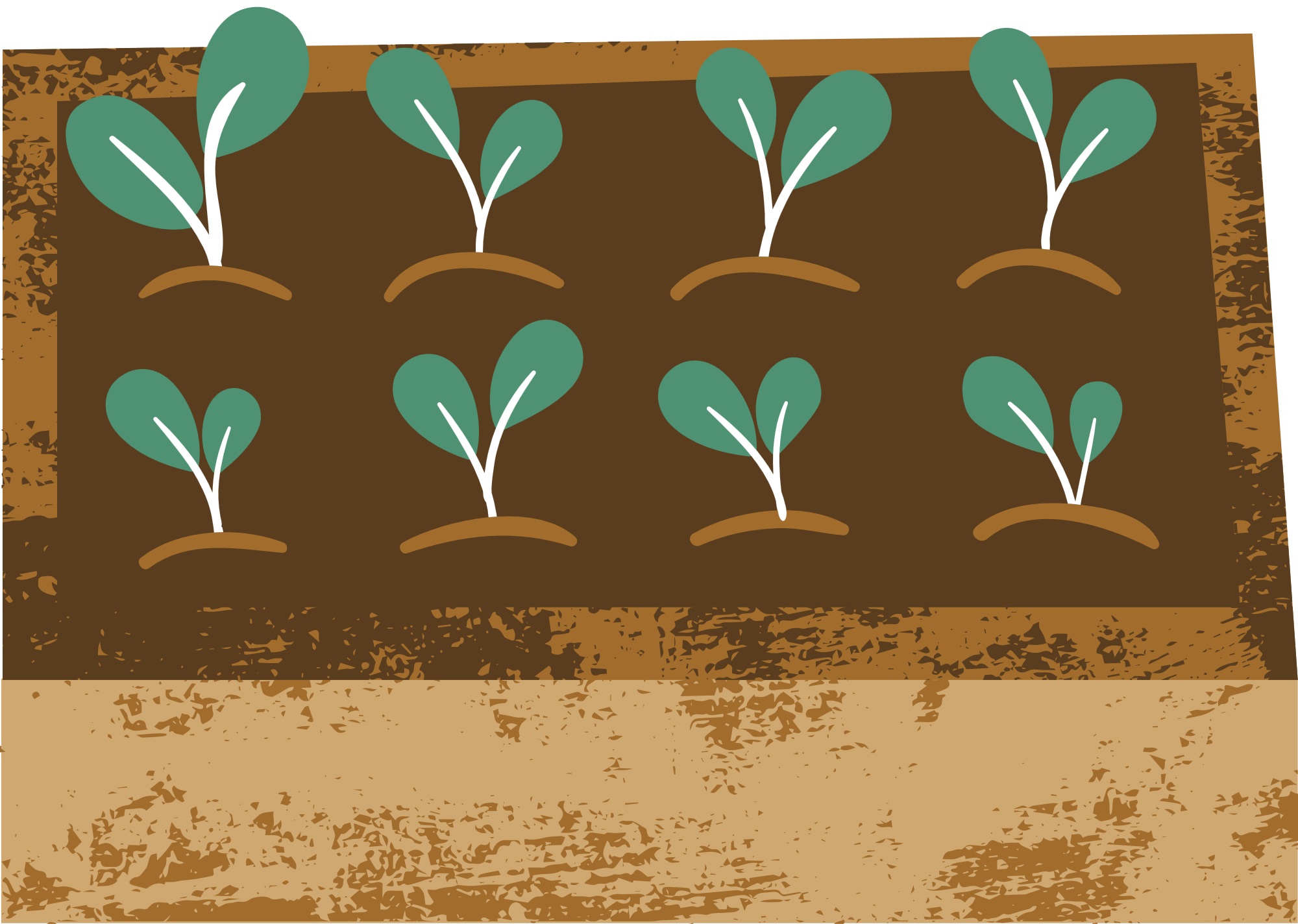 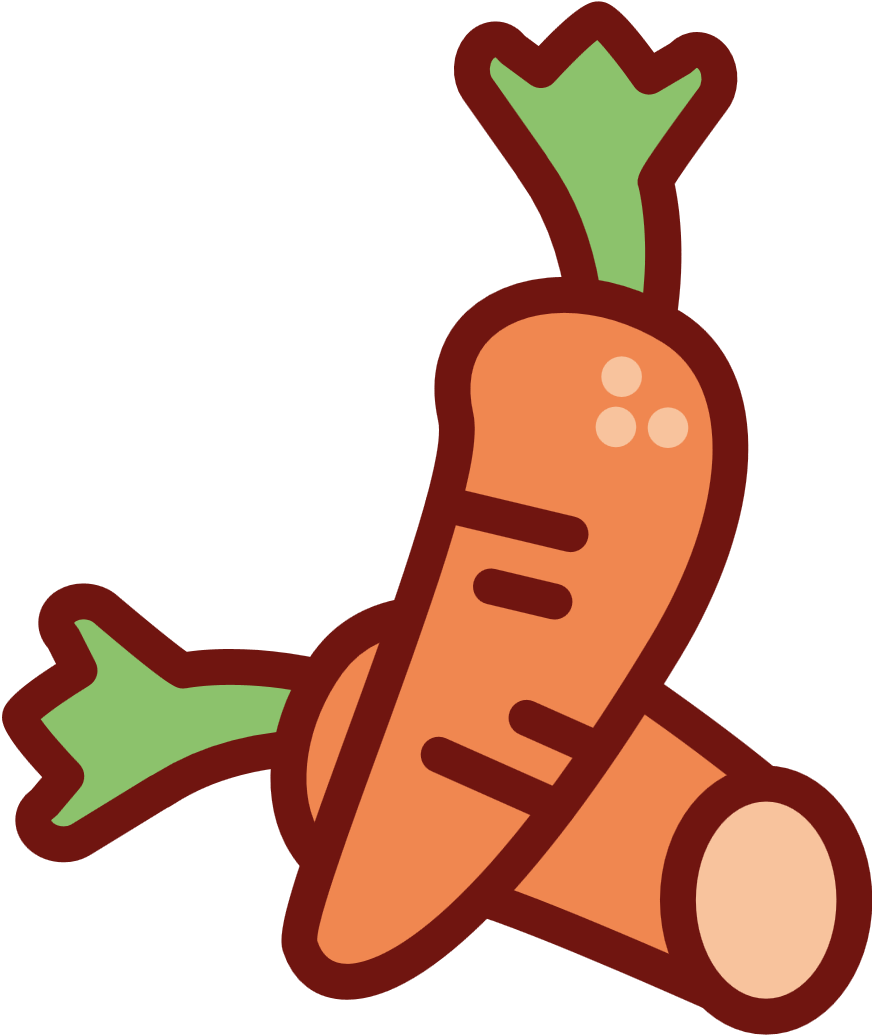 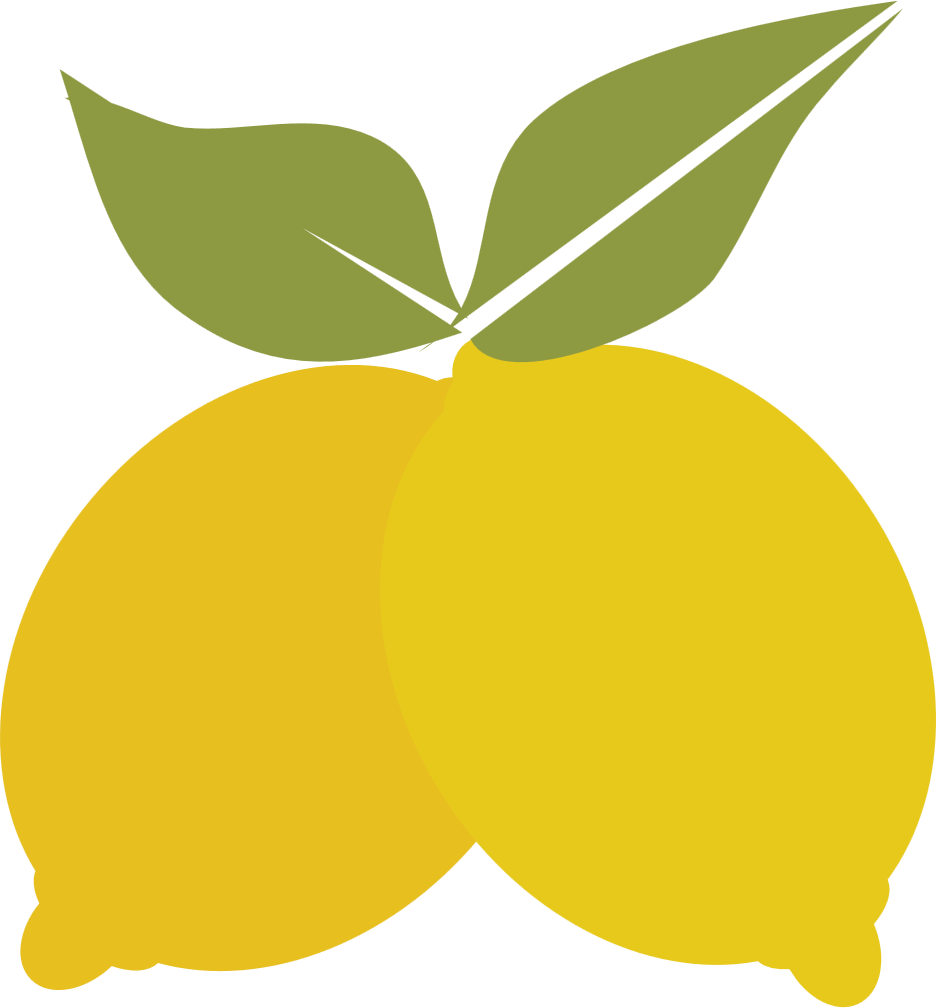 Und dann erzählt er mir, wie wichtig Vitamine sind
Und sagt: "Iss dein Gemüse auf, komm, sei ein liebes Kind"
Und ich bin lieb, der Liebste den es gibt
Aber wenn ich aufgegessen hab', dann sing ich dieses Lied
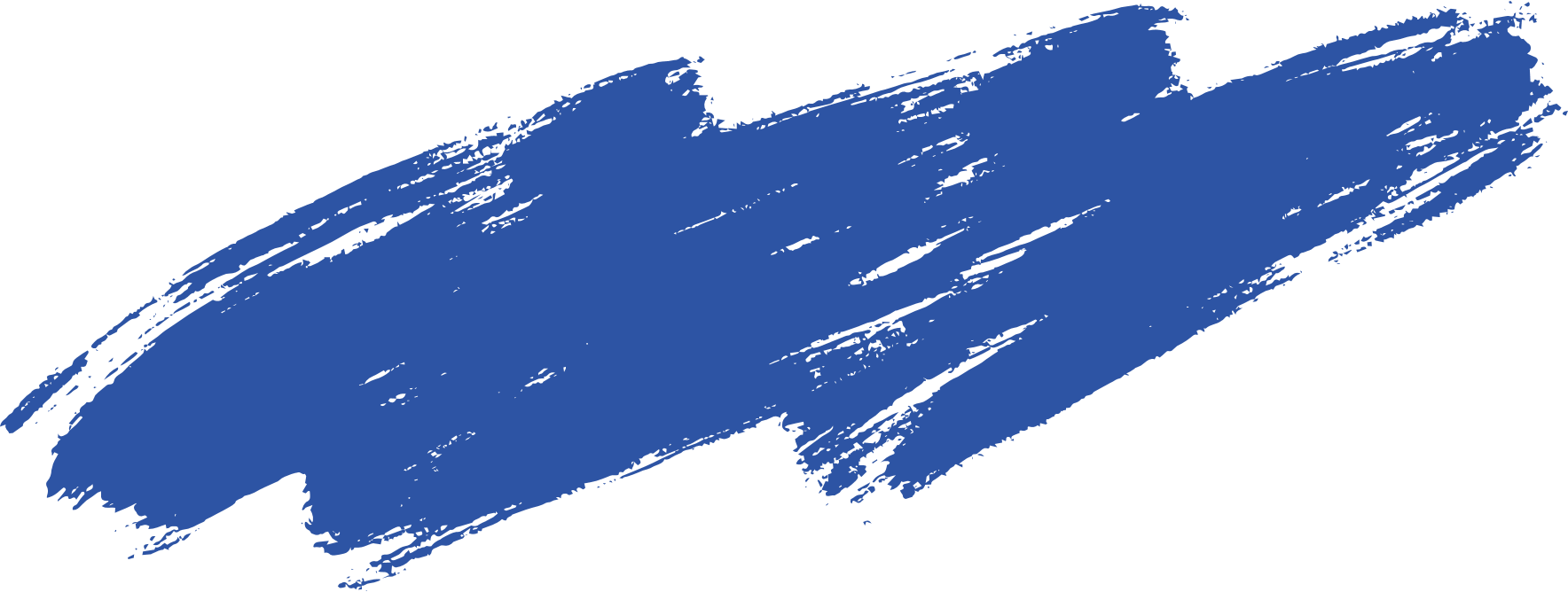 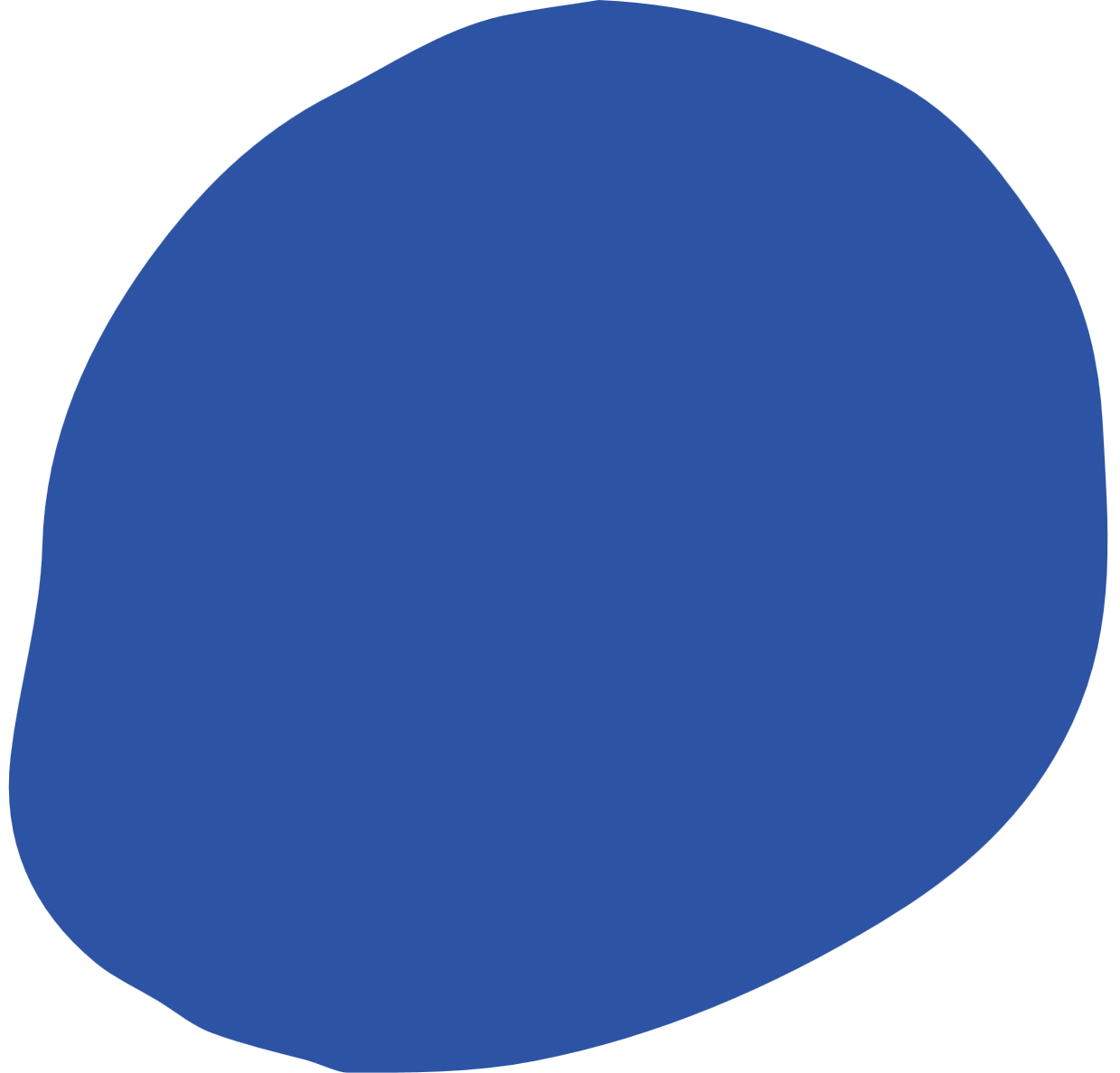 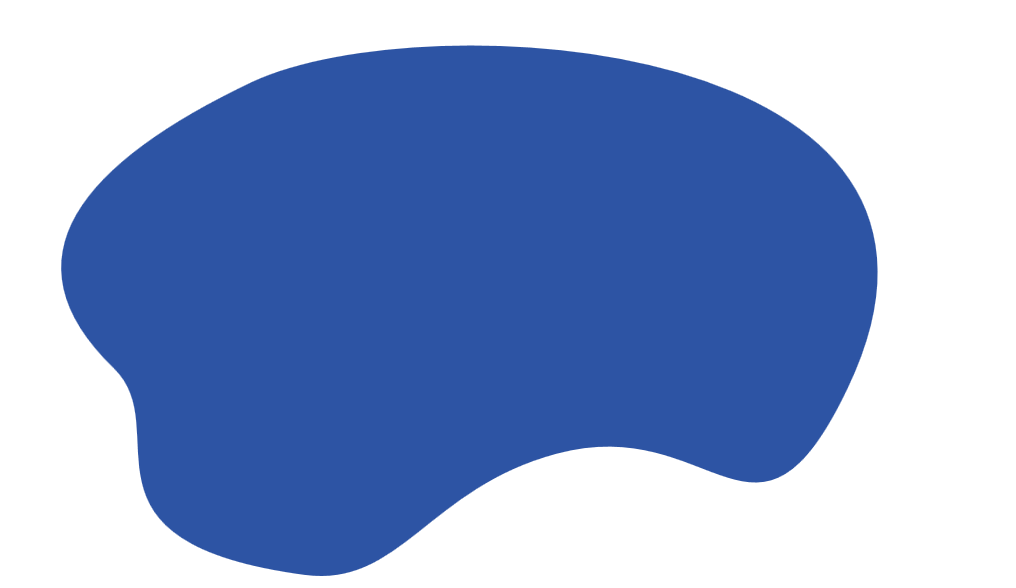 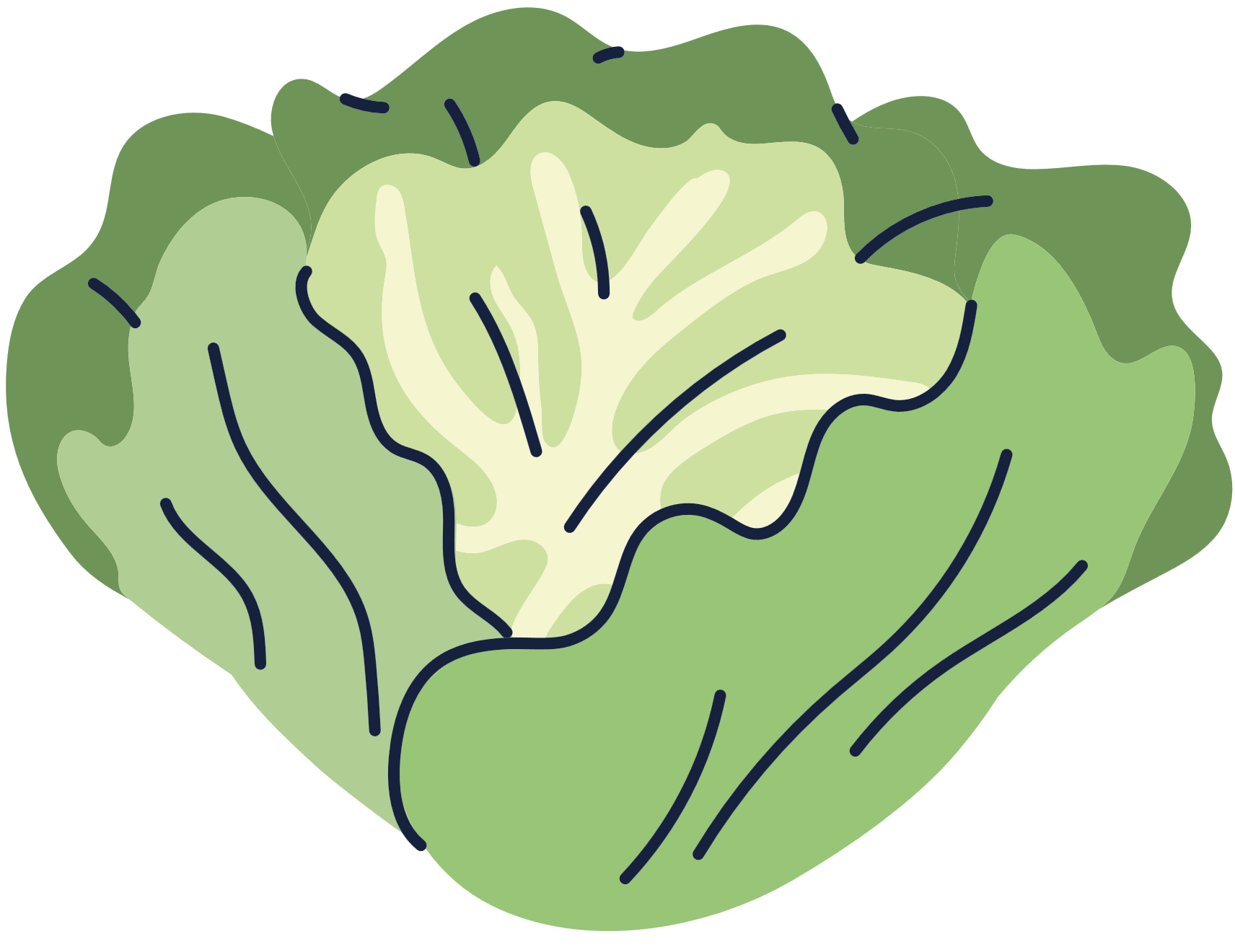 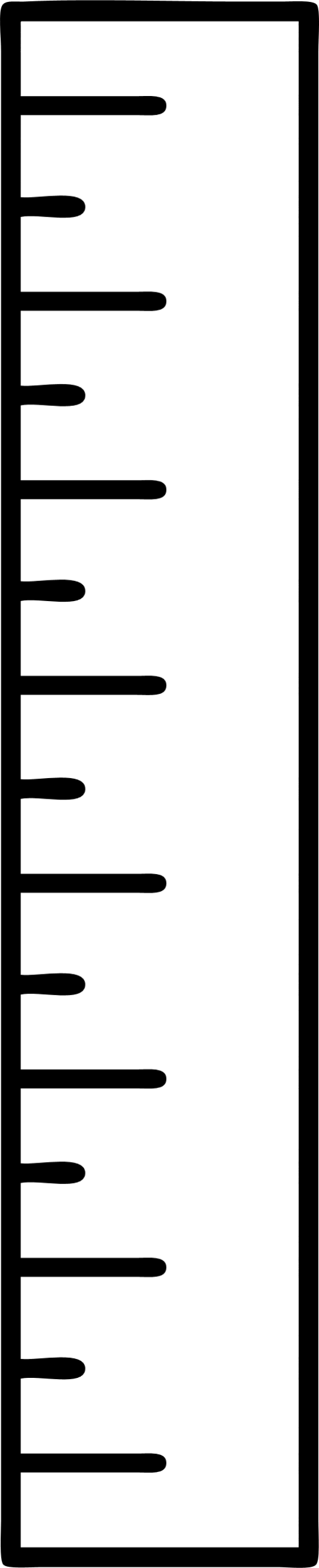 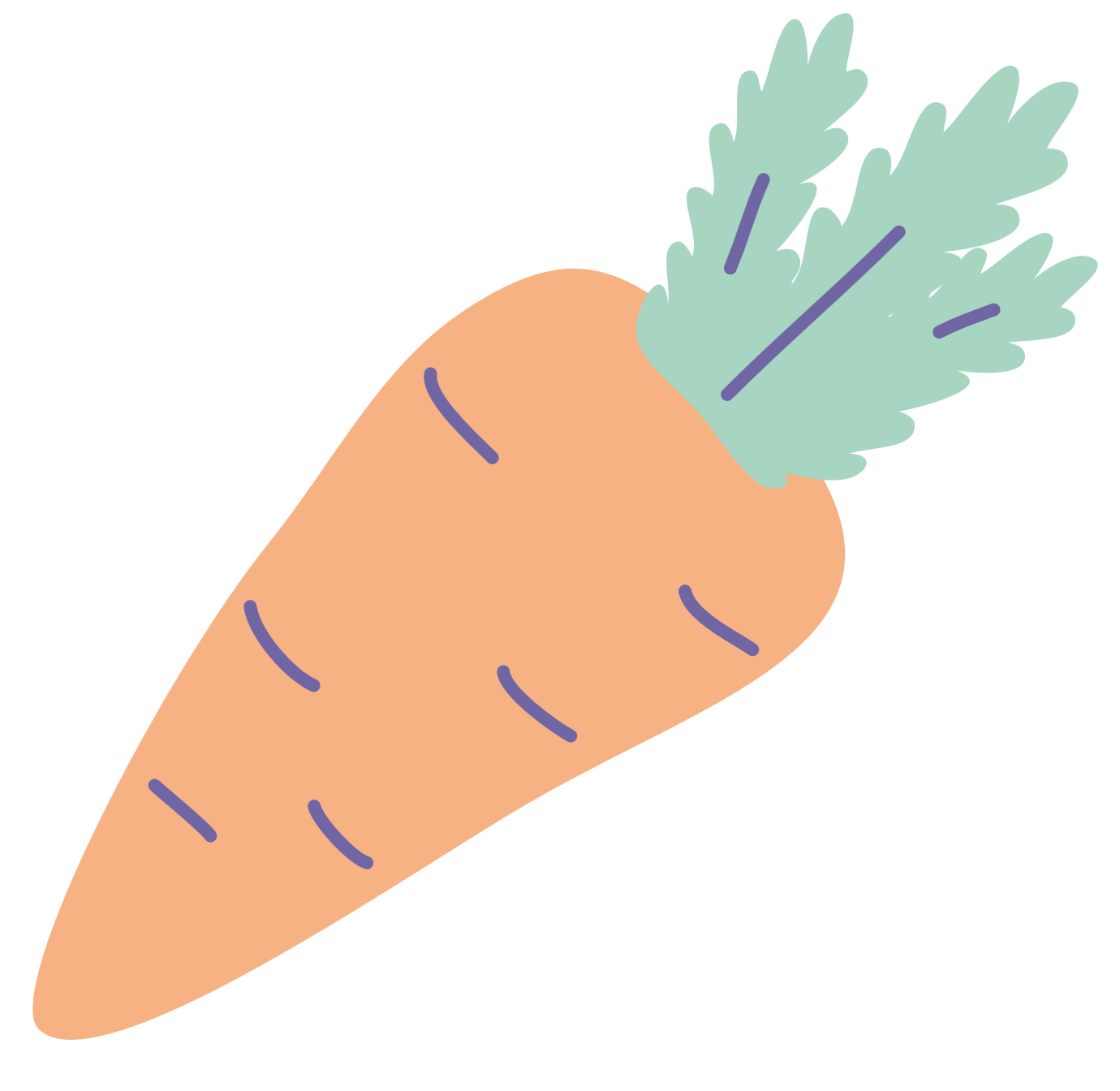 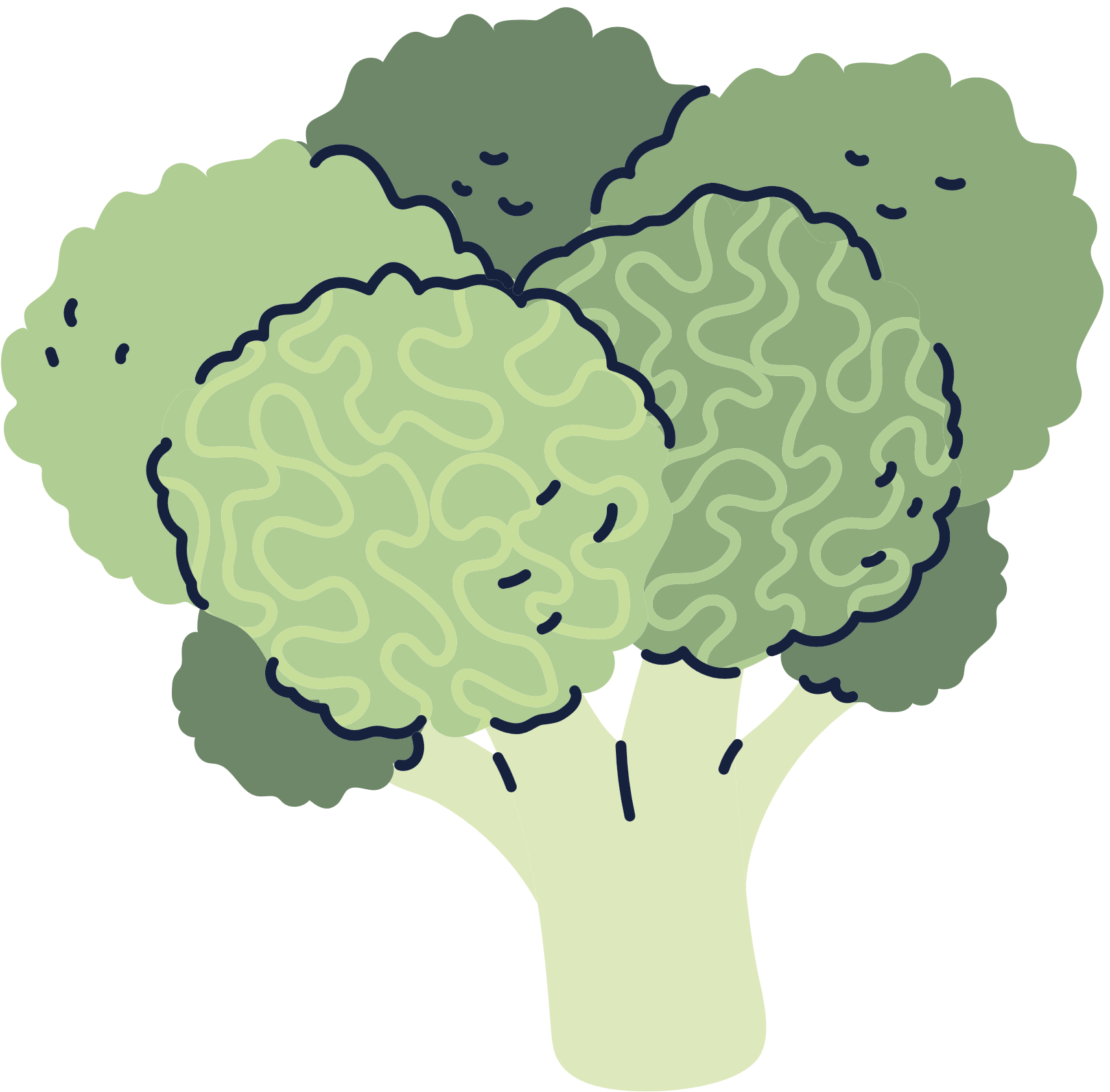 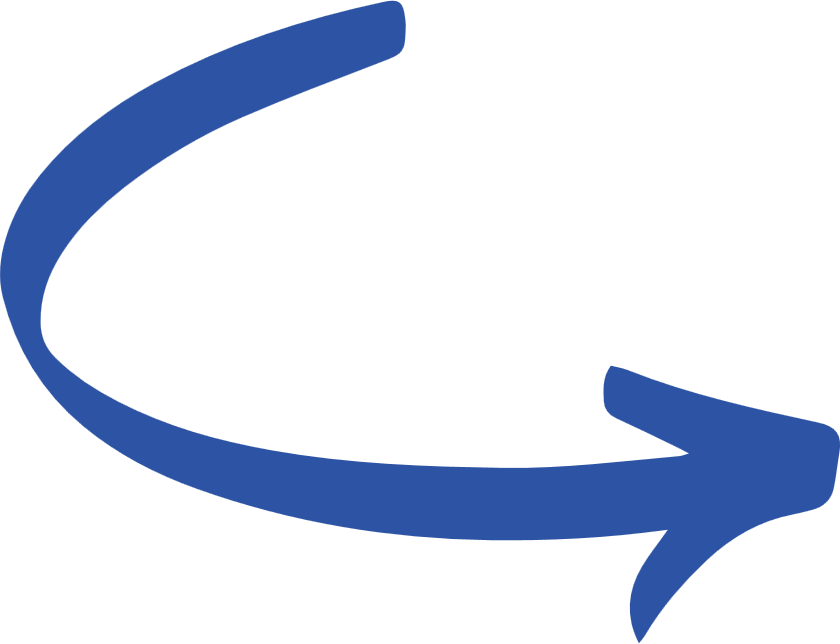 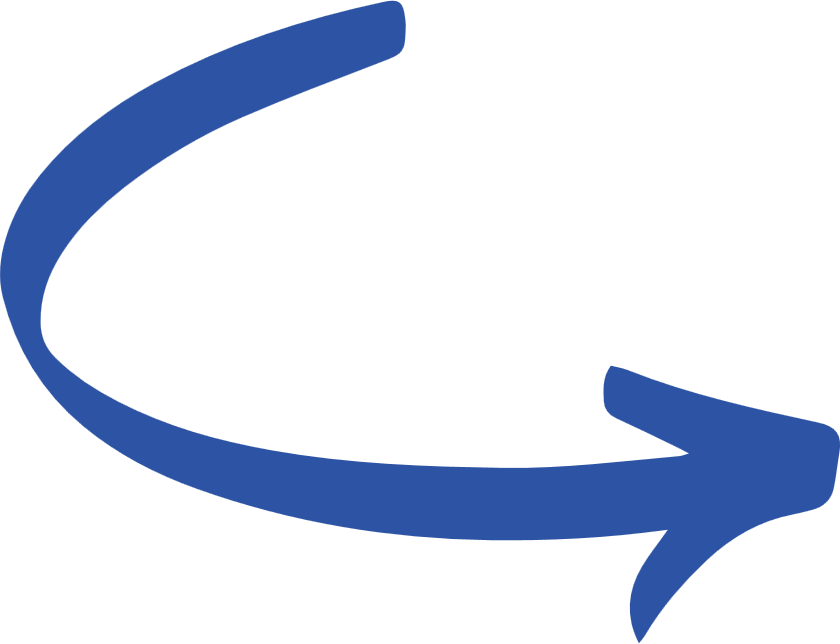 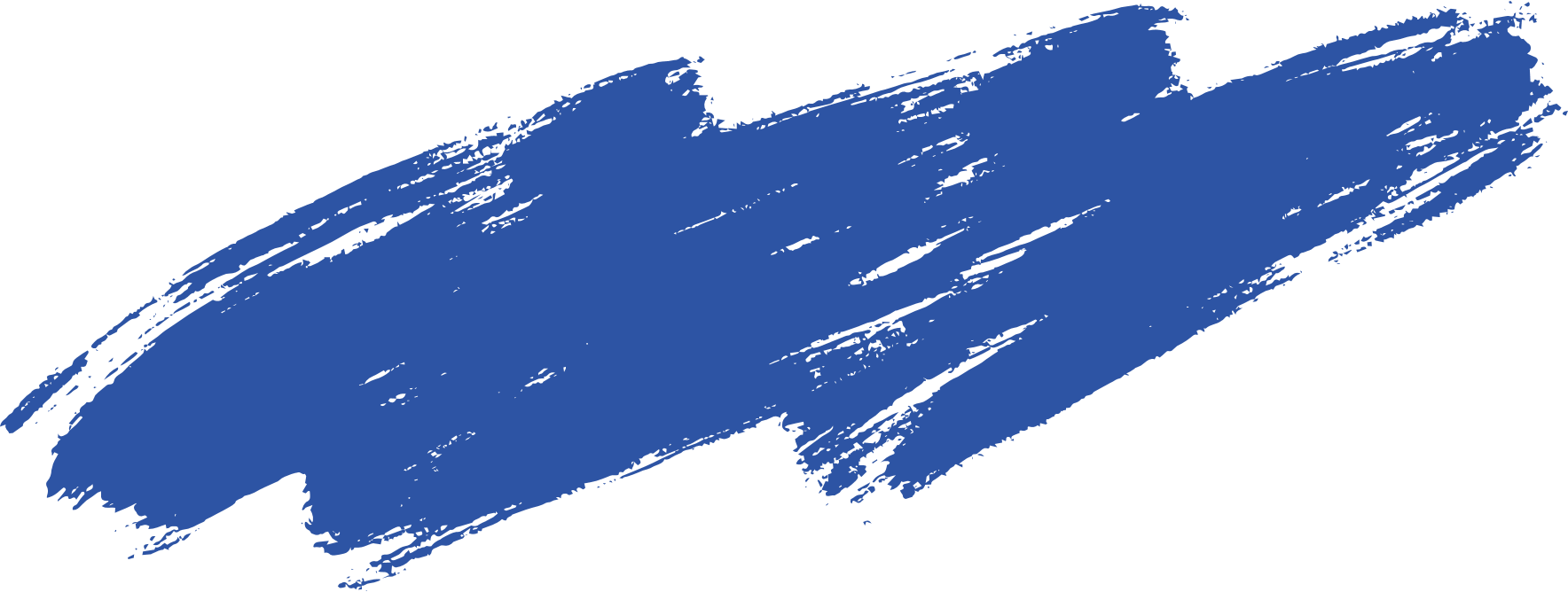 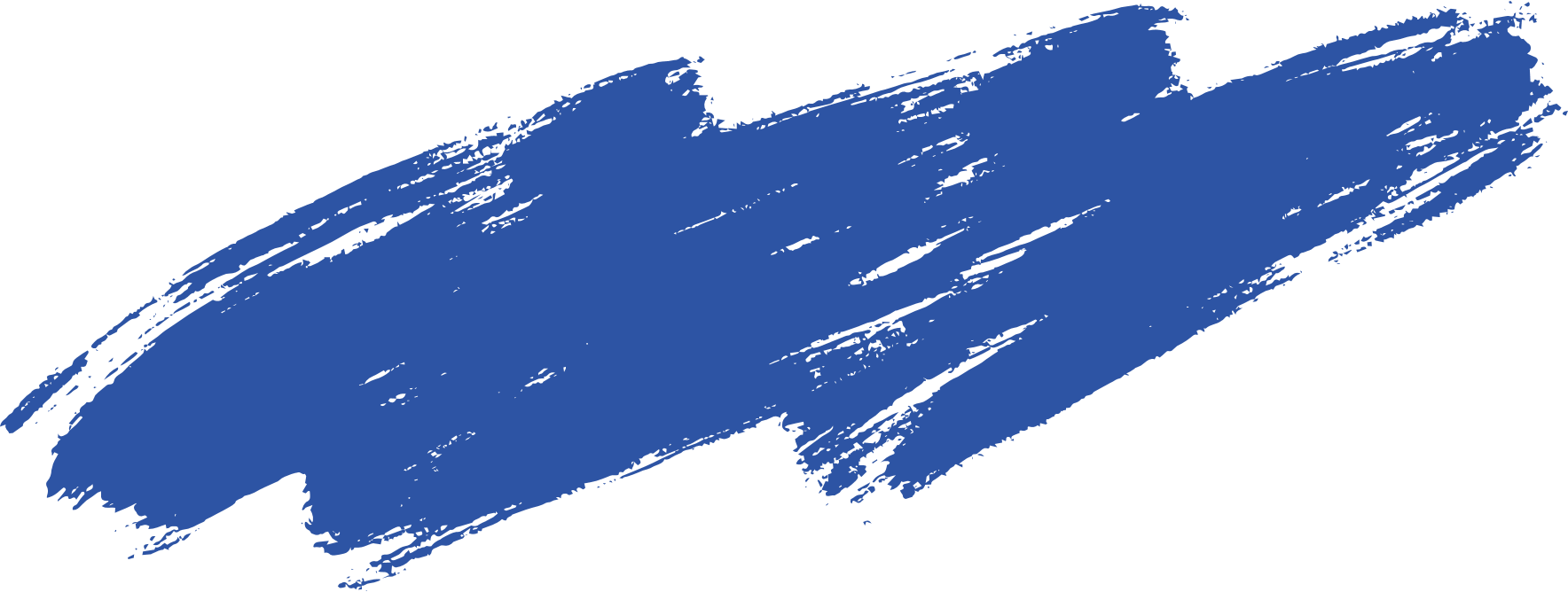 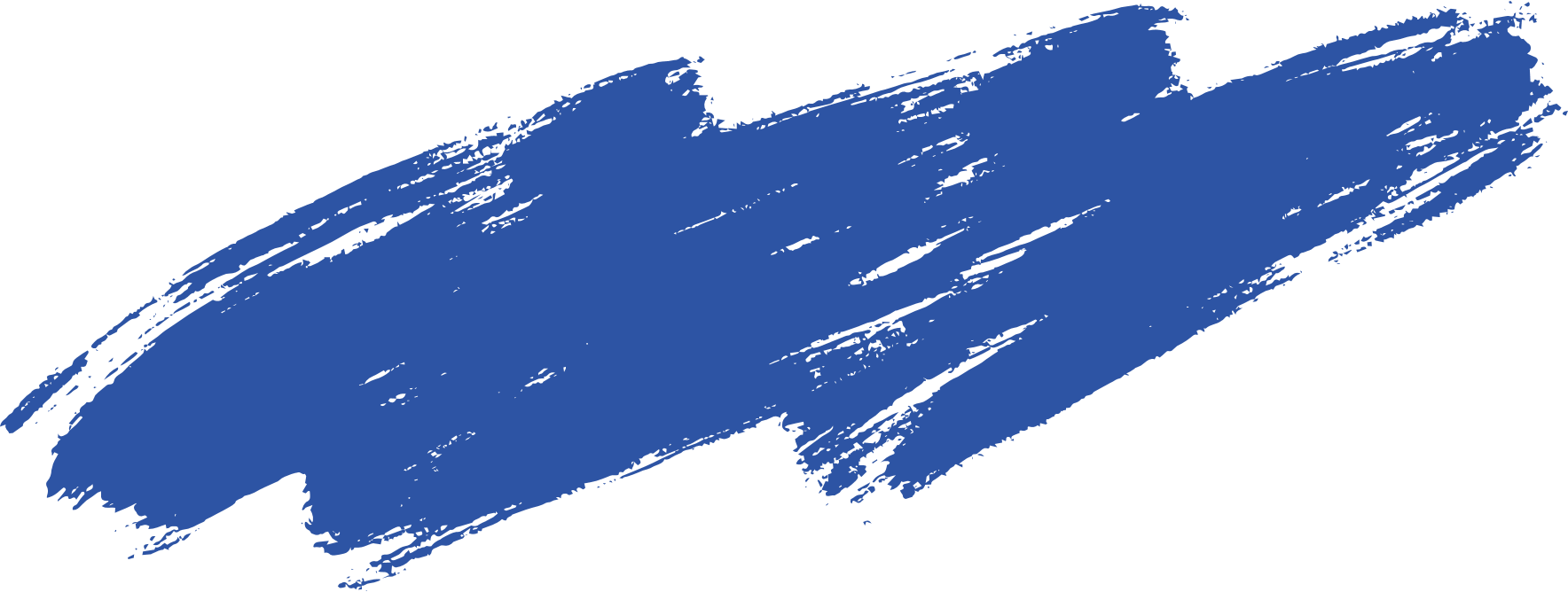 Obst und lecker Gemüse, ja, das macht mich groß und stark
Denn heute möcht' ich zu Oma fahren, die gibt mir was ich mag
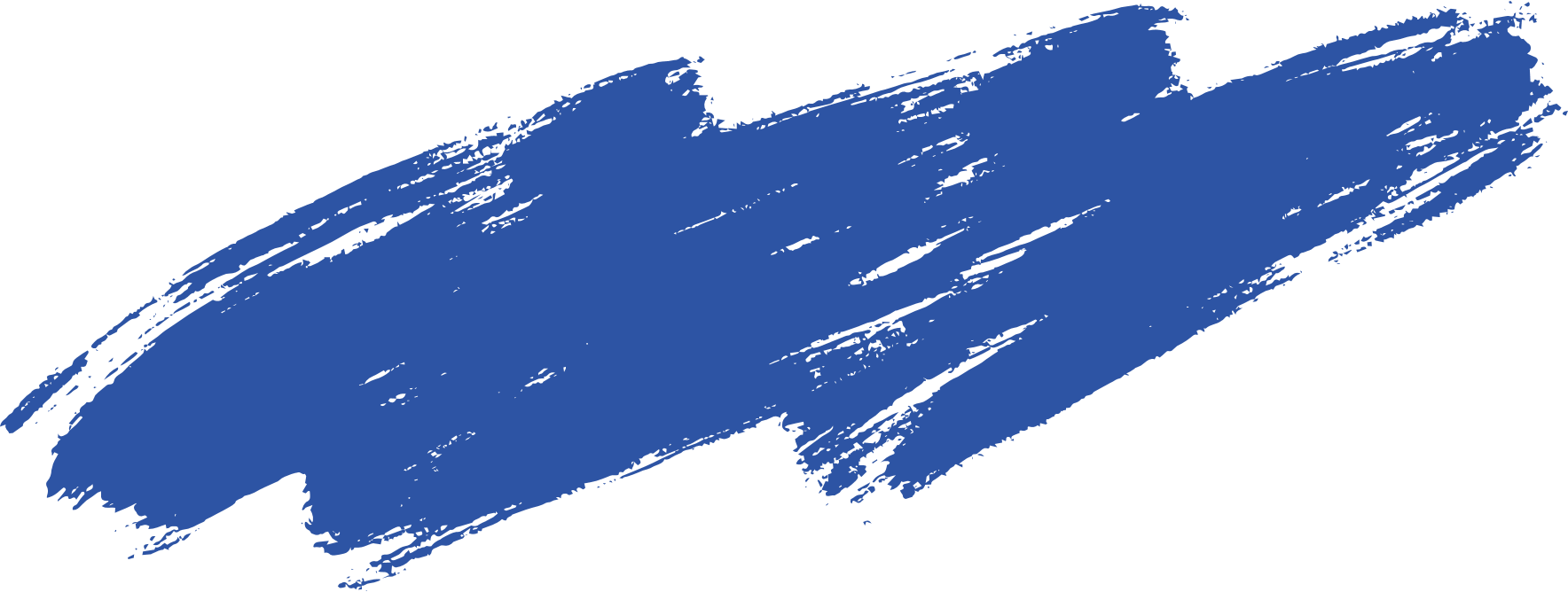 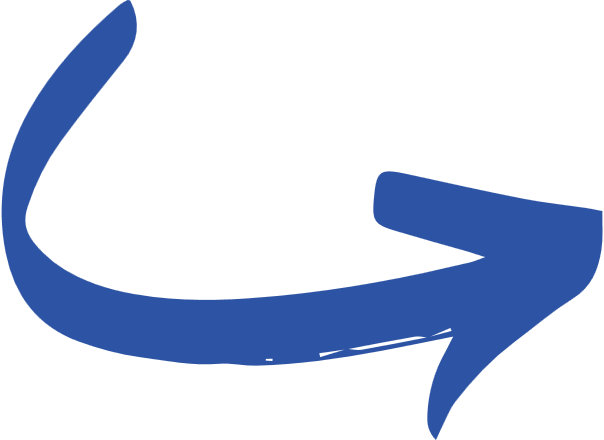 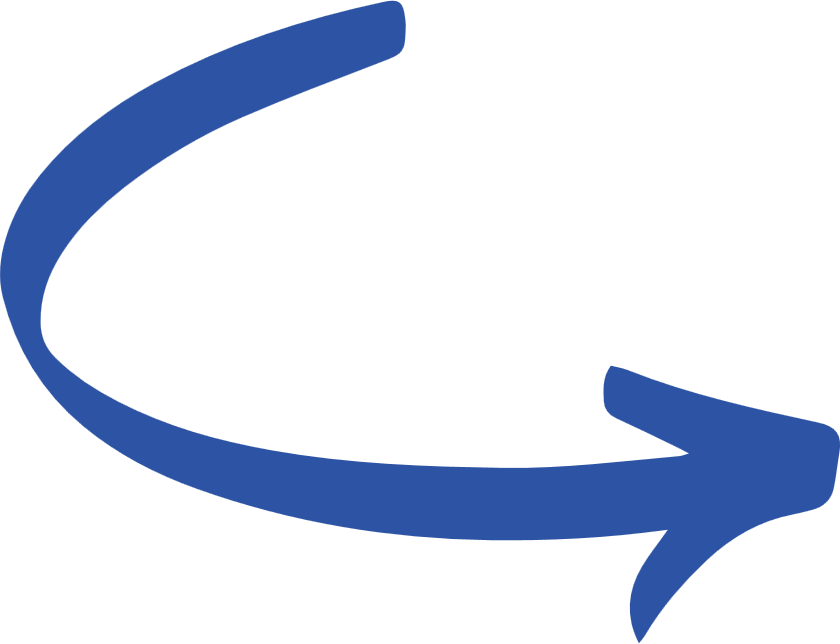 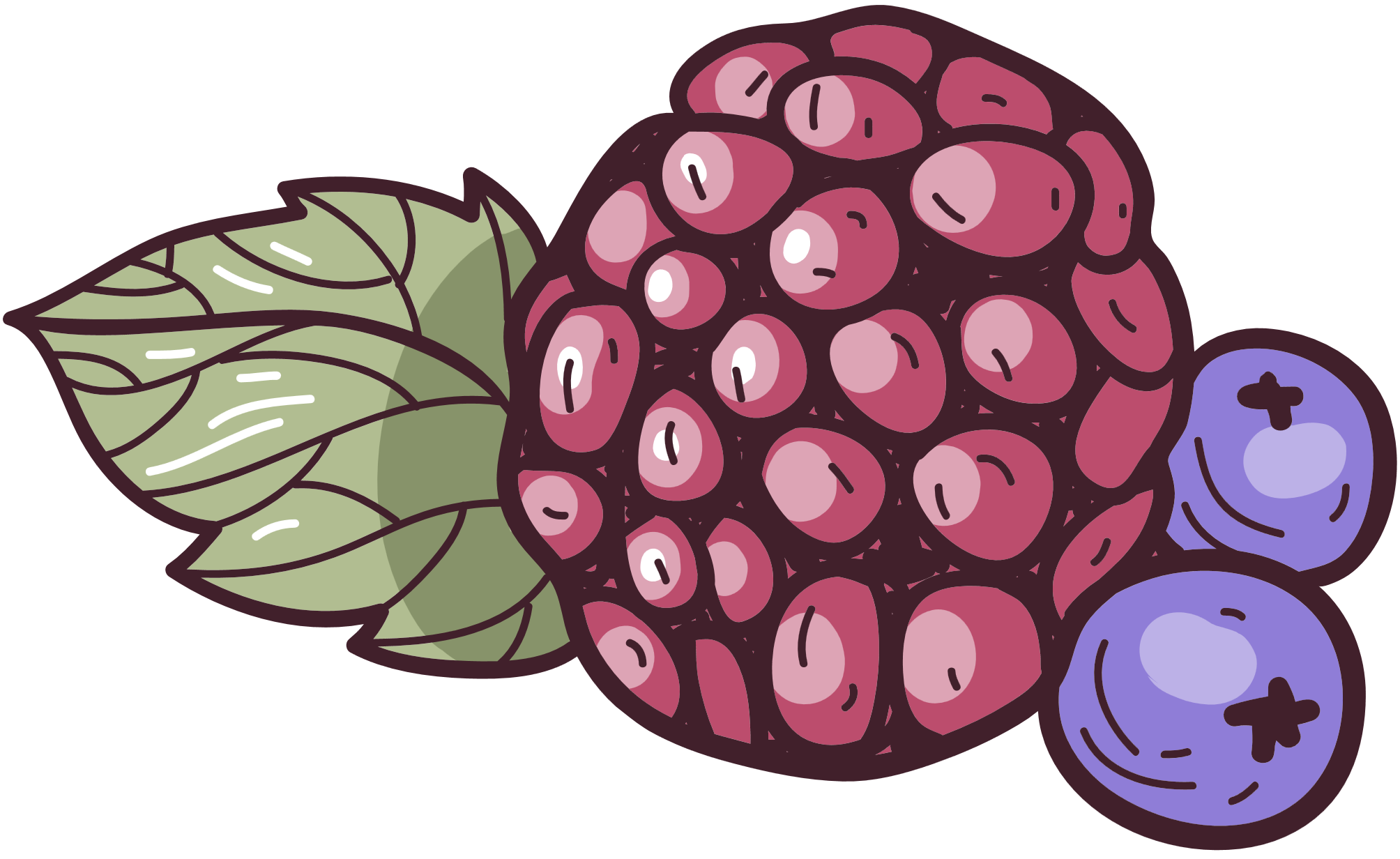 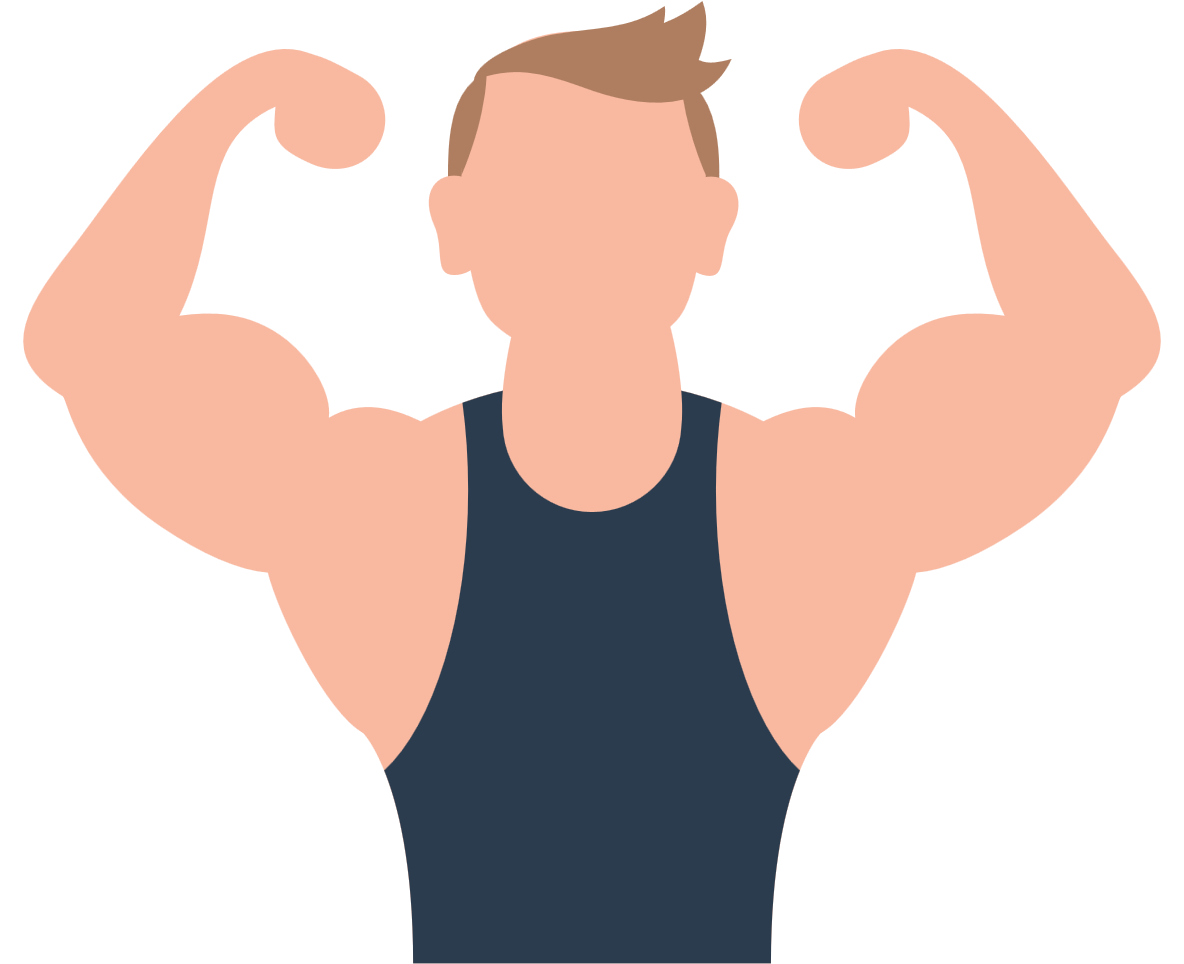 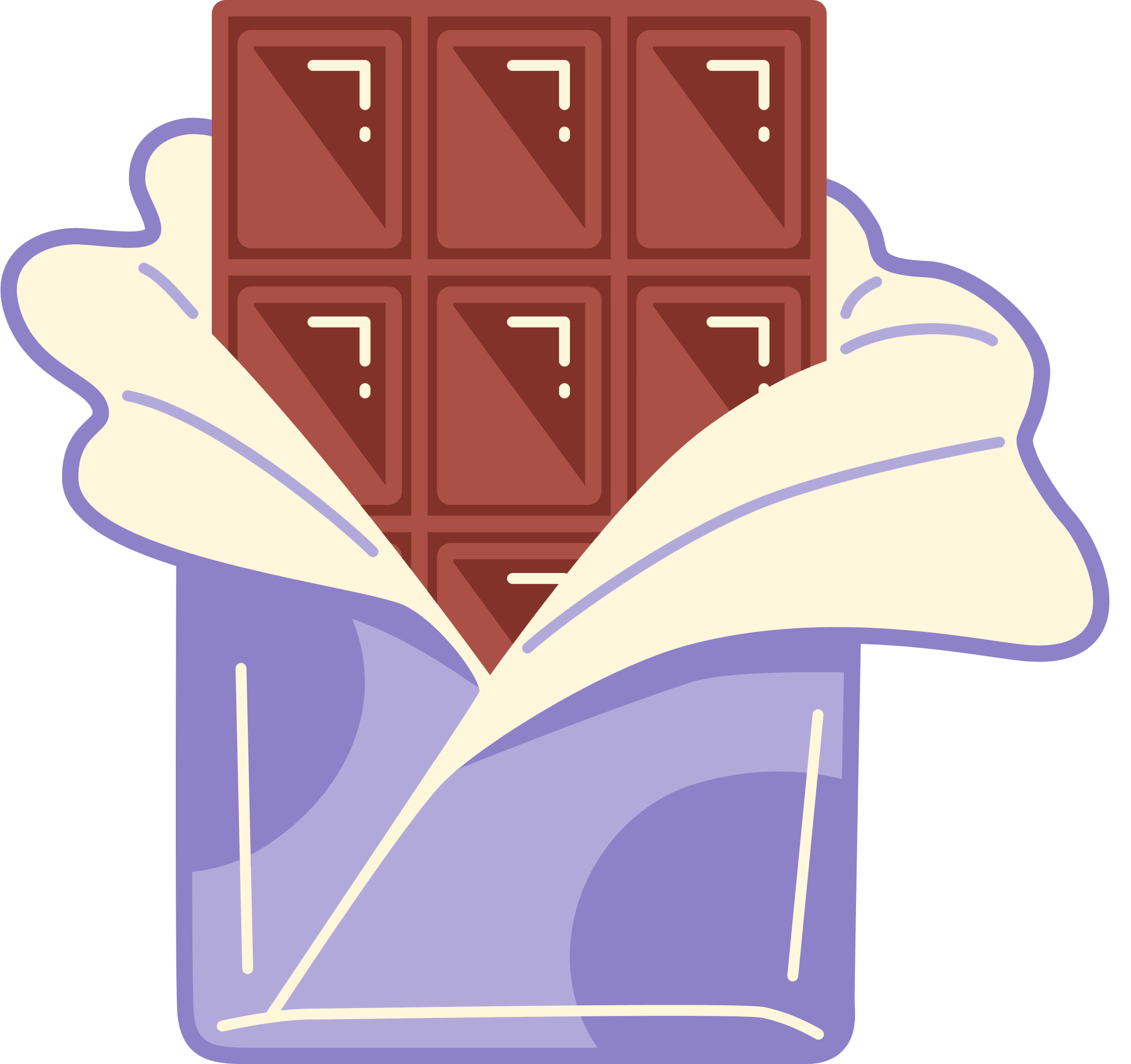 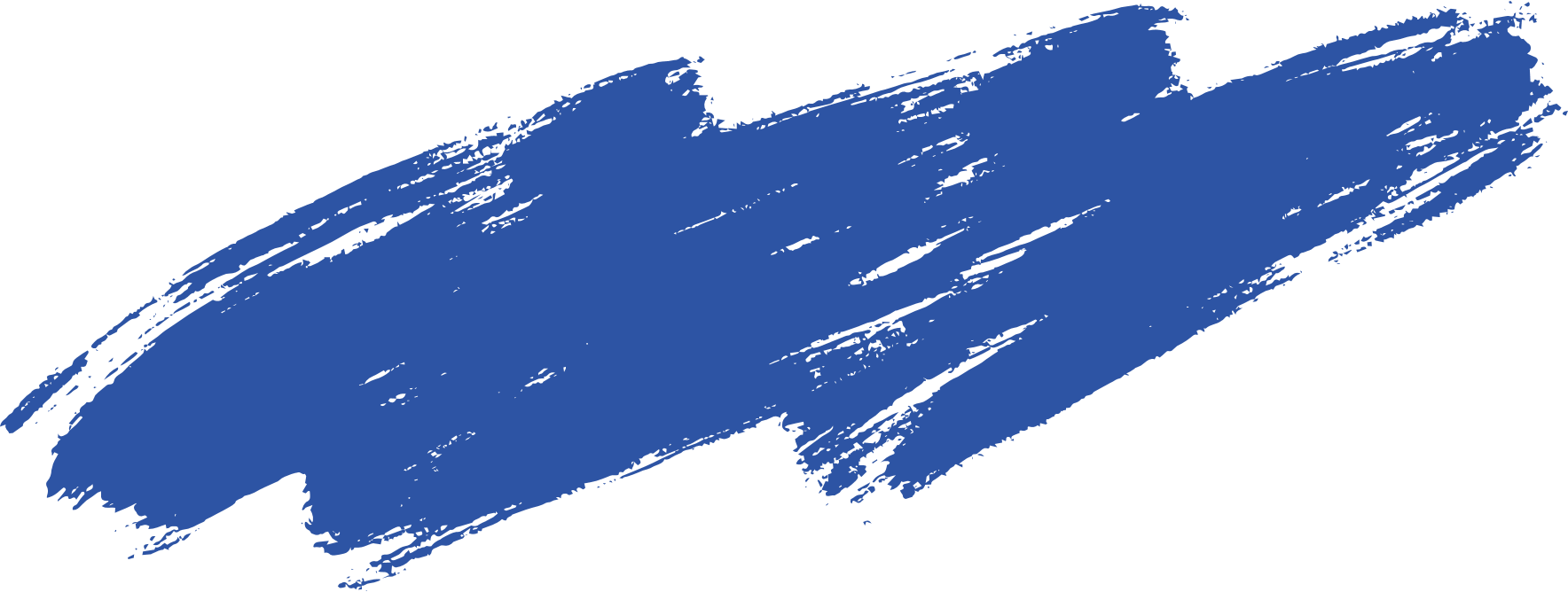 Oma gibt mir Schokolade, yeah
Lecker Schokolade
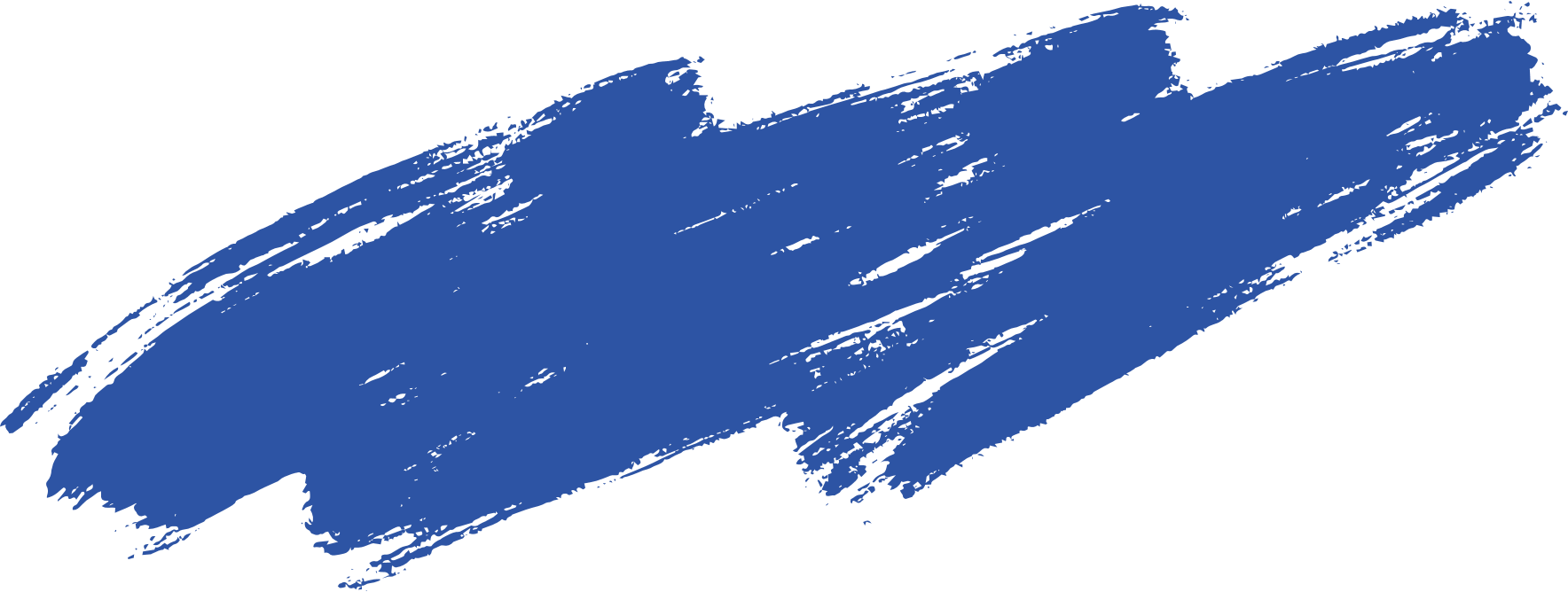 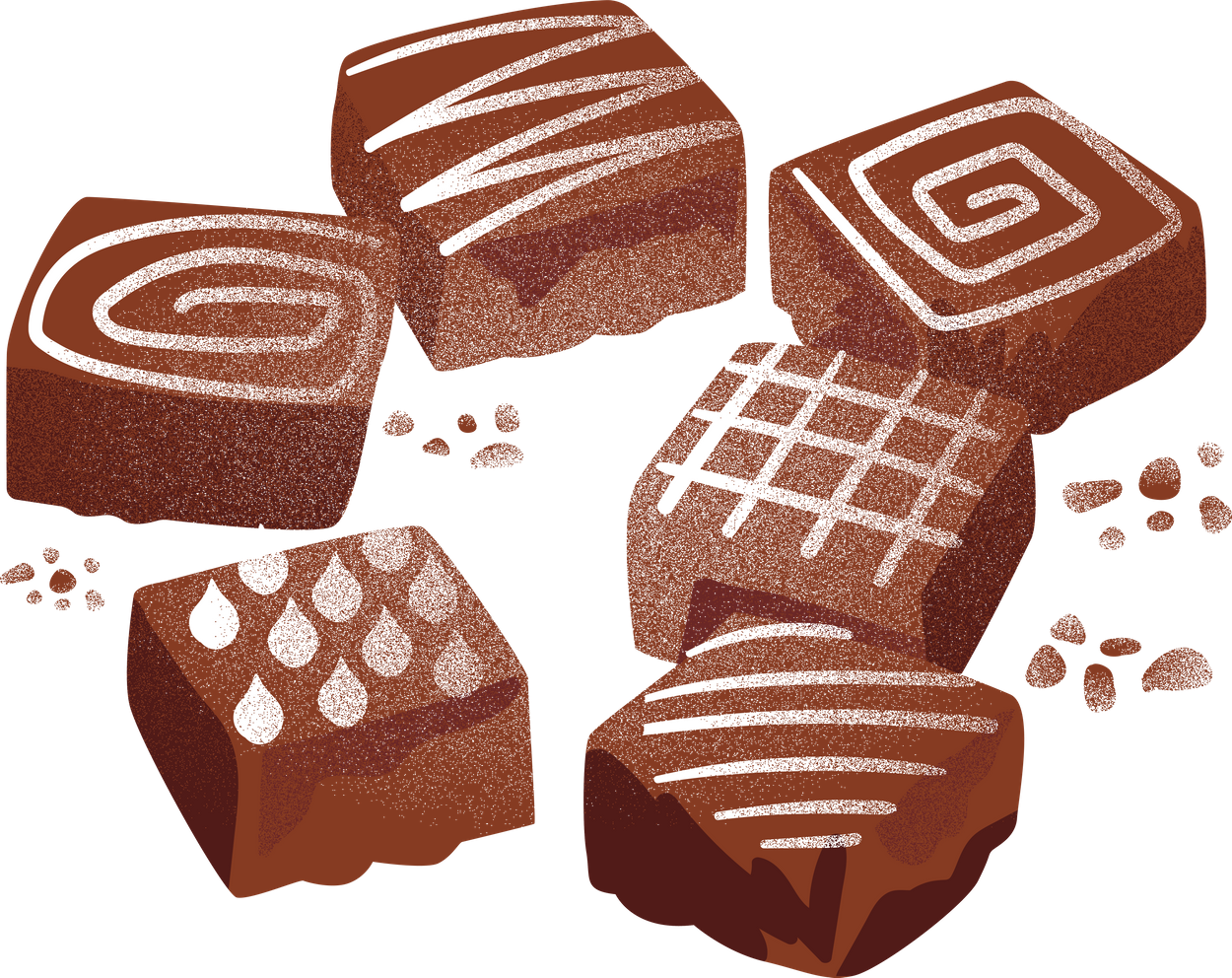 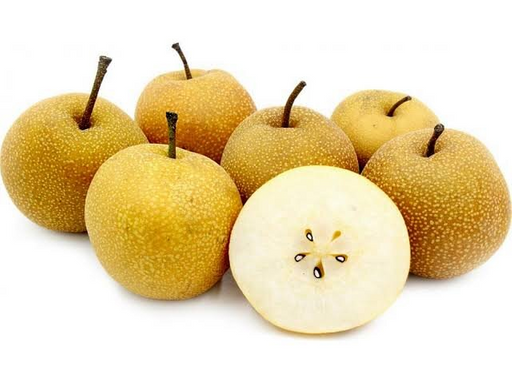 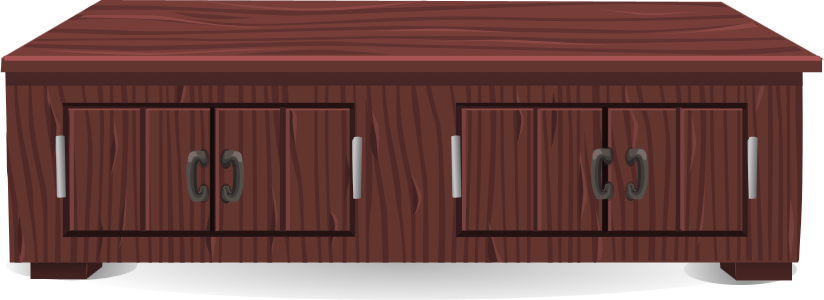 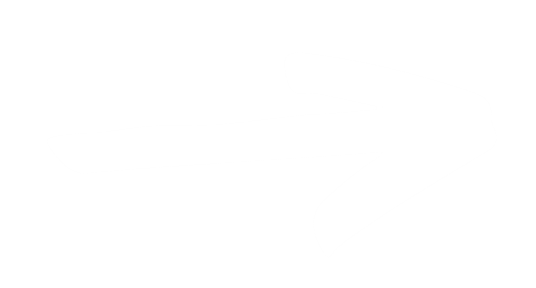 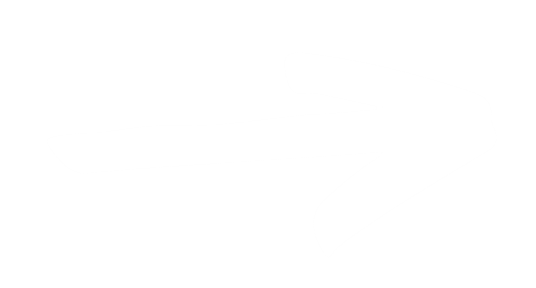 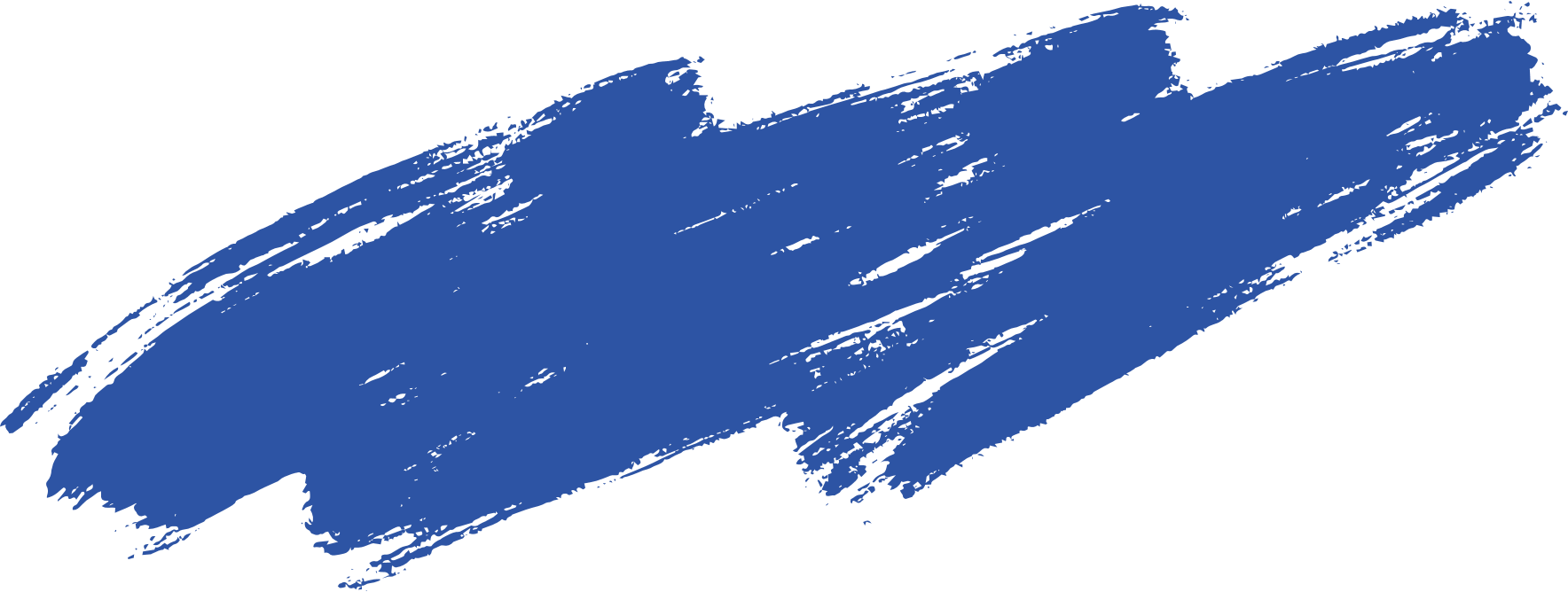 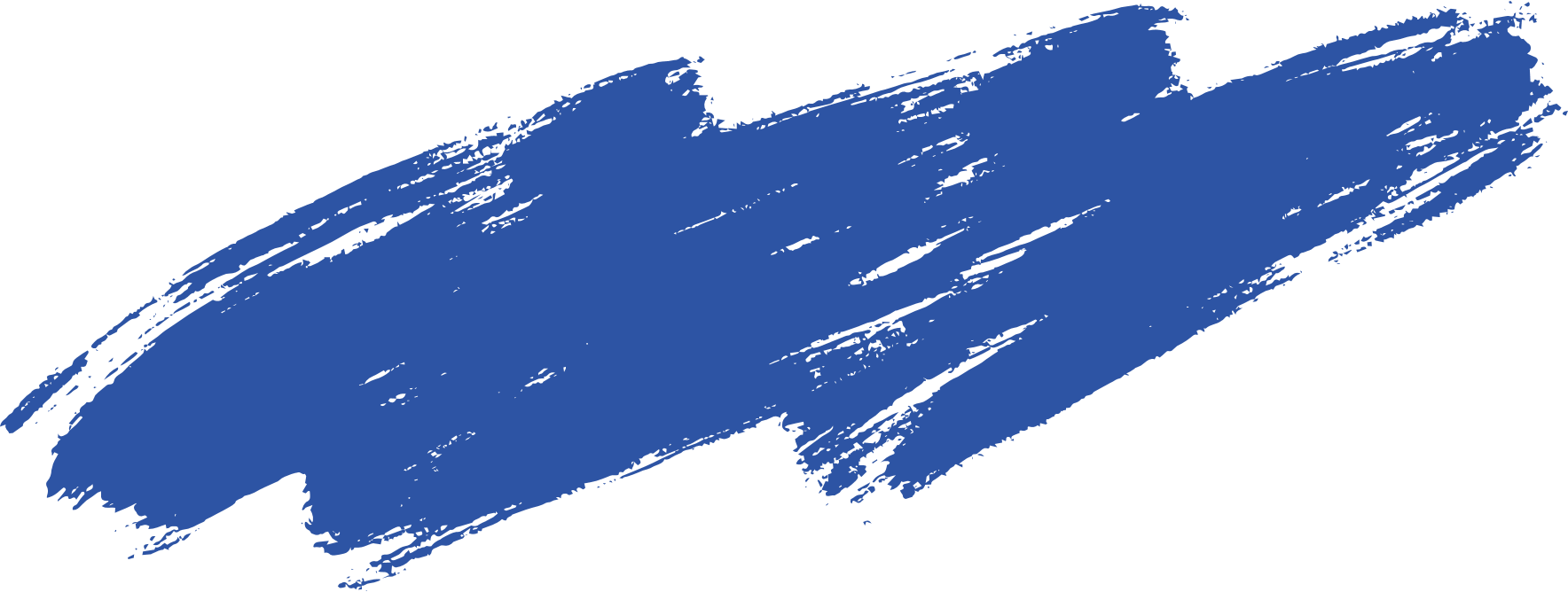 Oma holt mir Naschi aus dem Schrank
Sie hat da so 'ne Schublade, (Schublade) voller Schokolade
Voll, so wie im Schlaraffenland
Oma gibt mir Schokolade, yeah
Lecker Schokolade
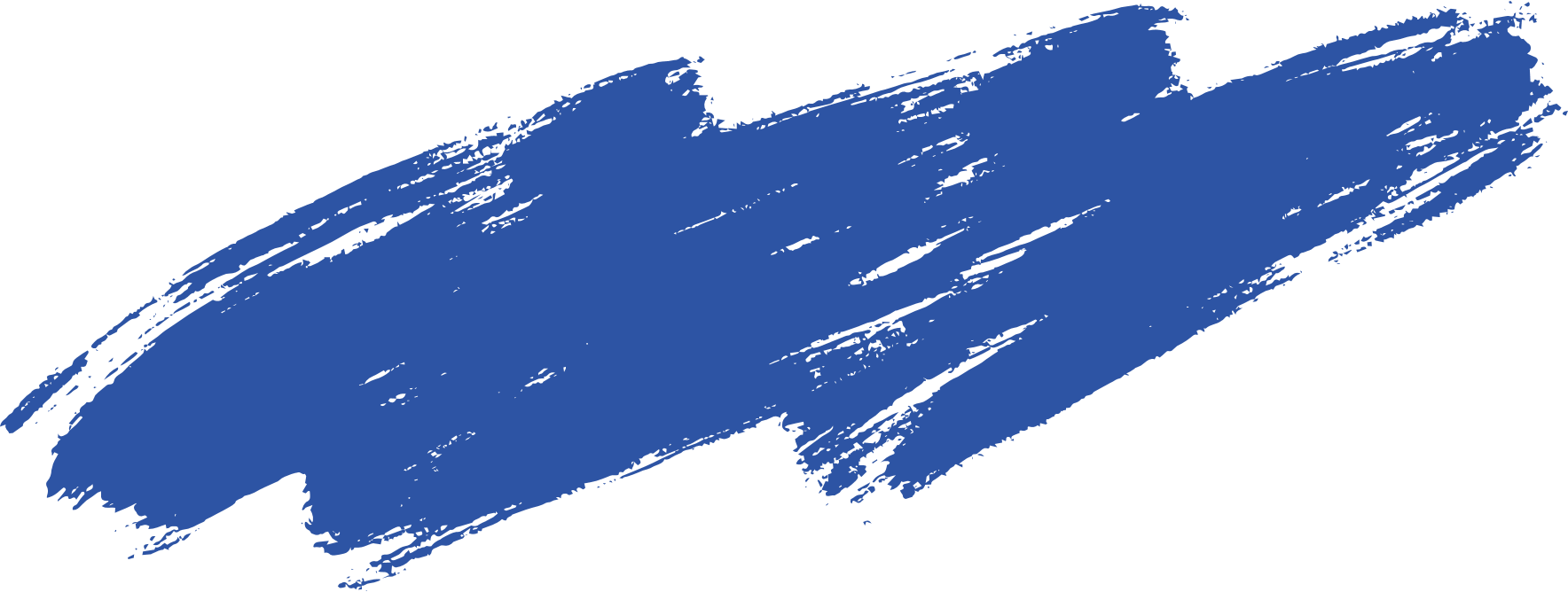 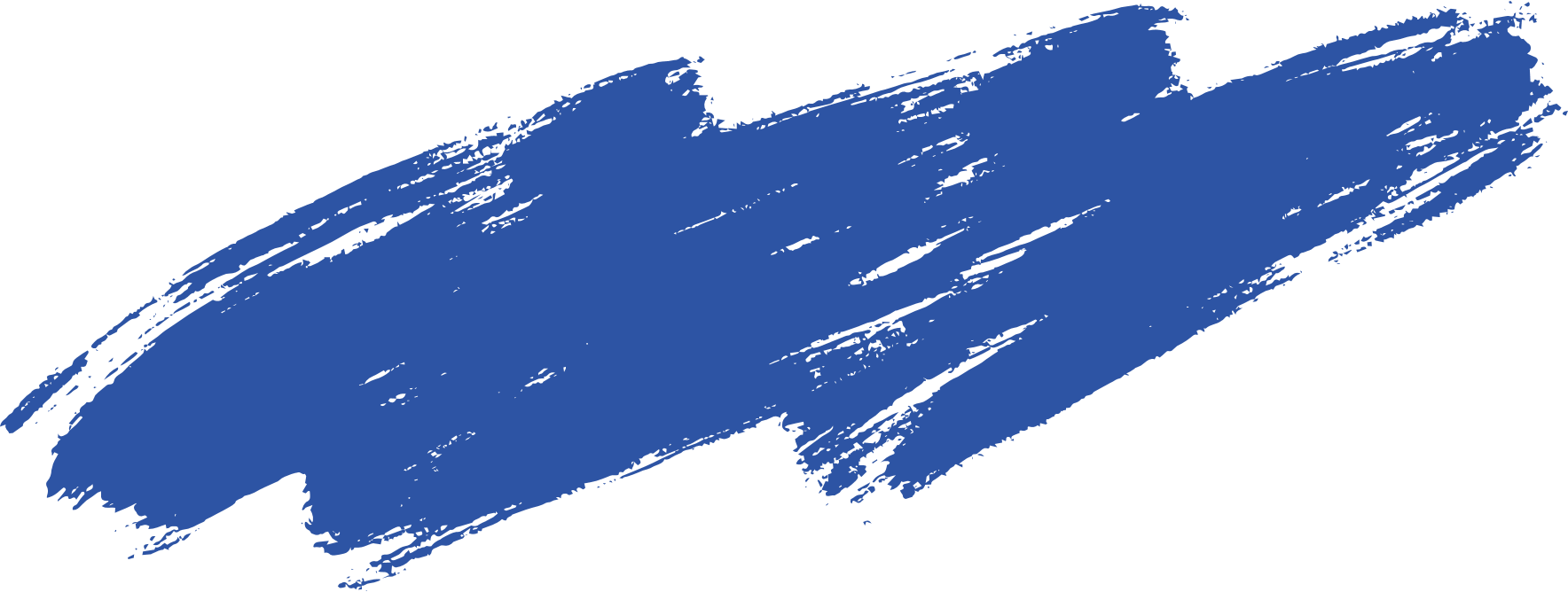 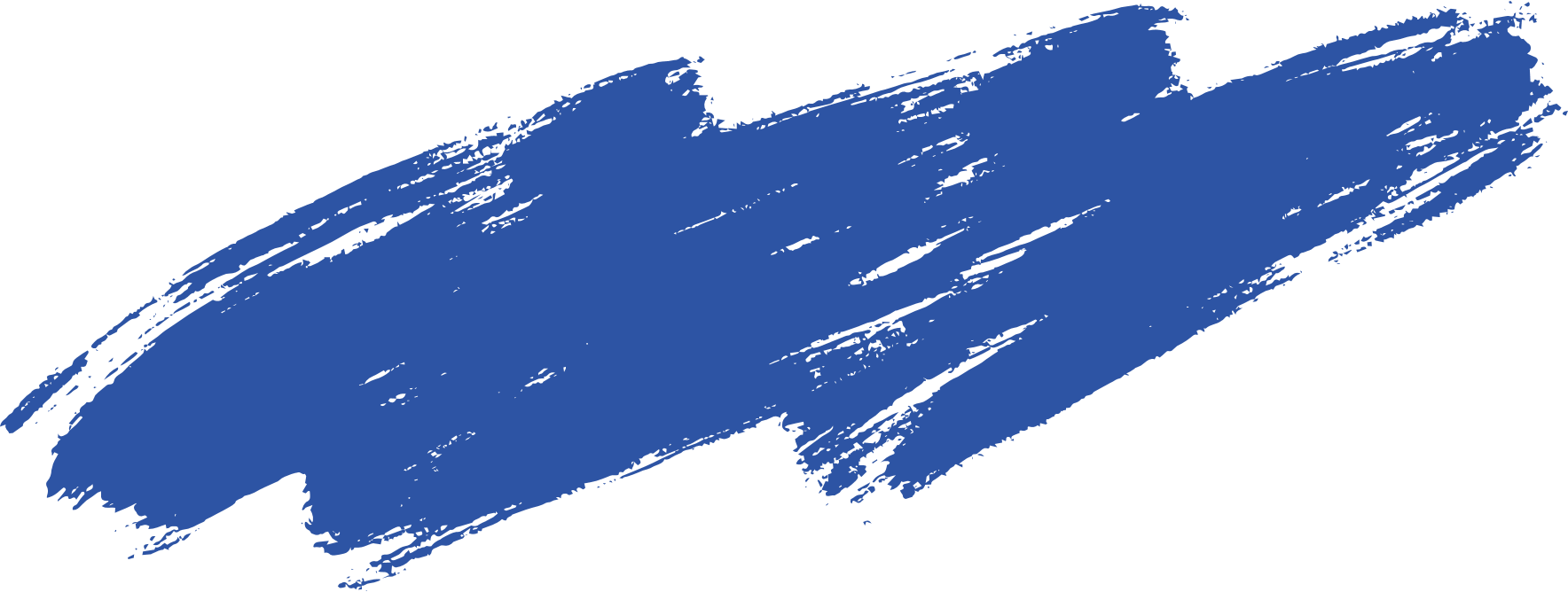 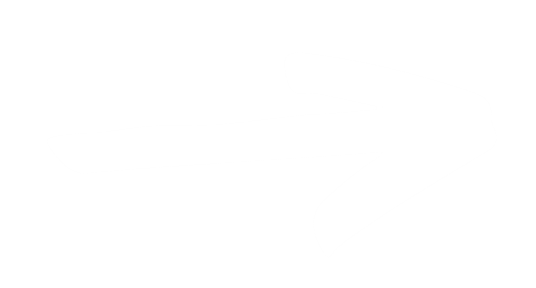 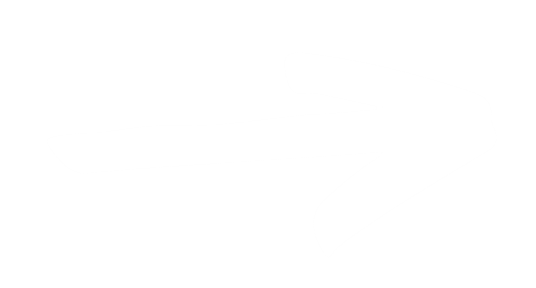 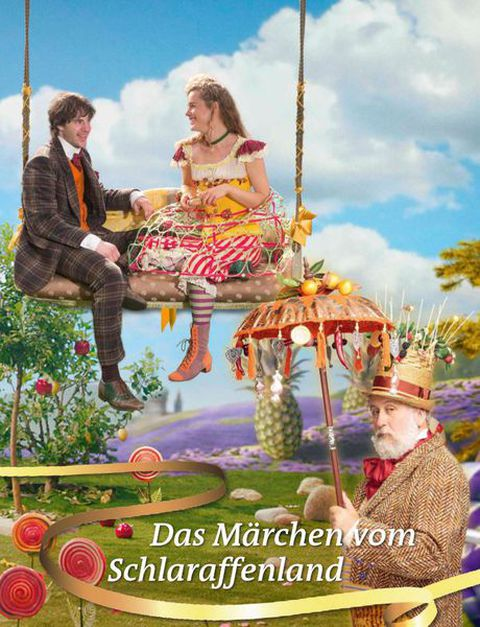 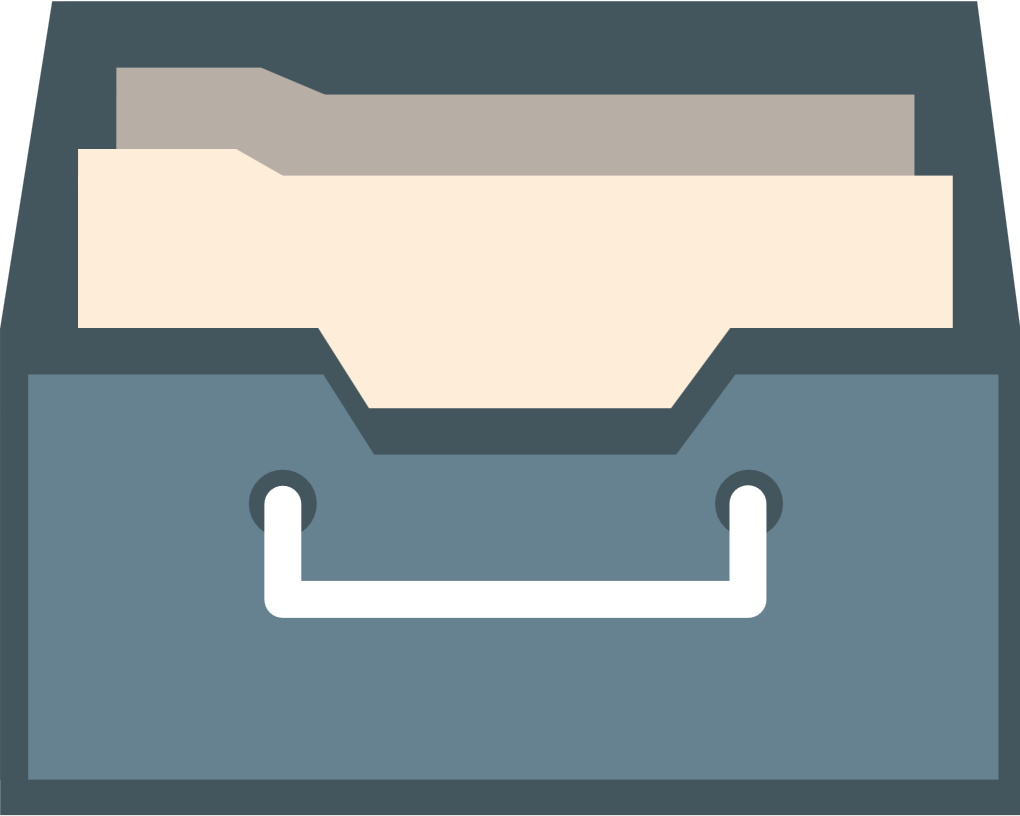 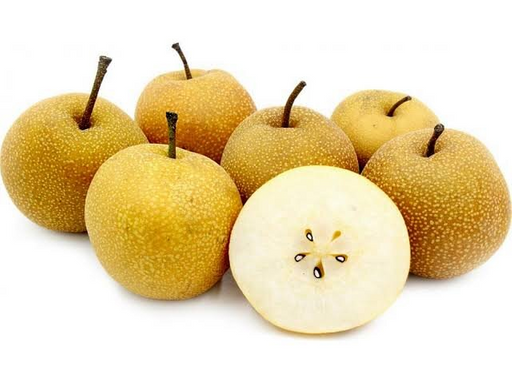 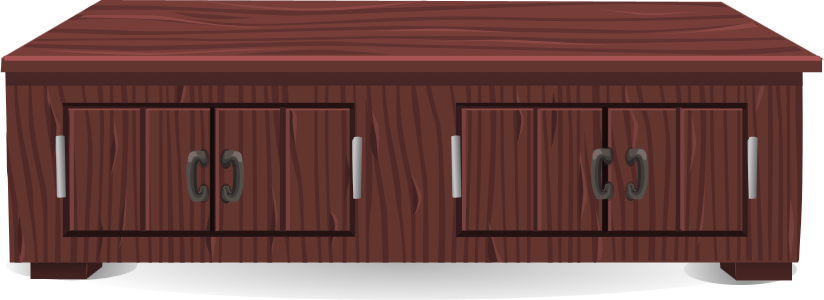 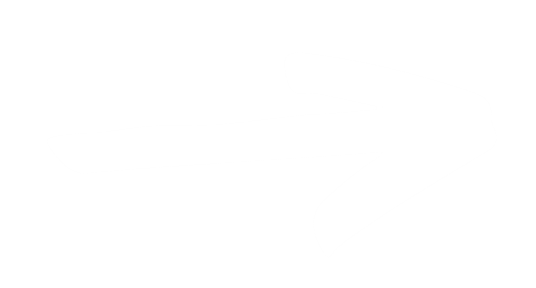 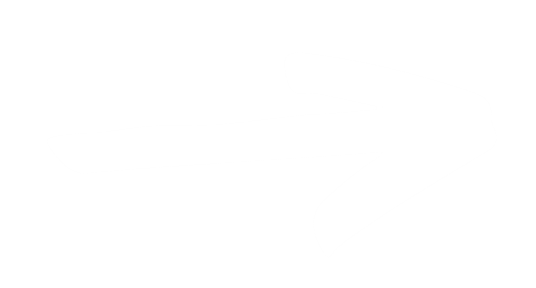 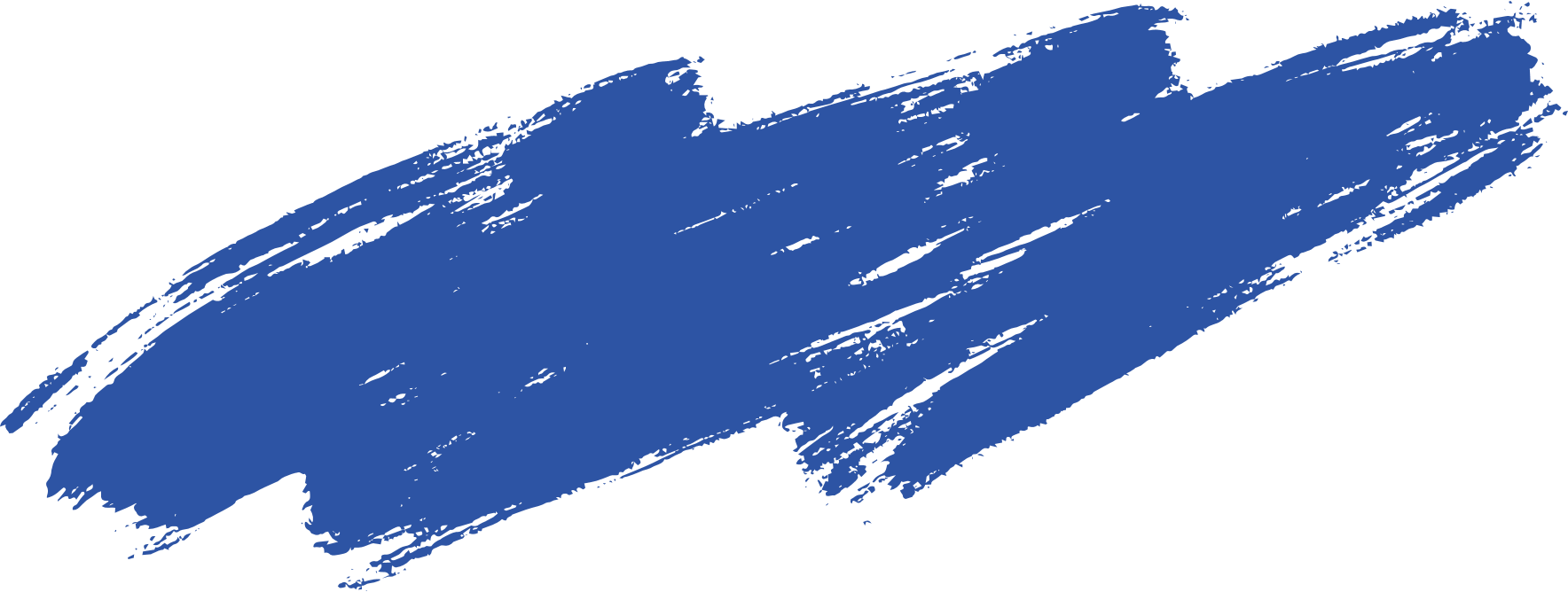 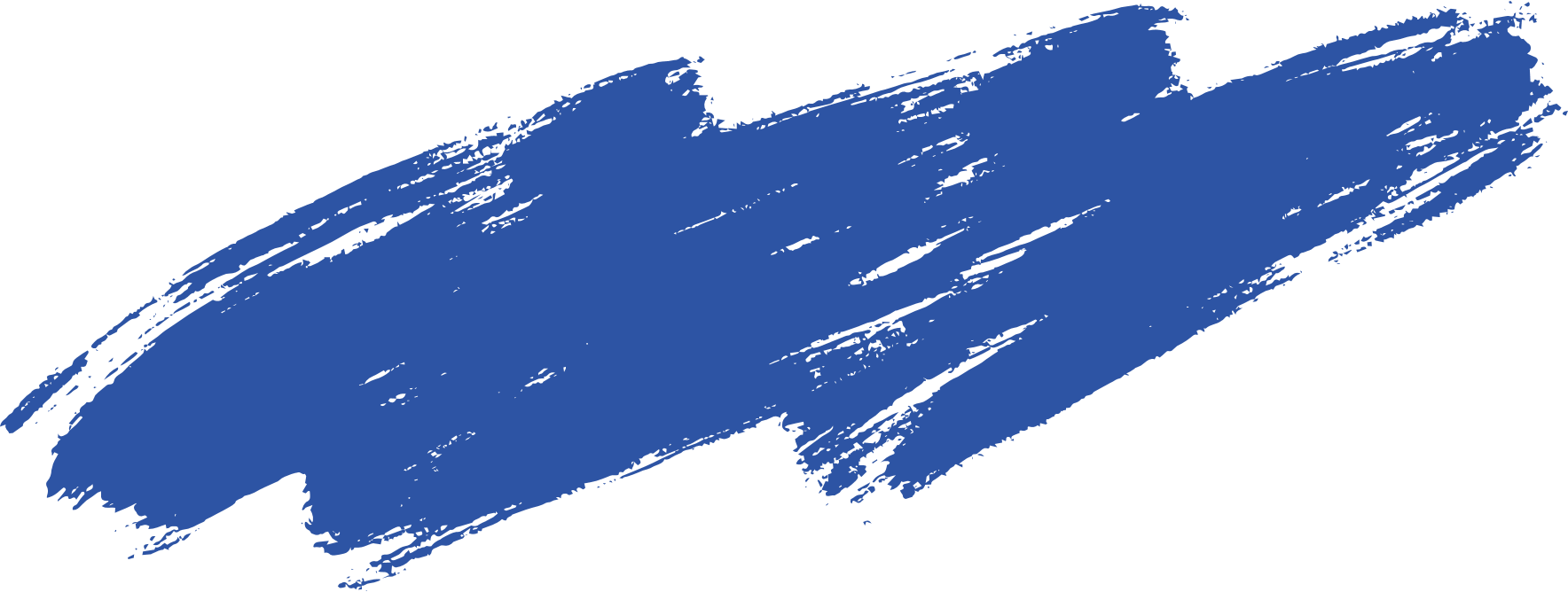 Oma holt mir Naschi aus dem Schrank
Sie hat da so 'ne Schublade, (Schublade) voller Schokolade
Voll, so wie im Schlaraffenland
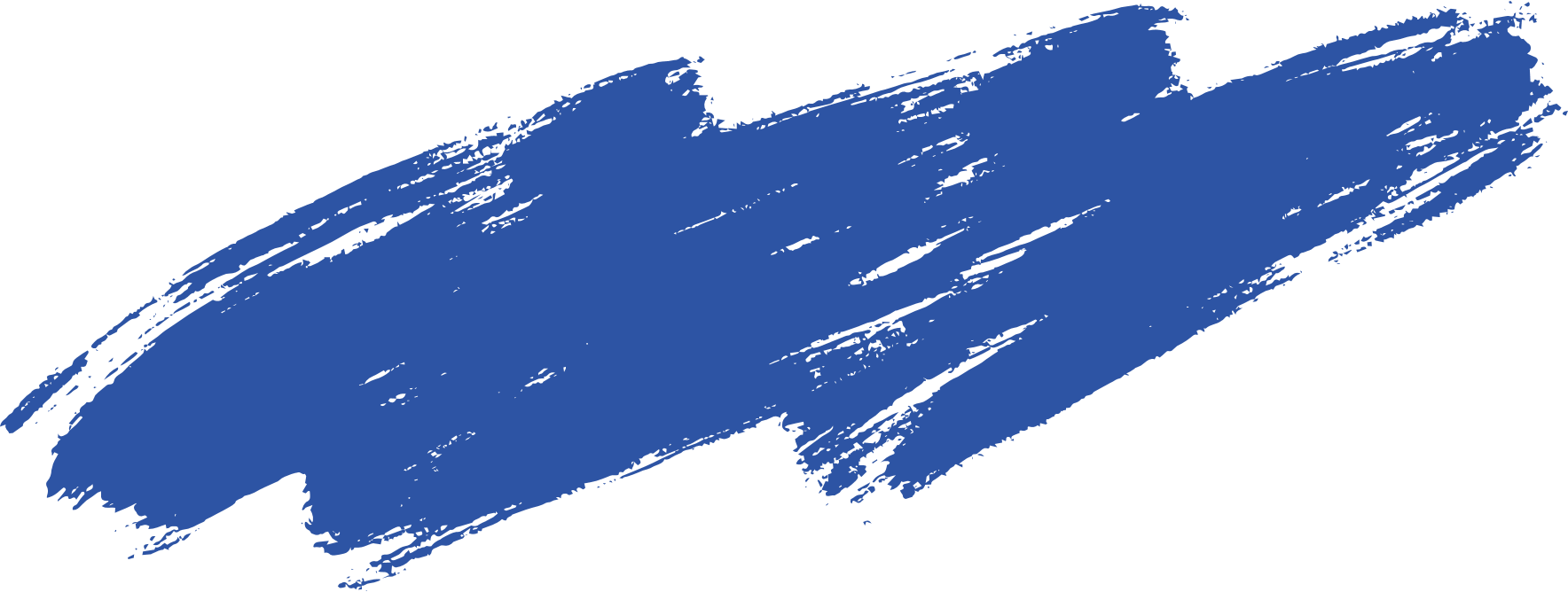 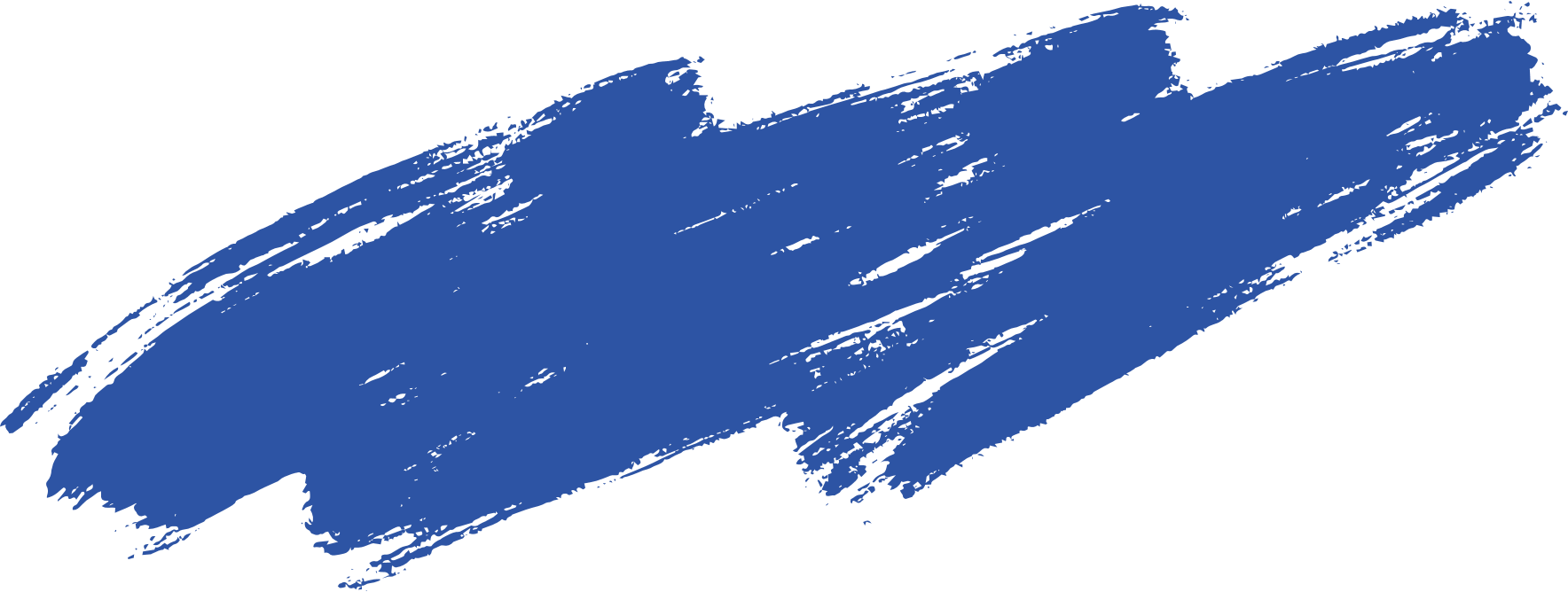 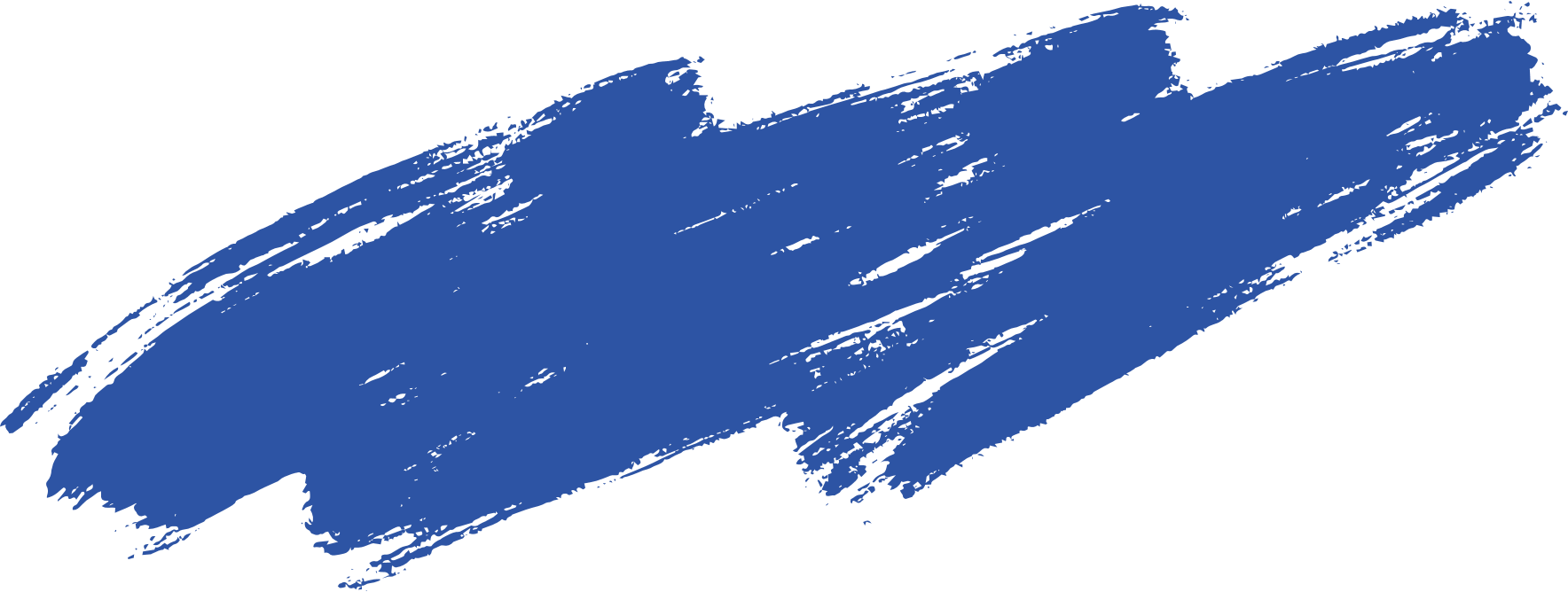 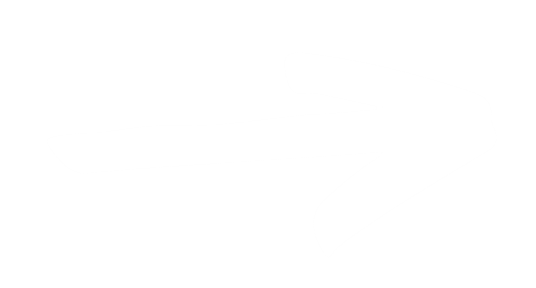 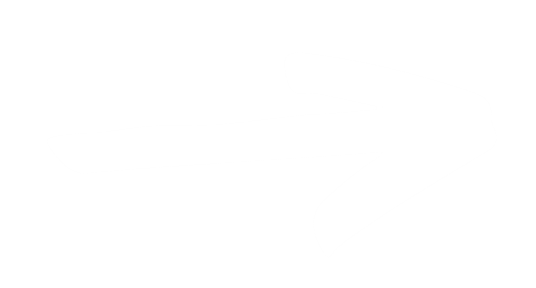 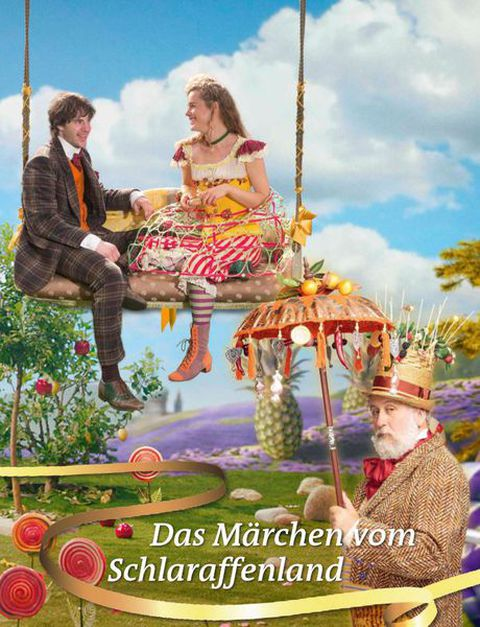 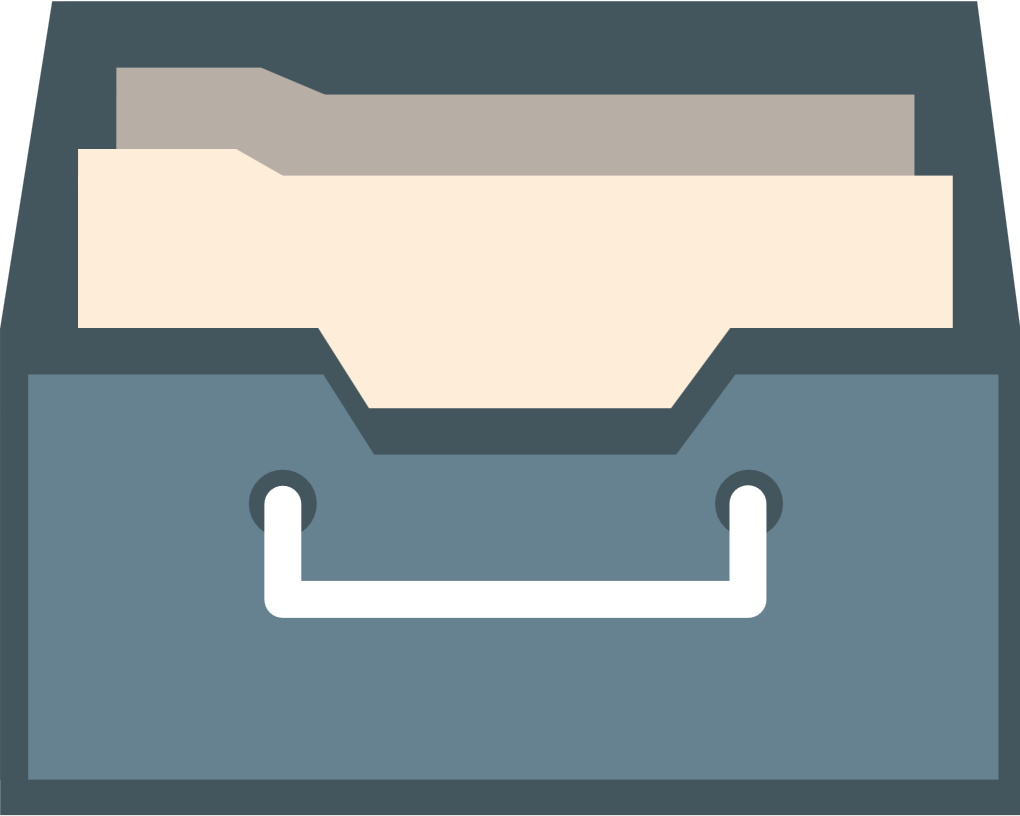 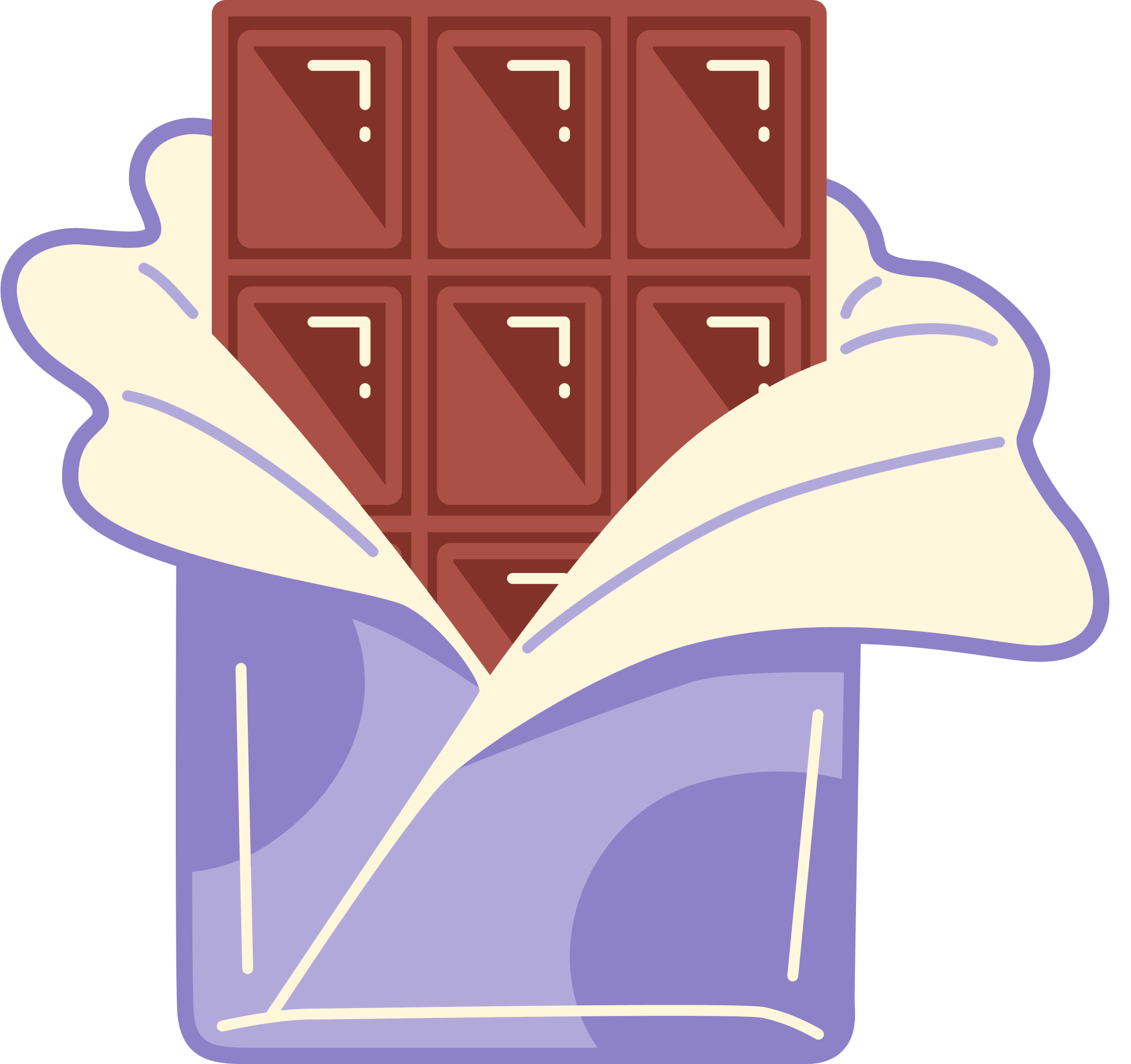 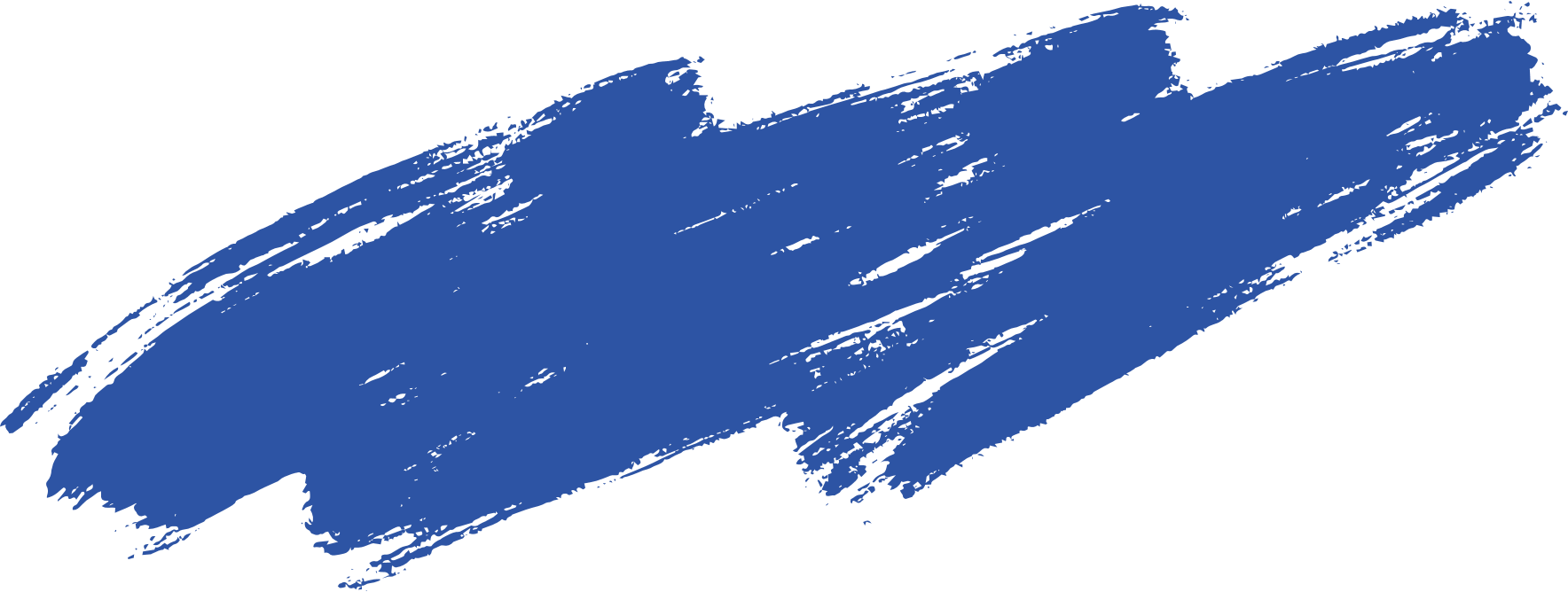 Oma gibt mir Schokolade, yeah
Lecker Schokolade
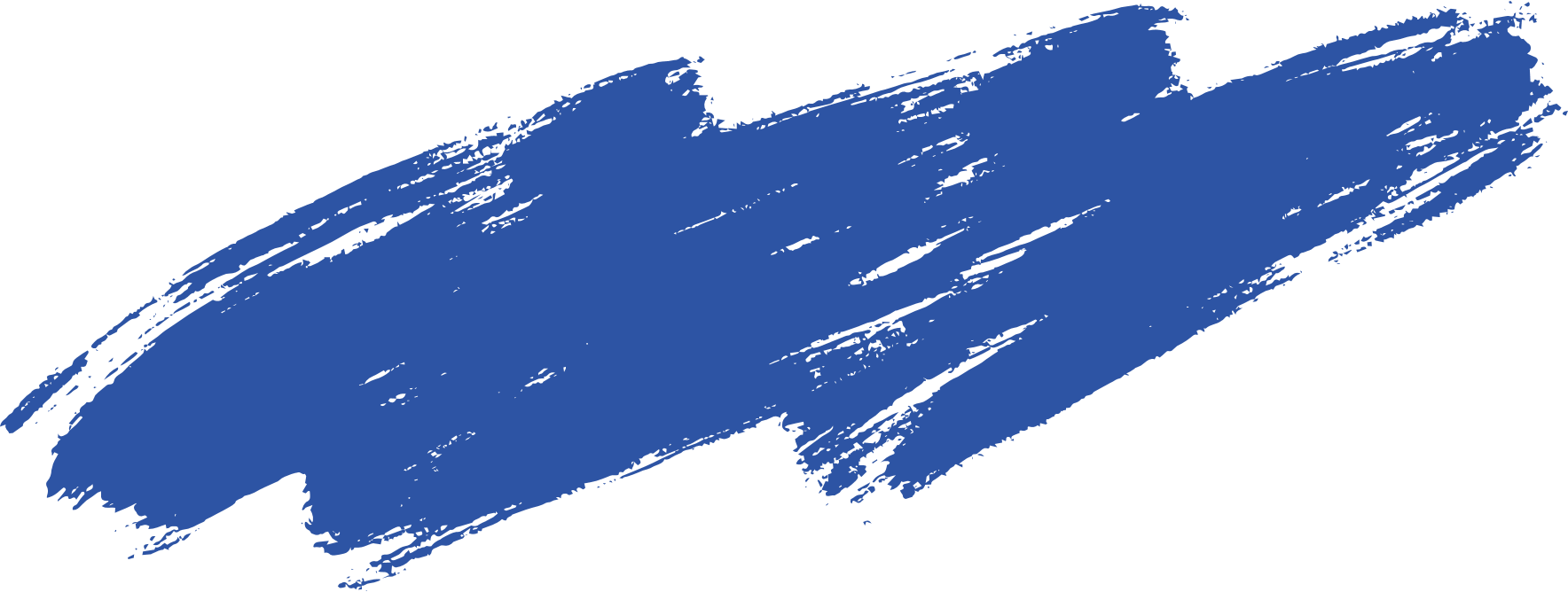 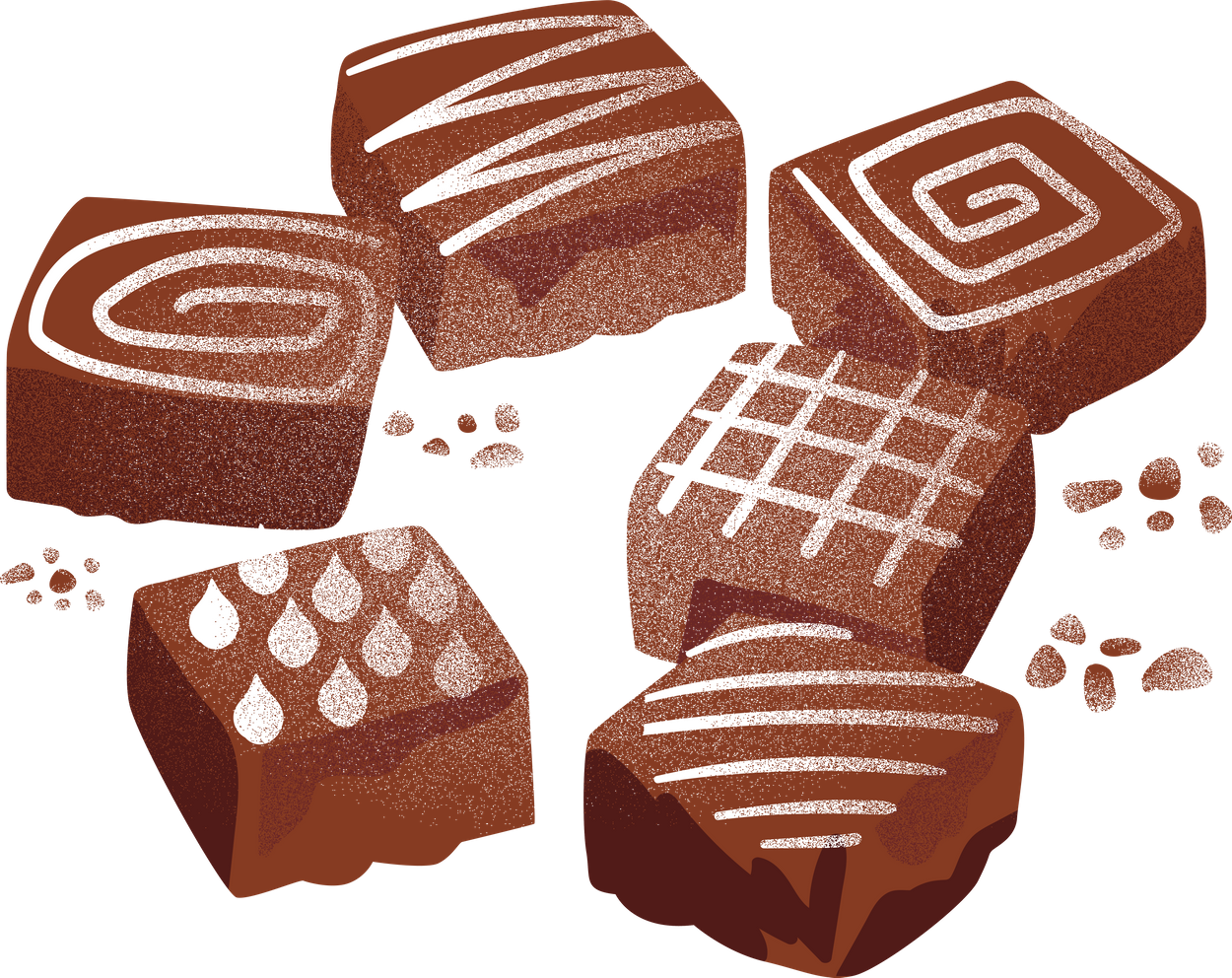 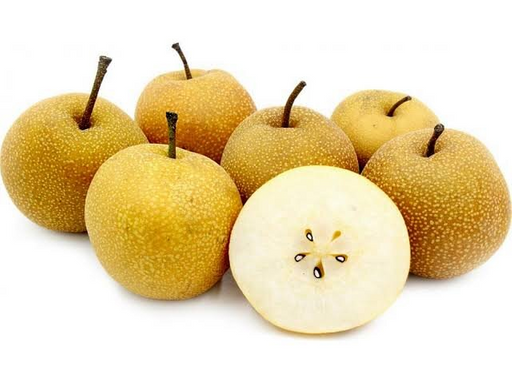 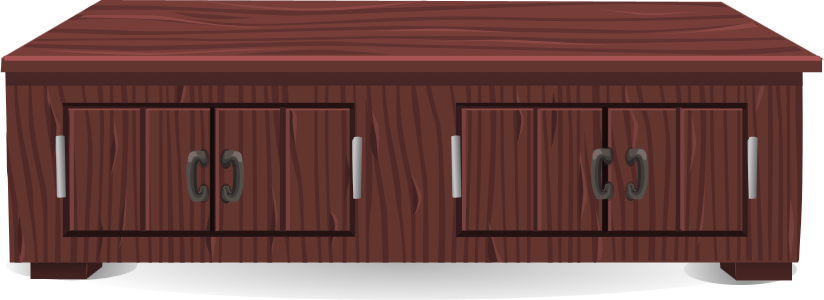 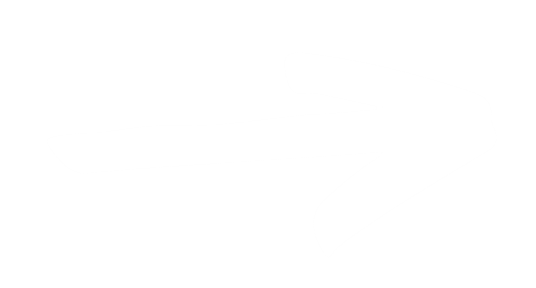 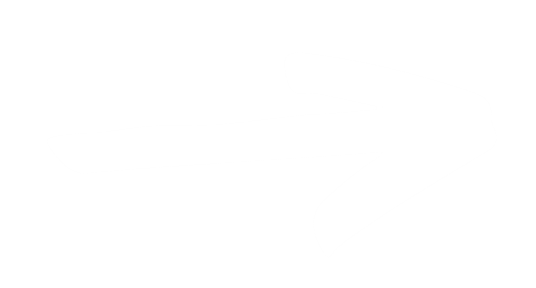 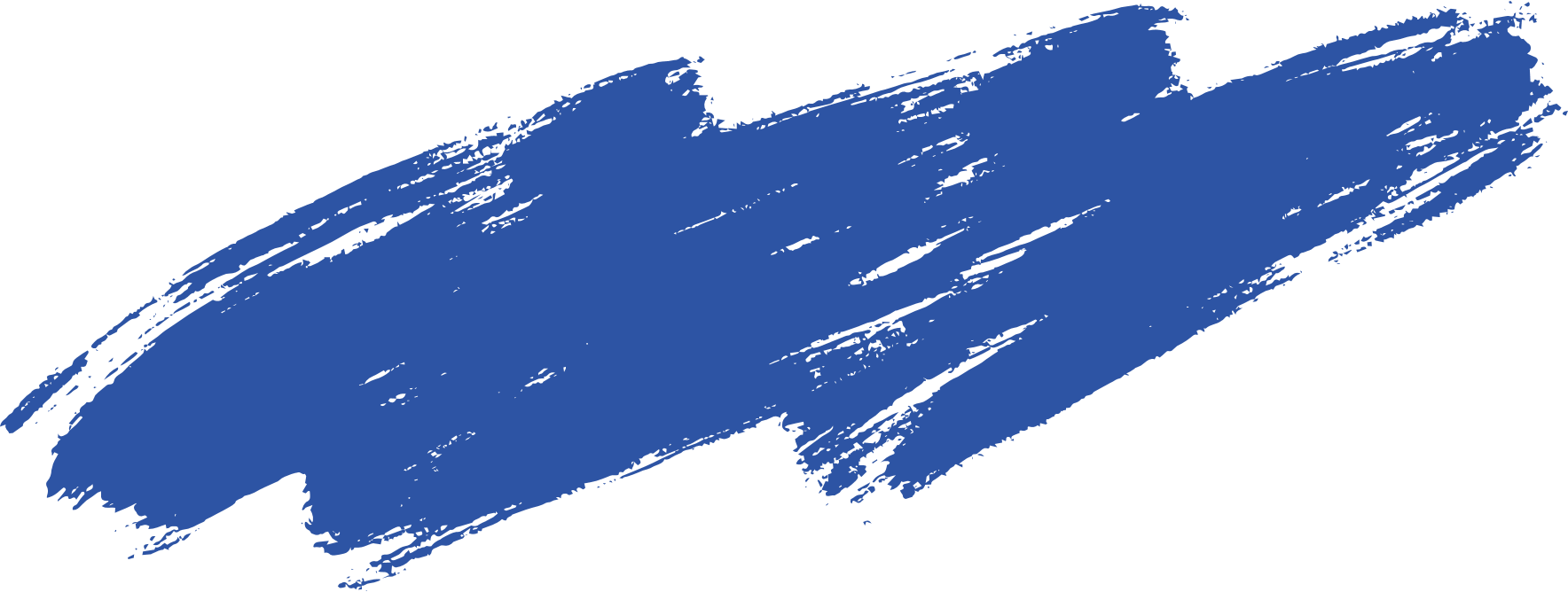 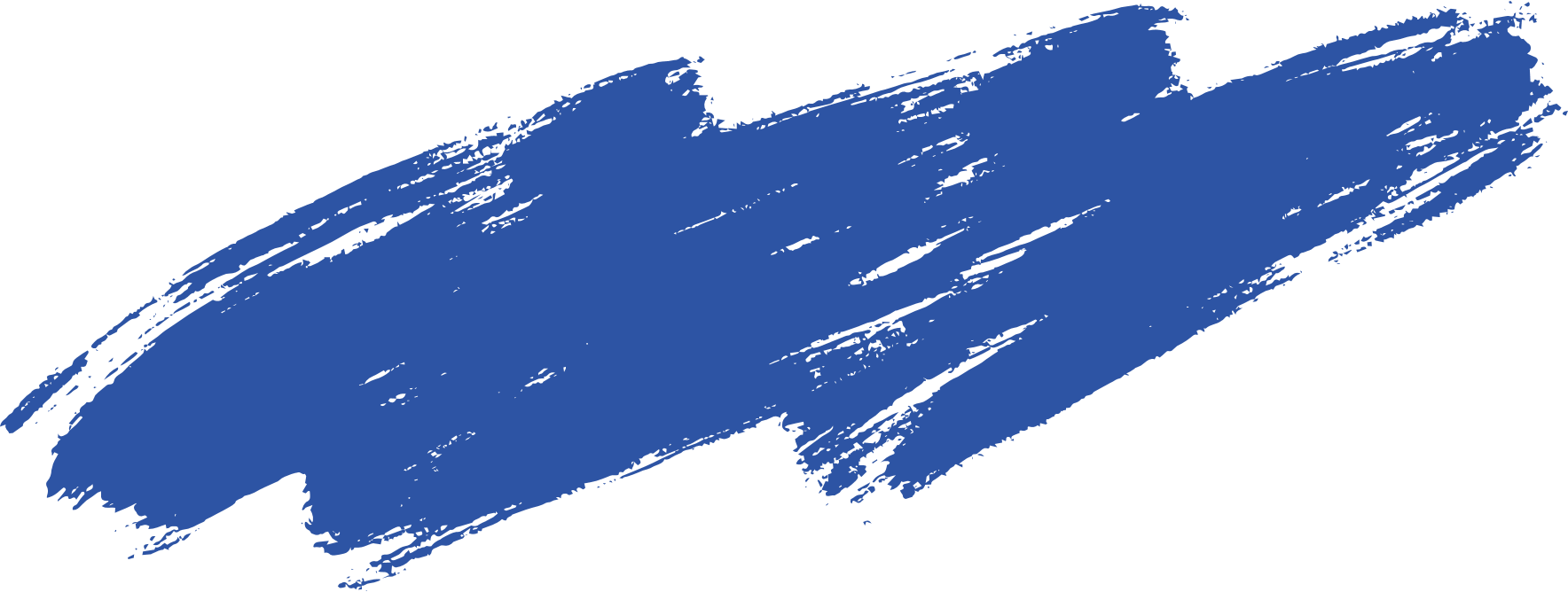 Oma holt mir Naschi aus dem Schrank
Sie hat da so 'ne Schublade, (Schublade) voller Schokolade
Voll, so wie im Schlaraffenland
Oma gibt mir Schokolade, yeah
Lecker Schokolade
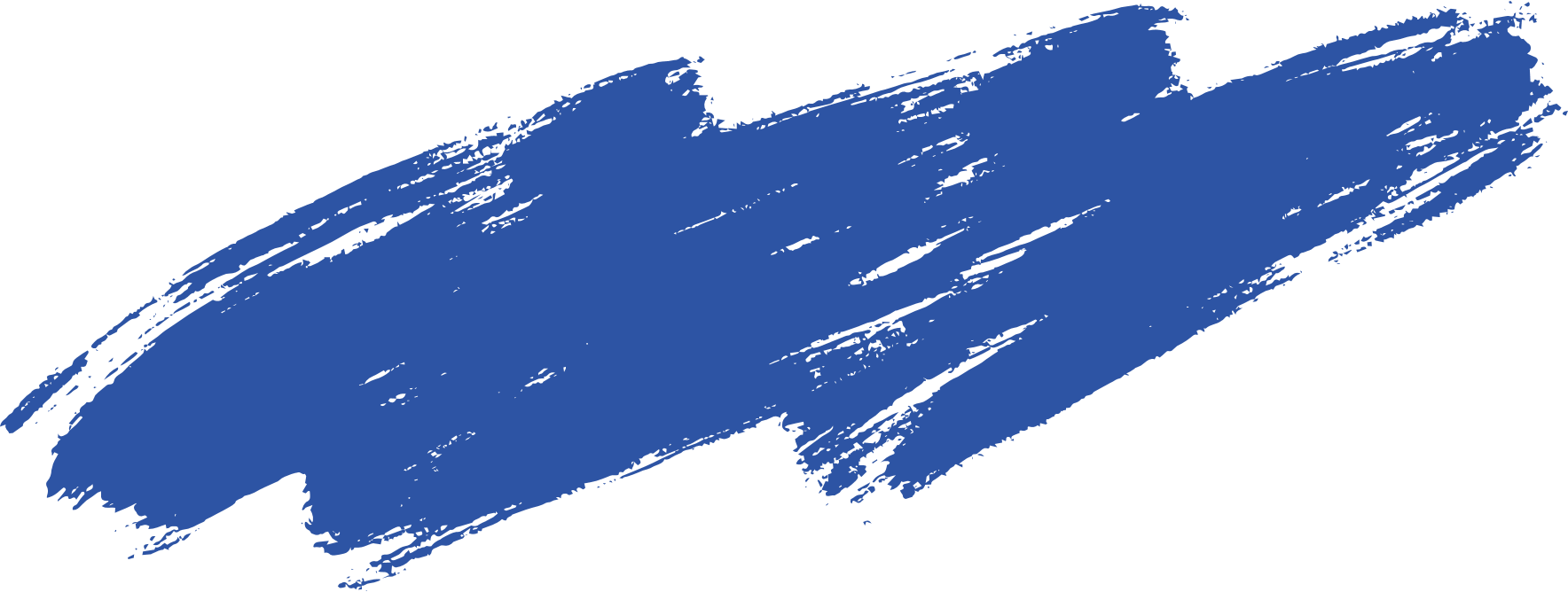 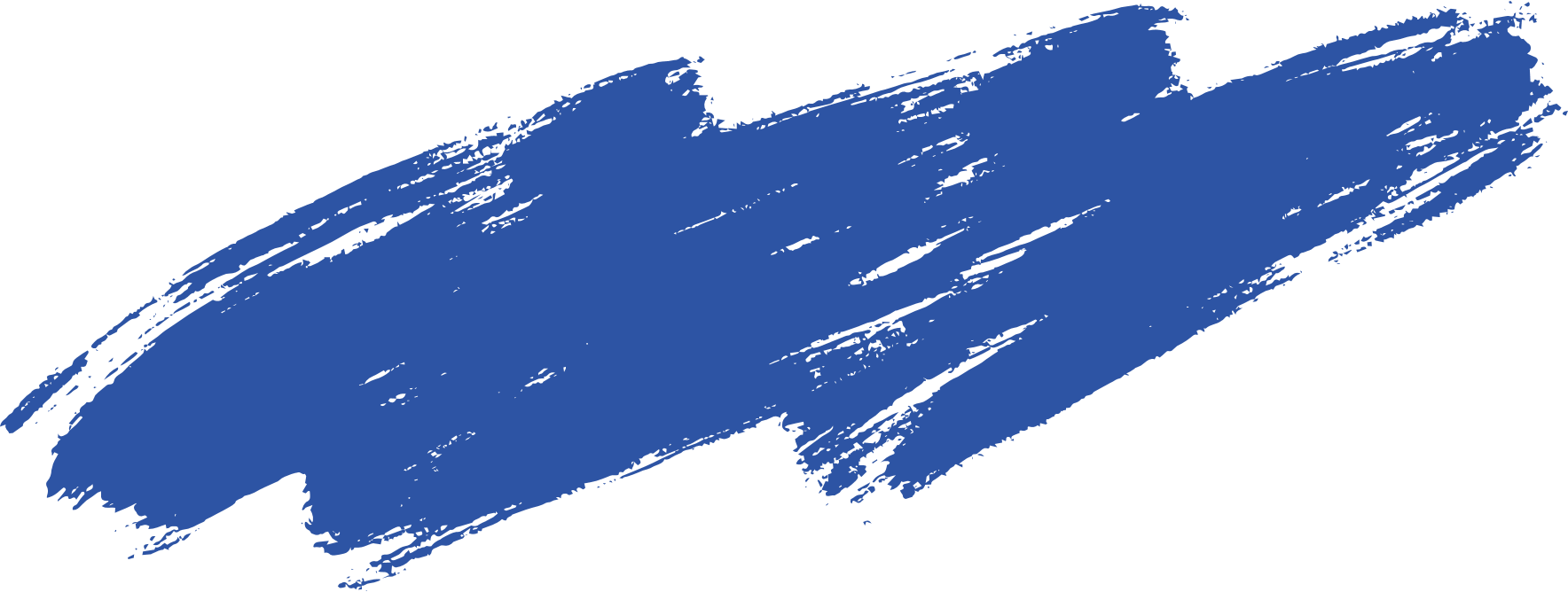 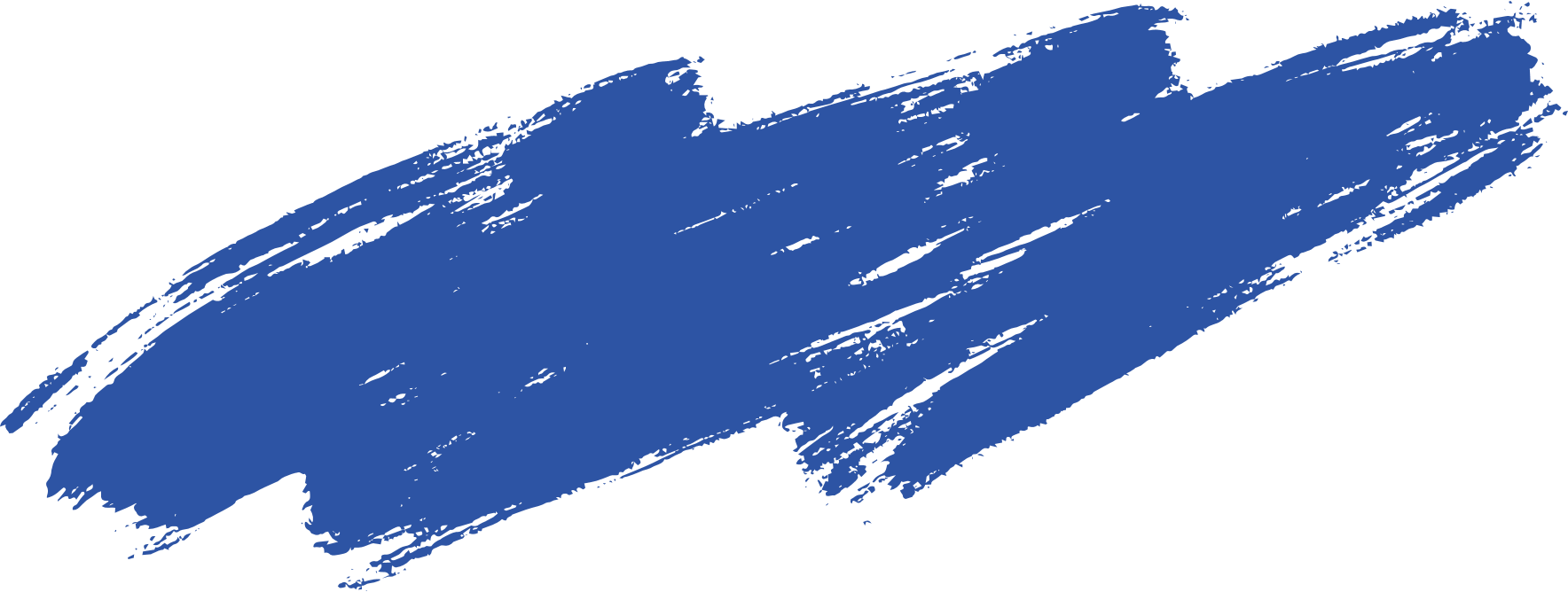 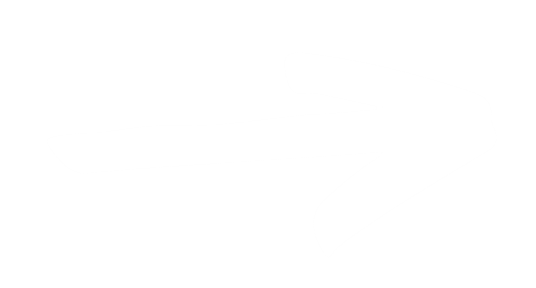 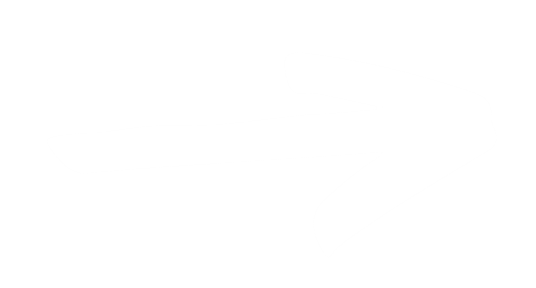 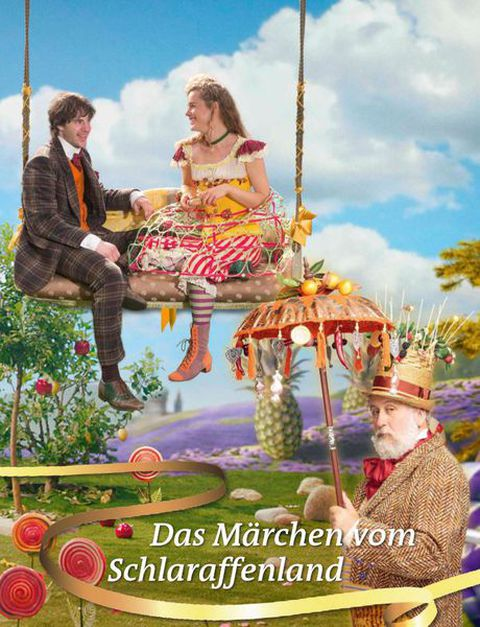 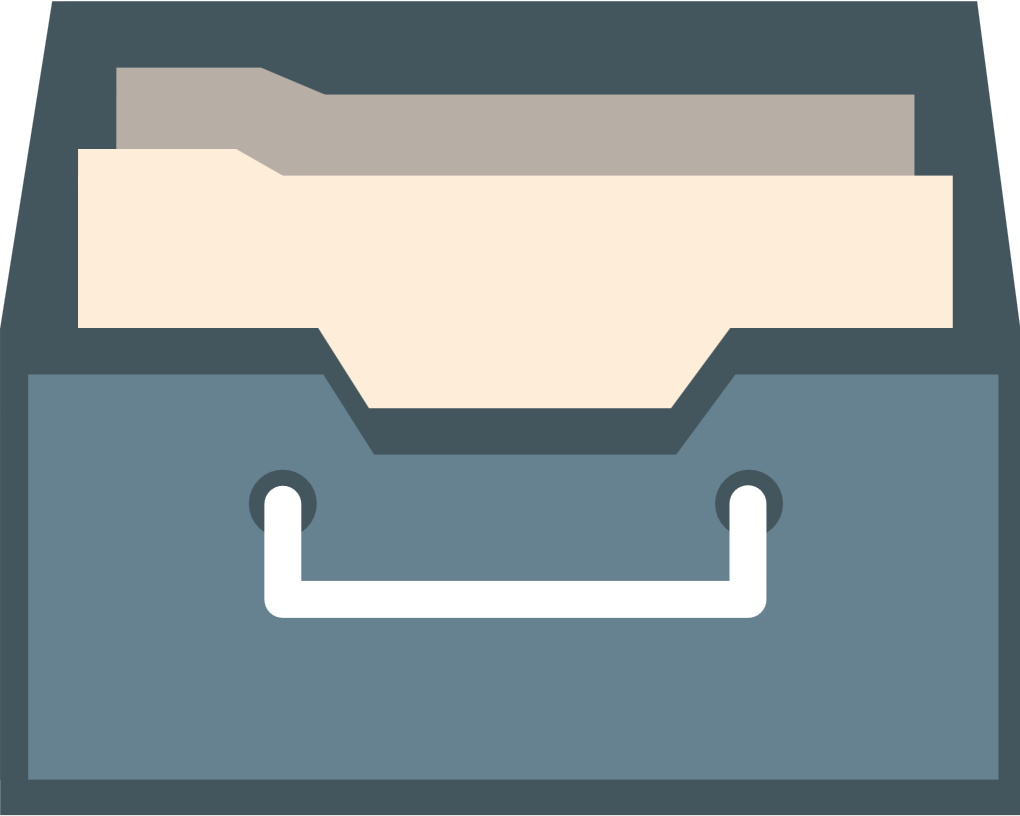 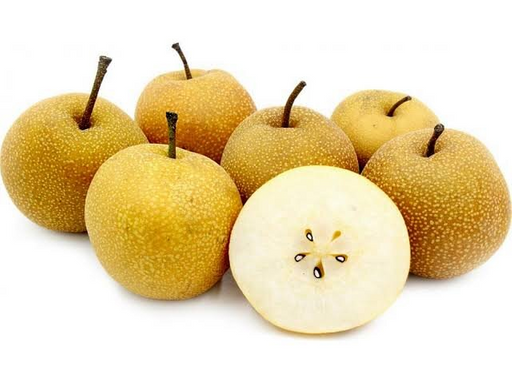 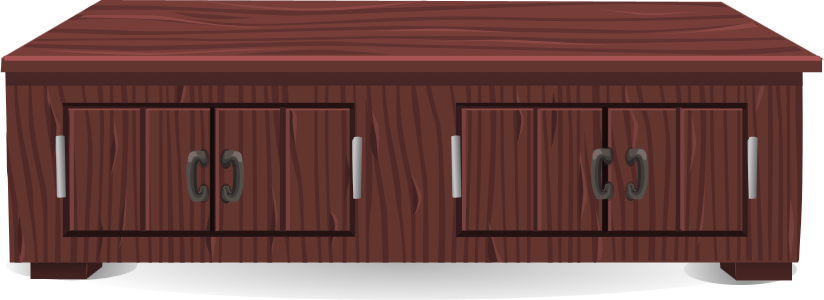 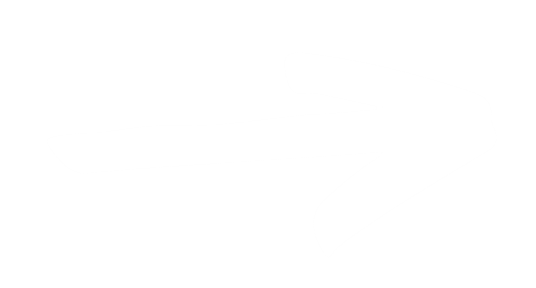 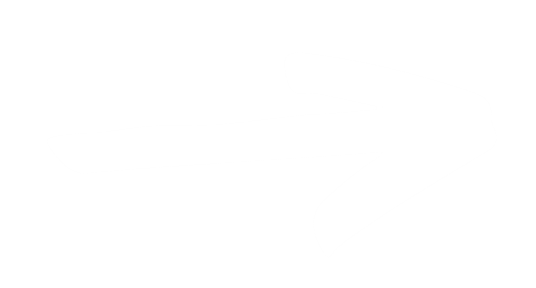 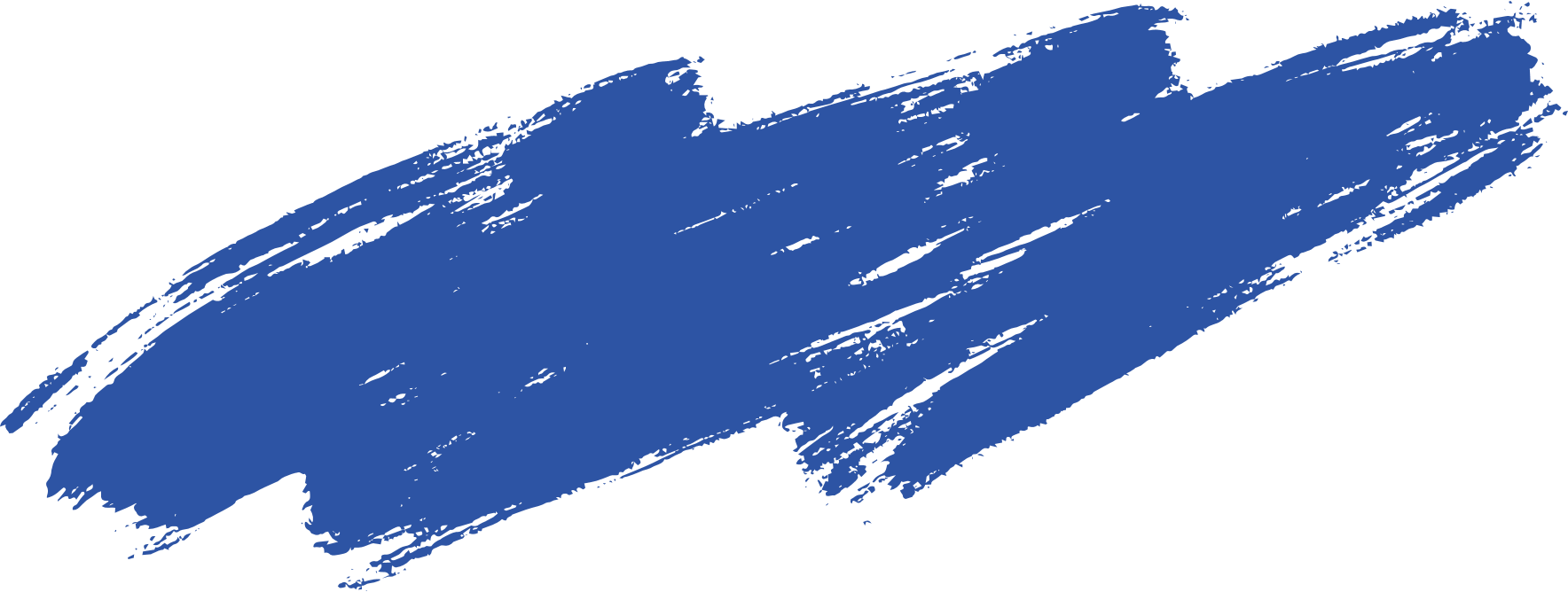 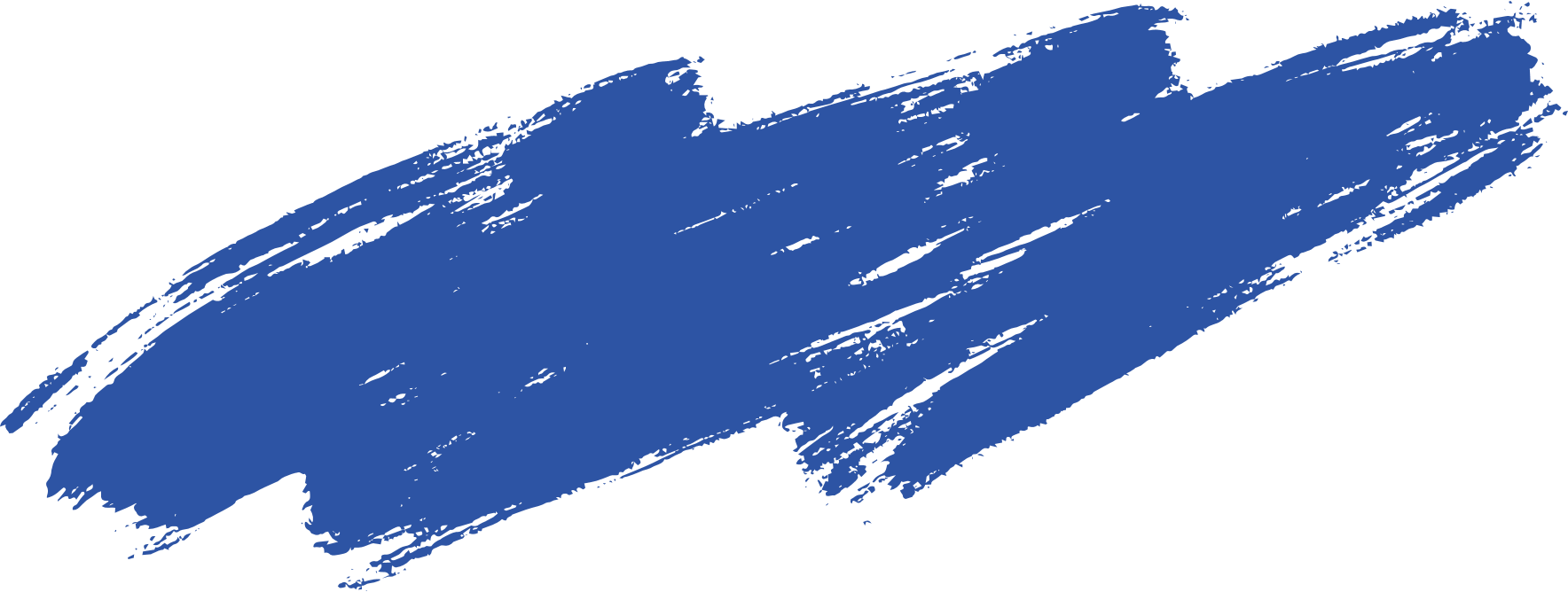 Oma holt mir Naschi aus dem Schrank
Sie hat da so 'ne Schublade, (Schublade) voller Schokolade
Voll, so wie im Schlaraffenland
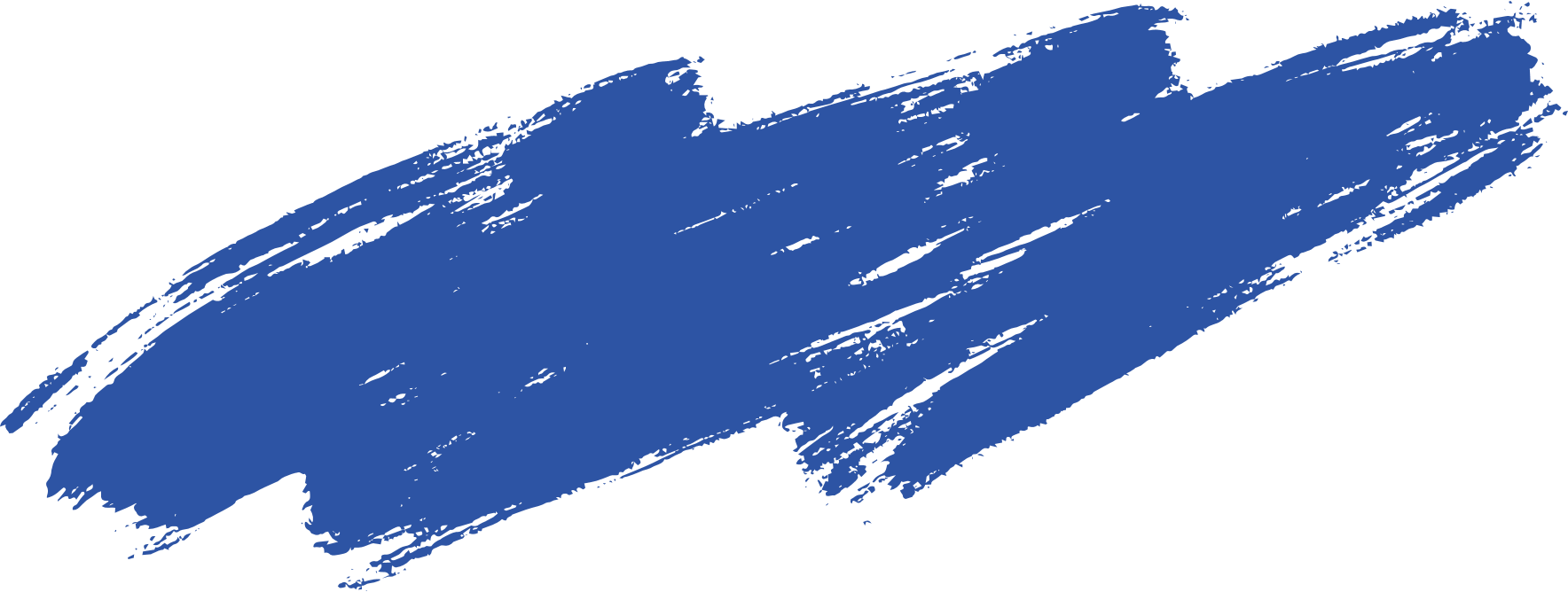 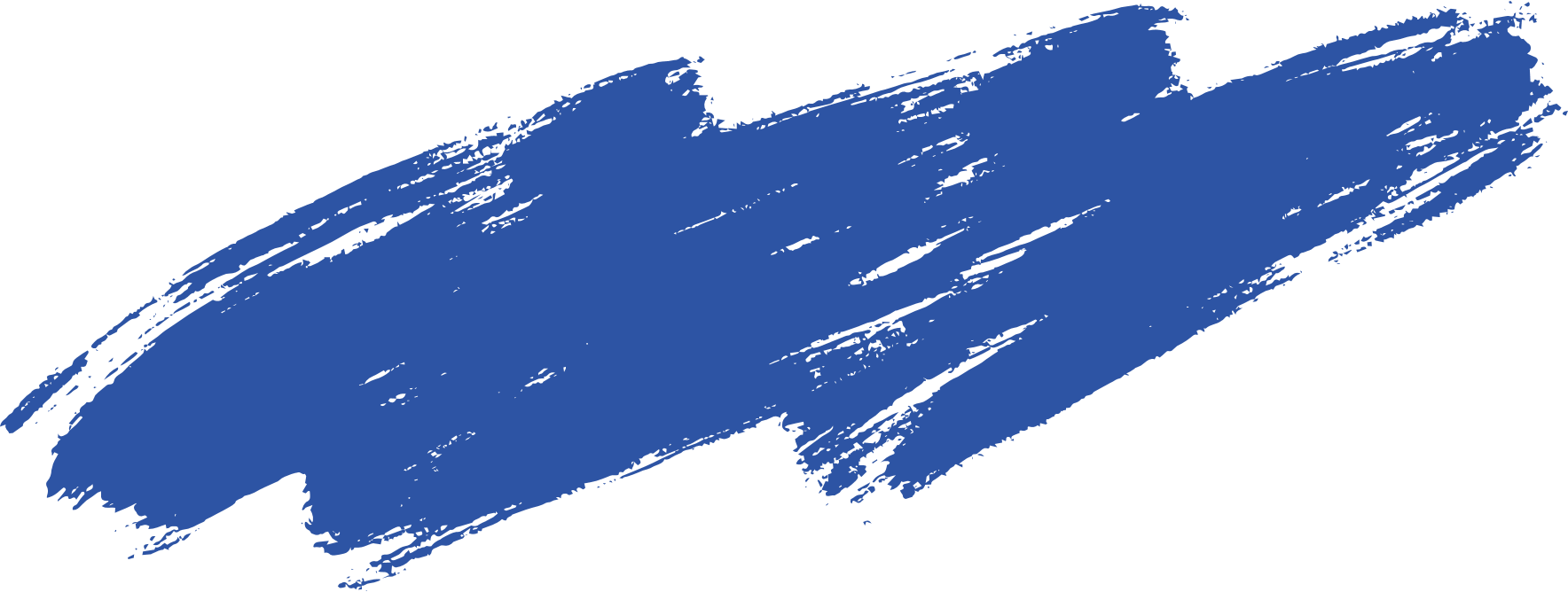 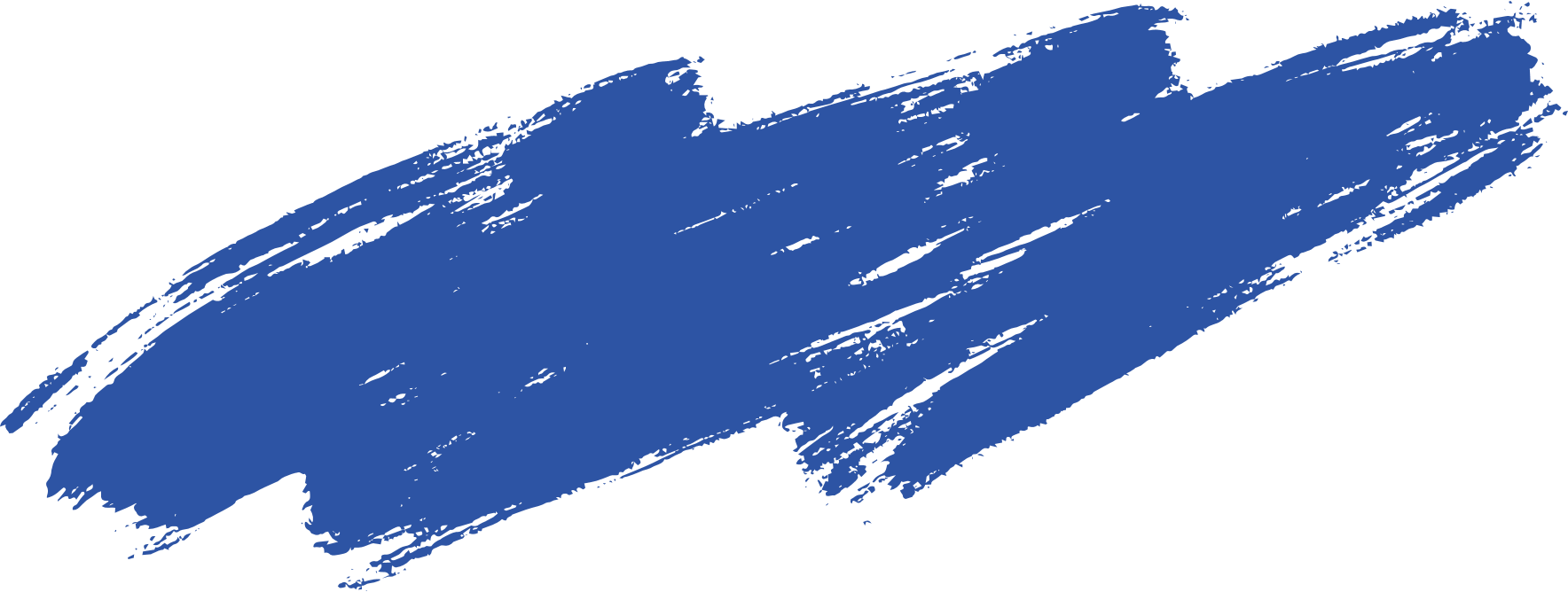 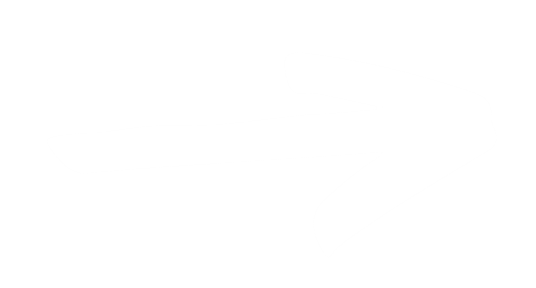 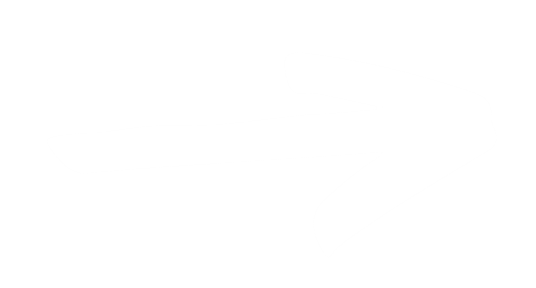 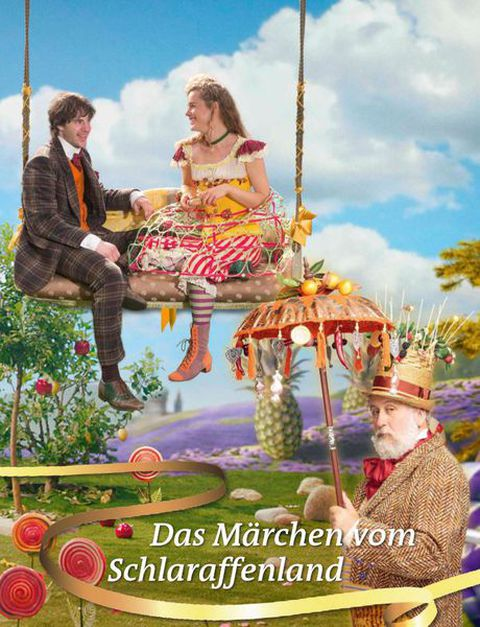 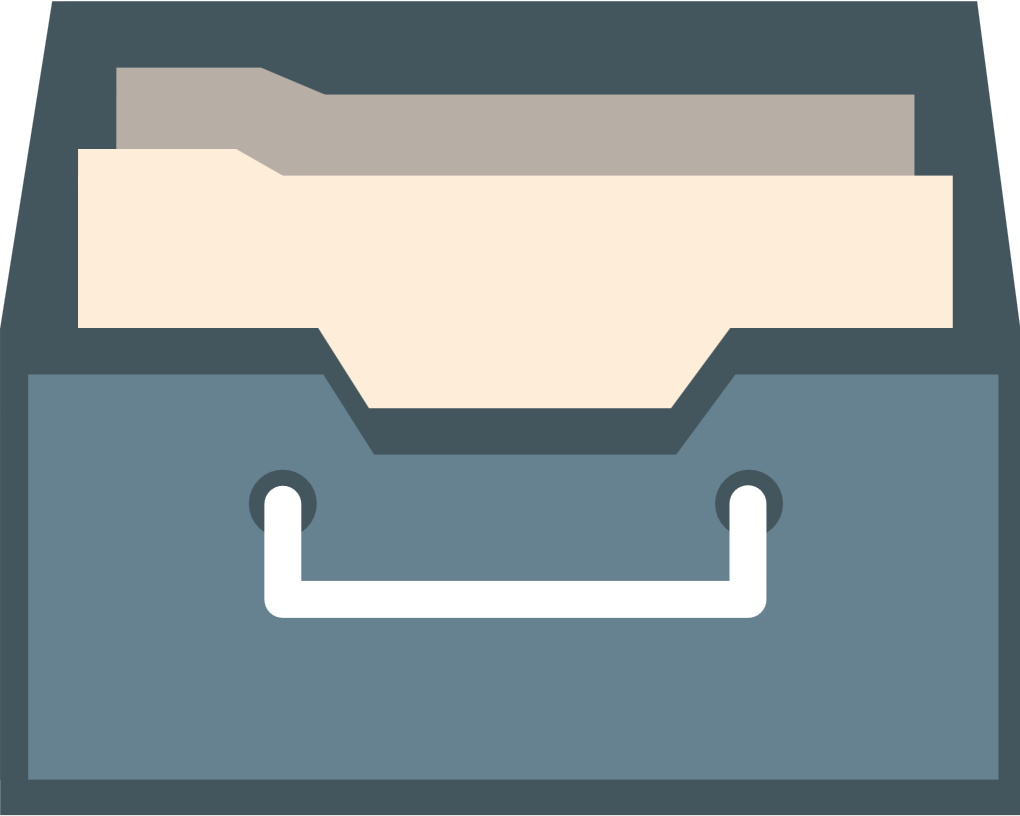 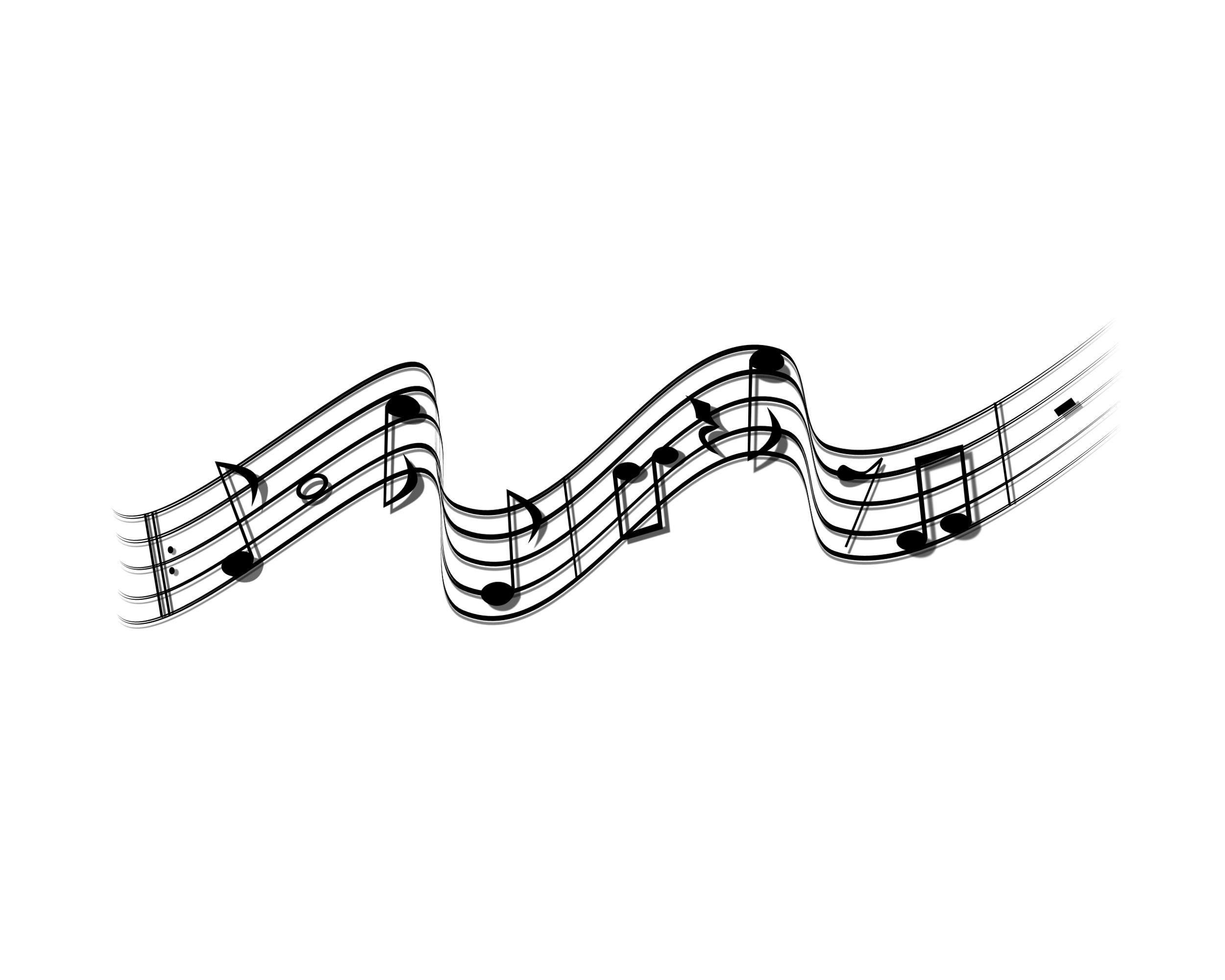 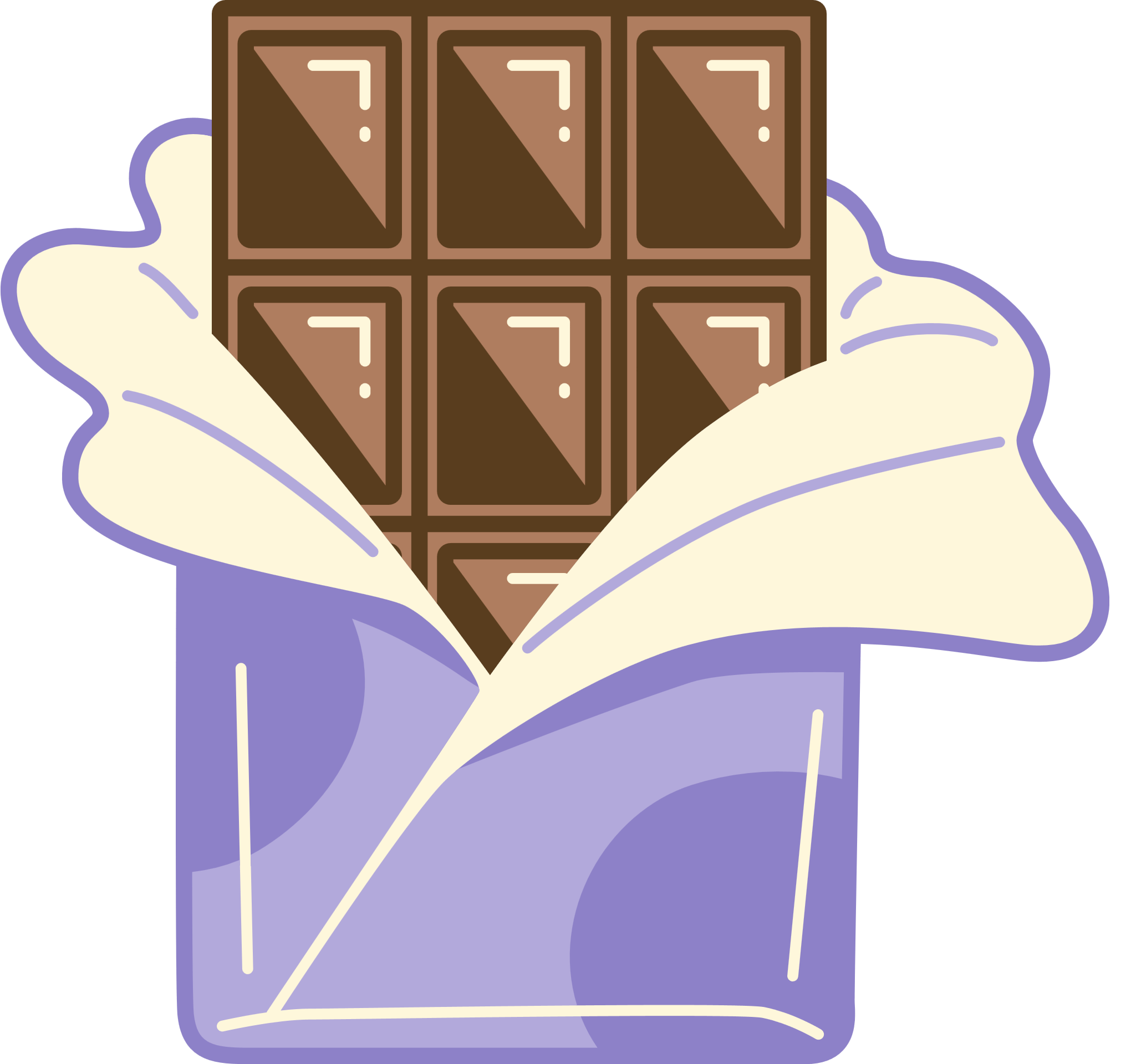 Schoko-Schoko -lade -lade, Schalla la la la la la la
Schoko-Schoko -lade -lade, Schalla la la la la la la
Schoko-Schoko -lade -lade, Schalla la la la la la la
Schoko-Schoko -lade -lade, Schalla la la la la la la
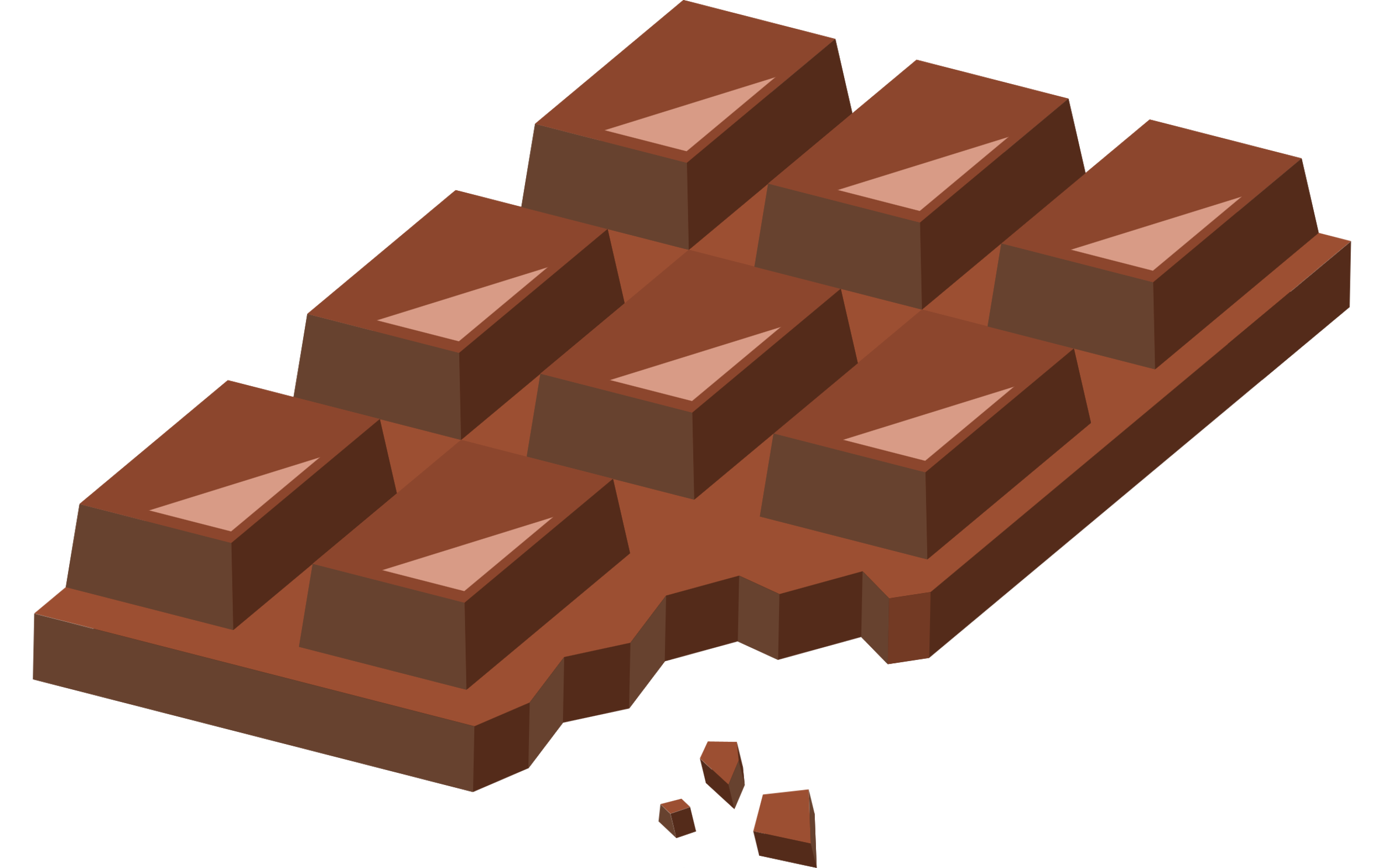 Spiel!
https://wordwall.net/hr/resource/11462219
https://wordwall.net/hr/resource/11462916
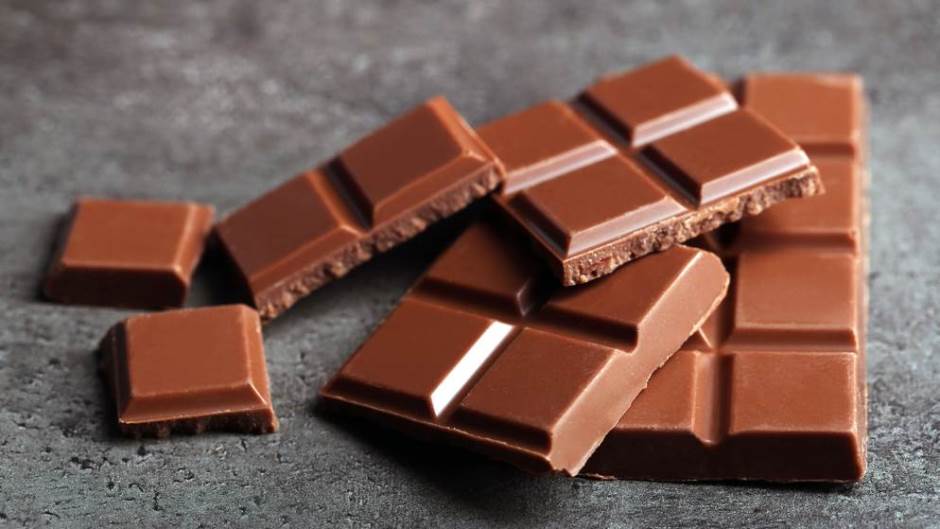 Valentina Bogdan